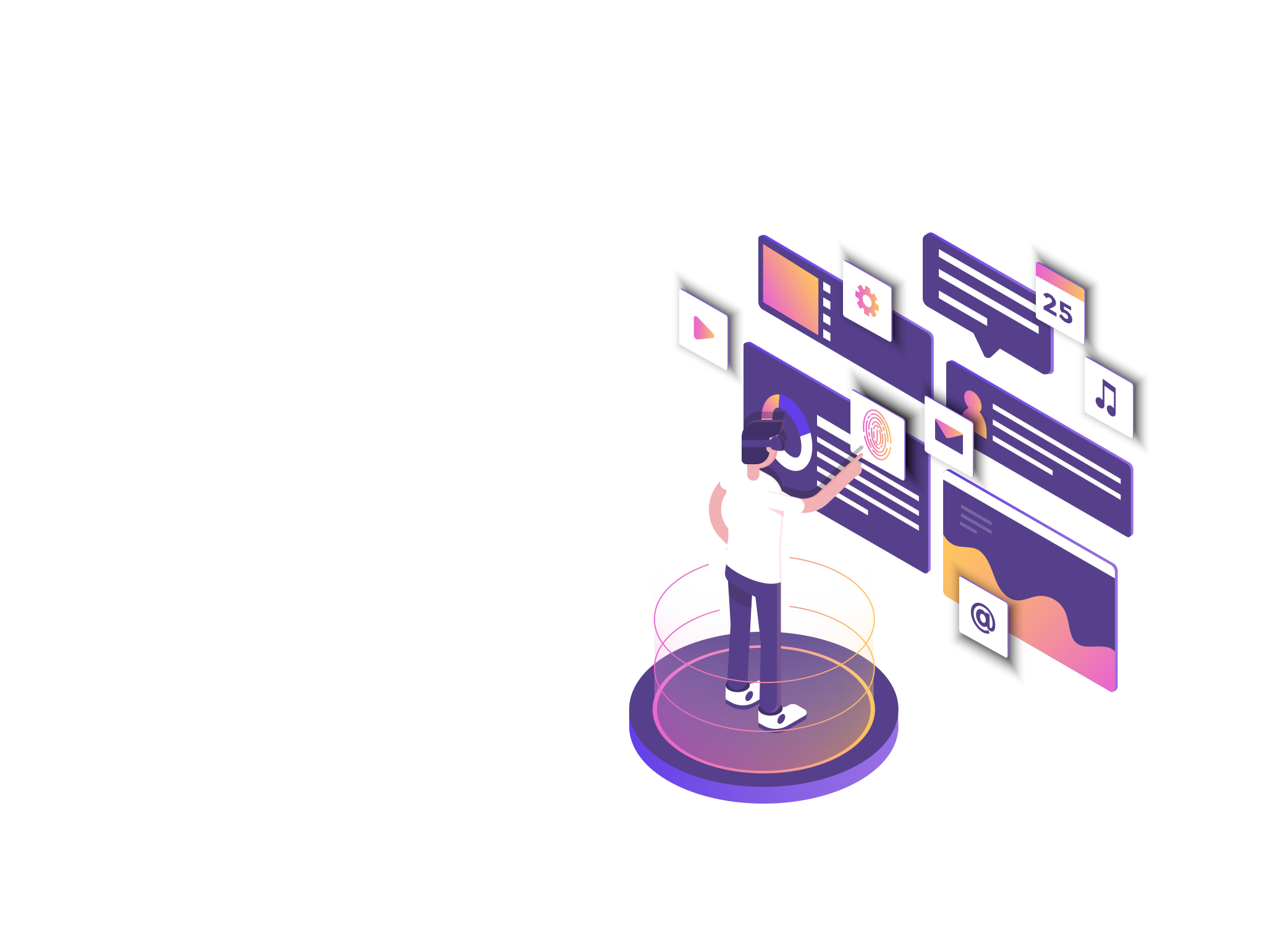 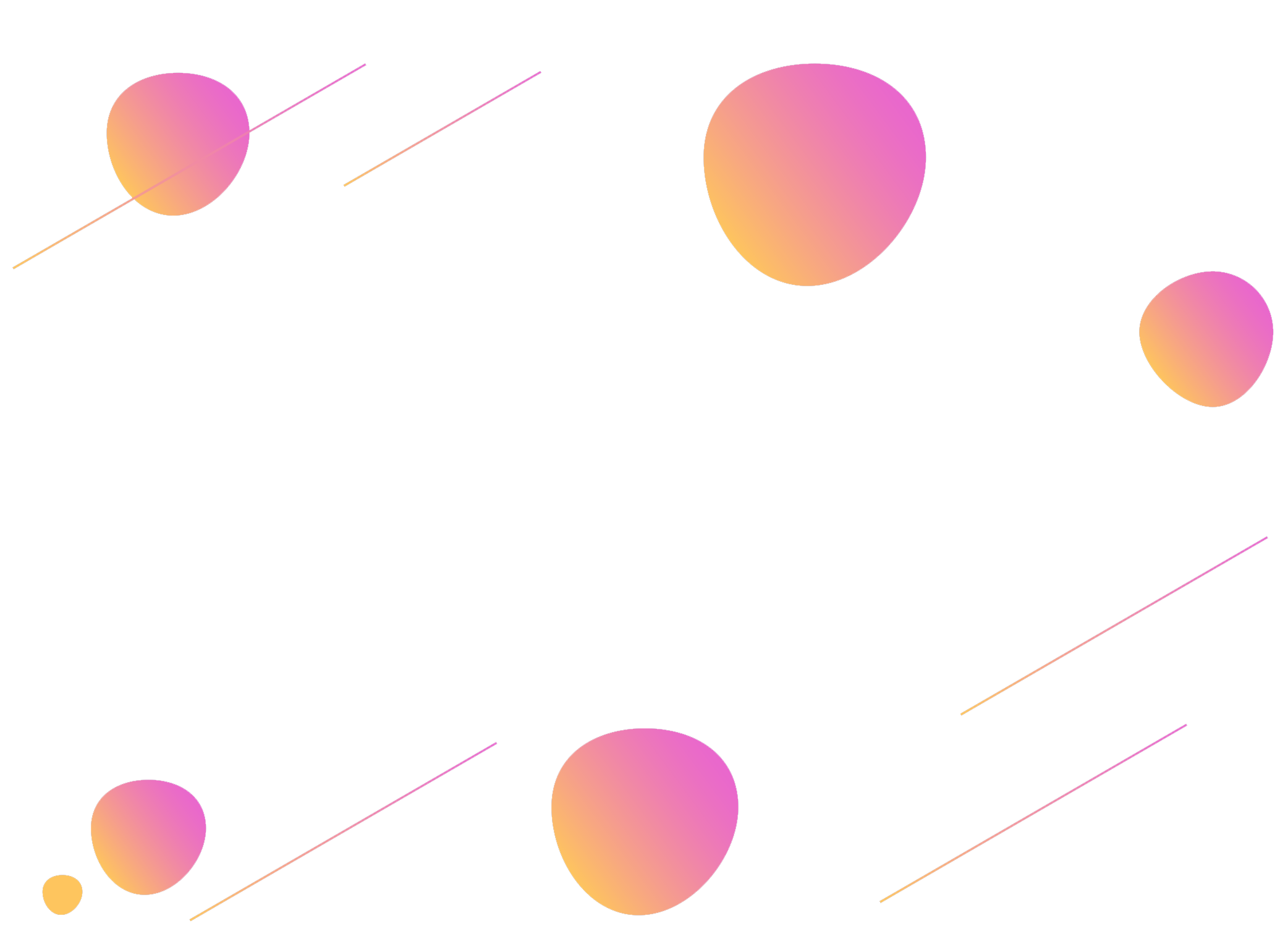 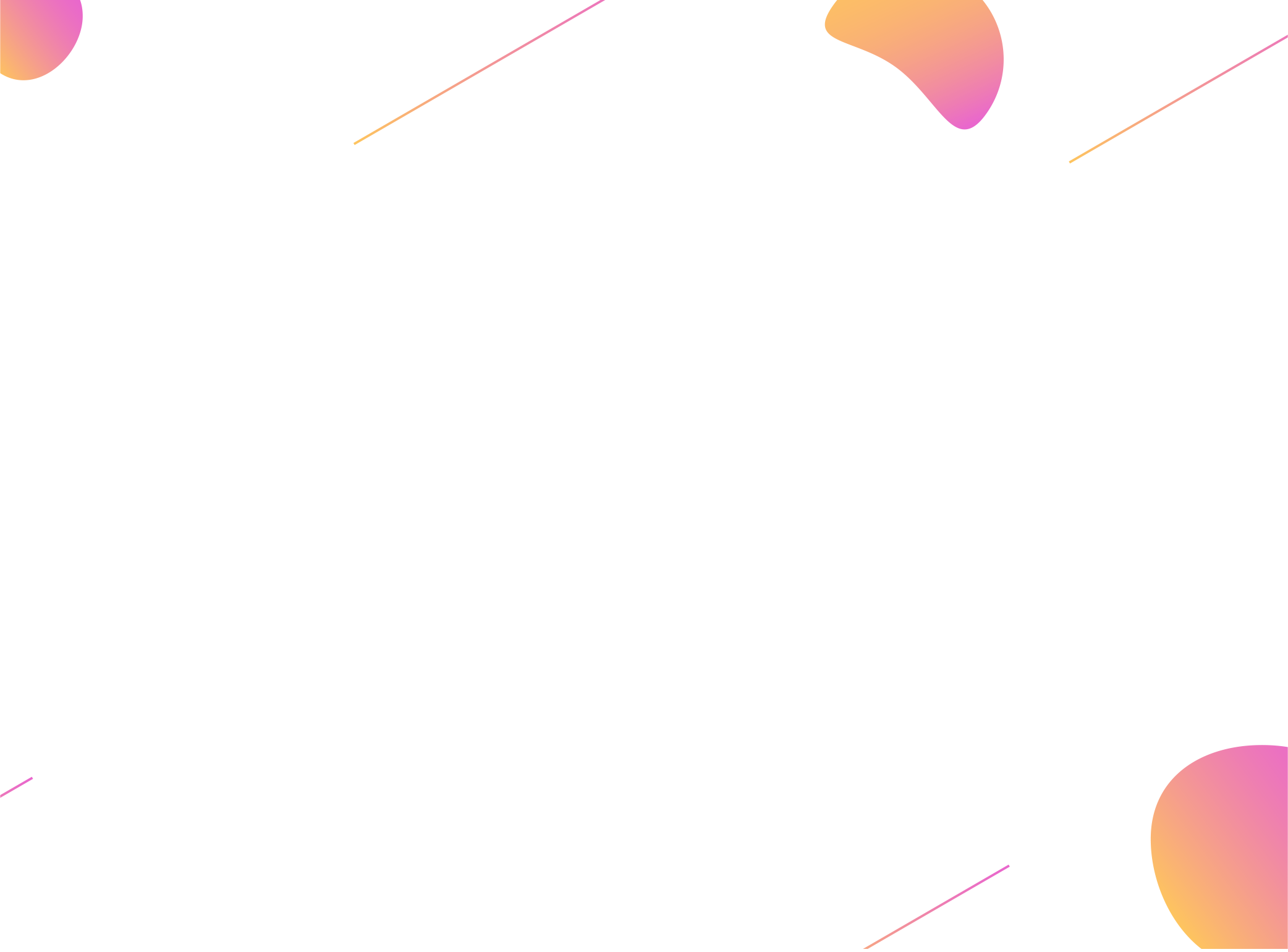 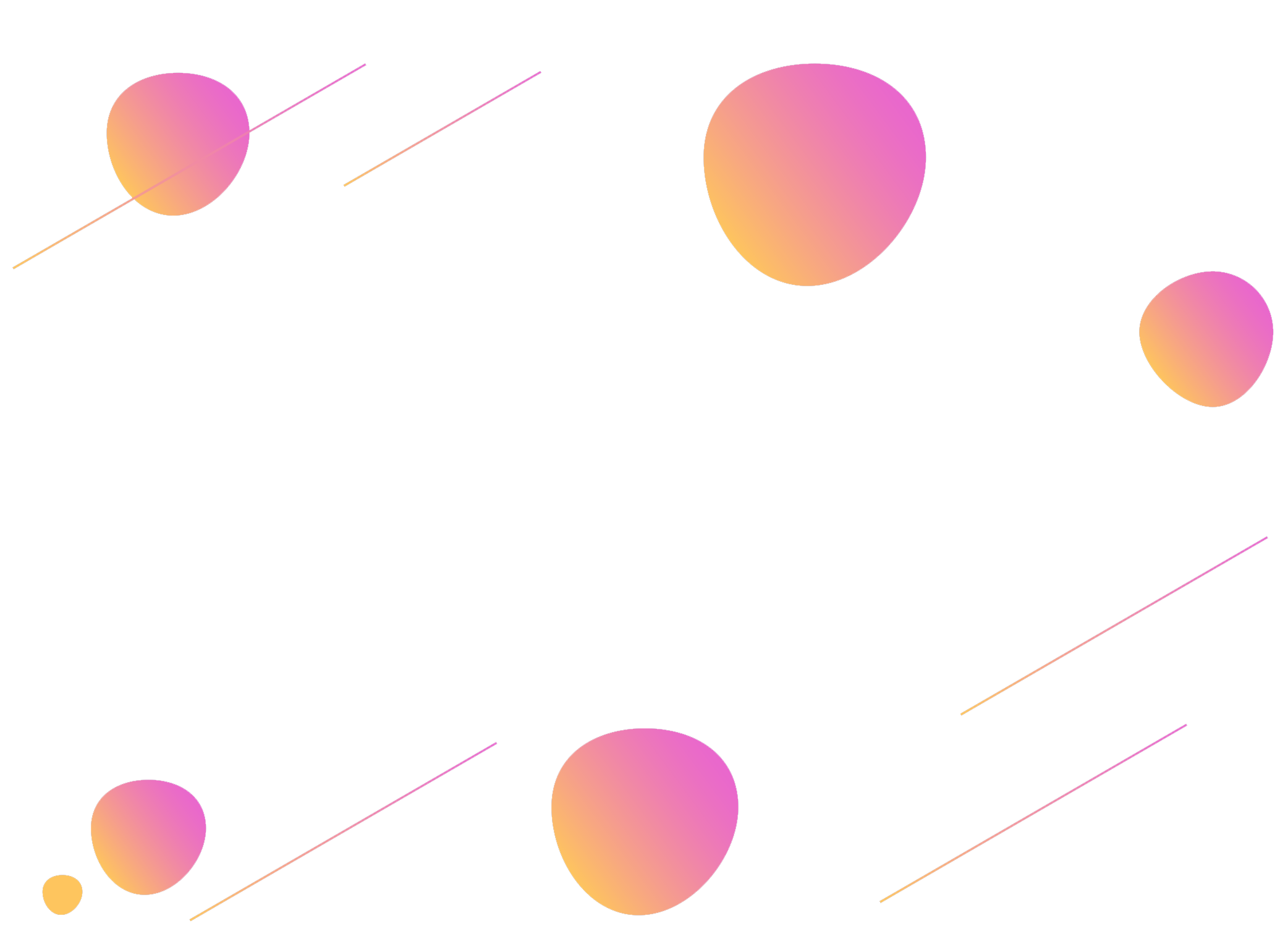 好 客 模 板
2.5D商务金融数据
科技信息网页购物场景区块链
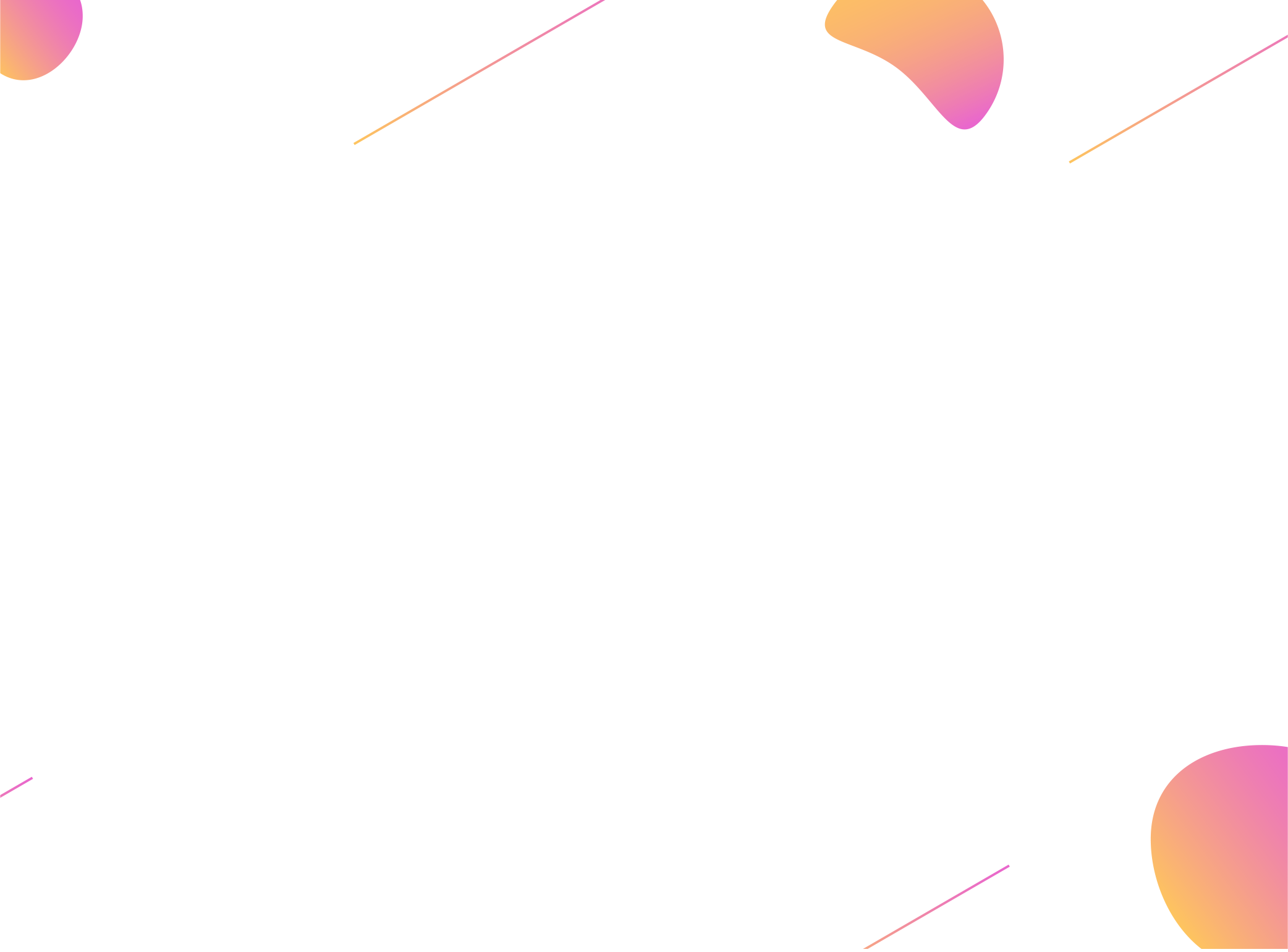 Lorem Ipsum is simply dummy text of the printing and typesetting industry. Lorem Ipsum has been the industry's standard. Lorem Ipsum is simply dummy text of the printing and more.
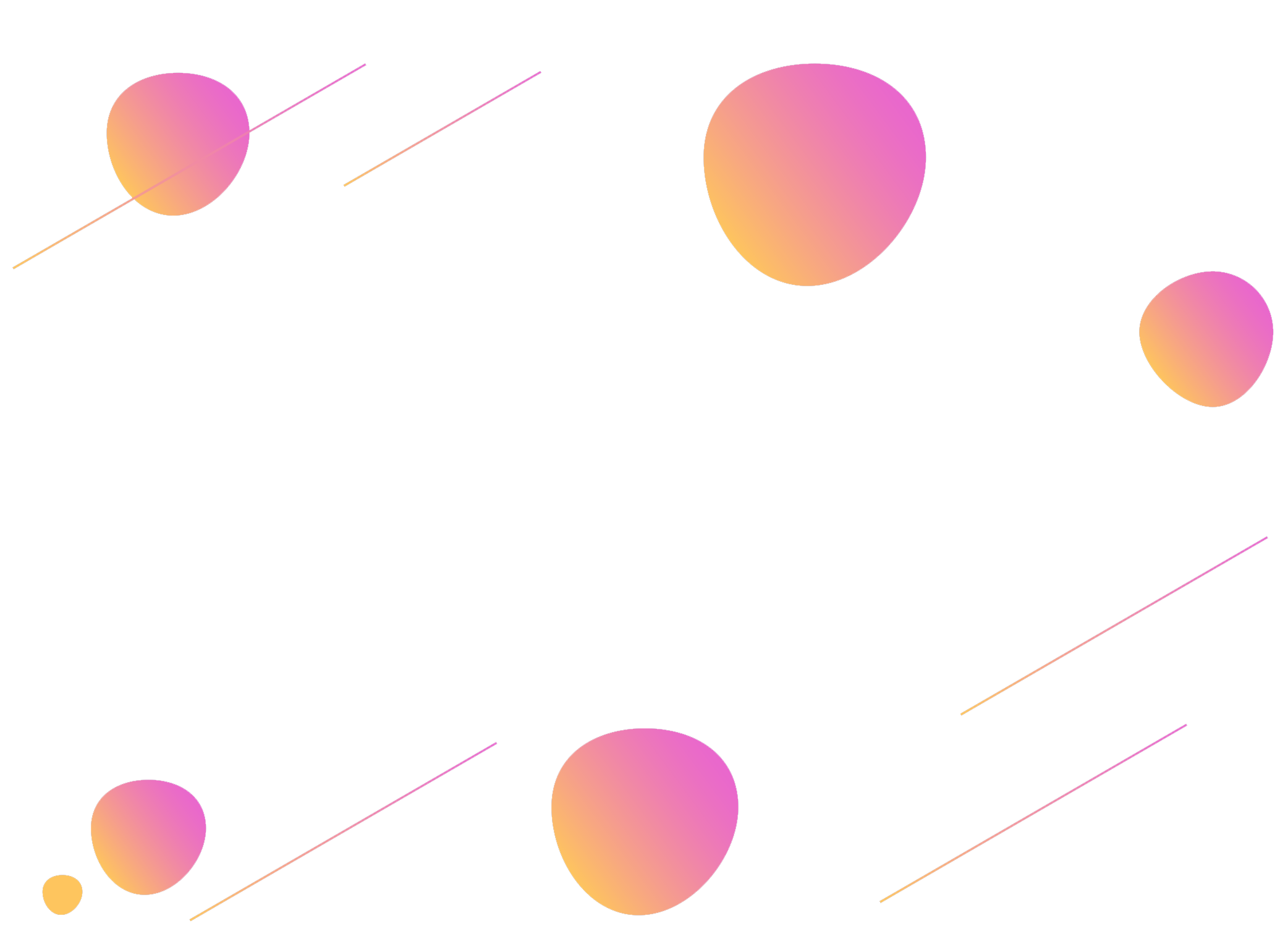 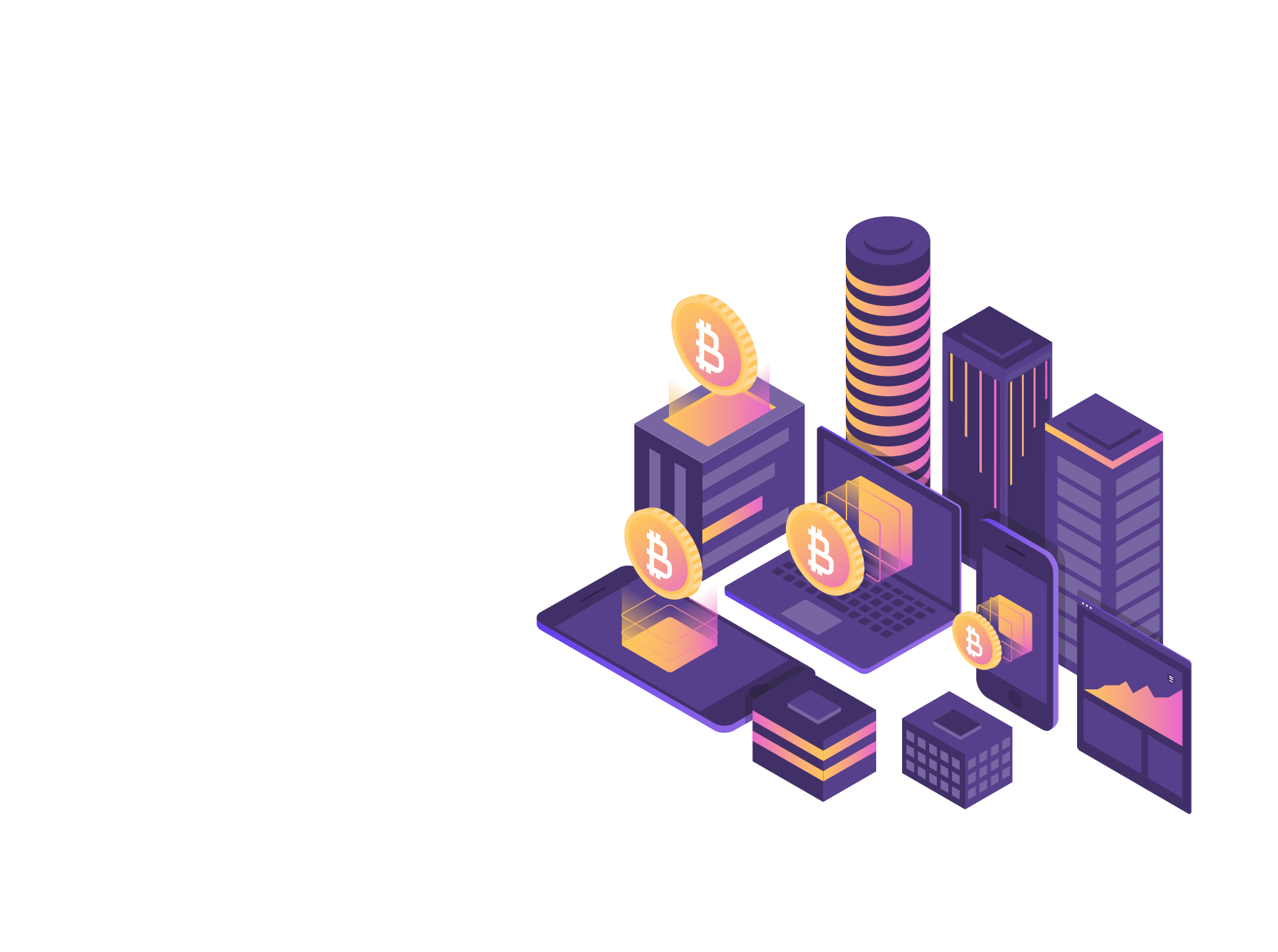 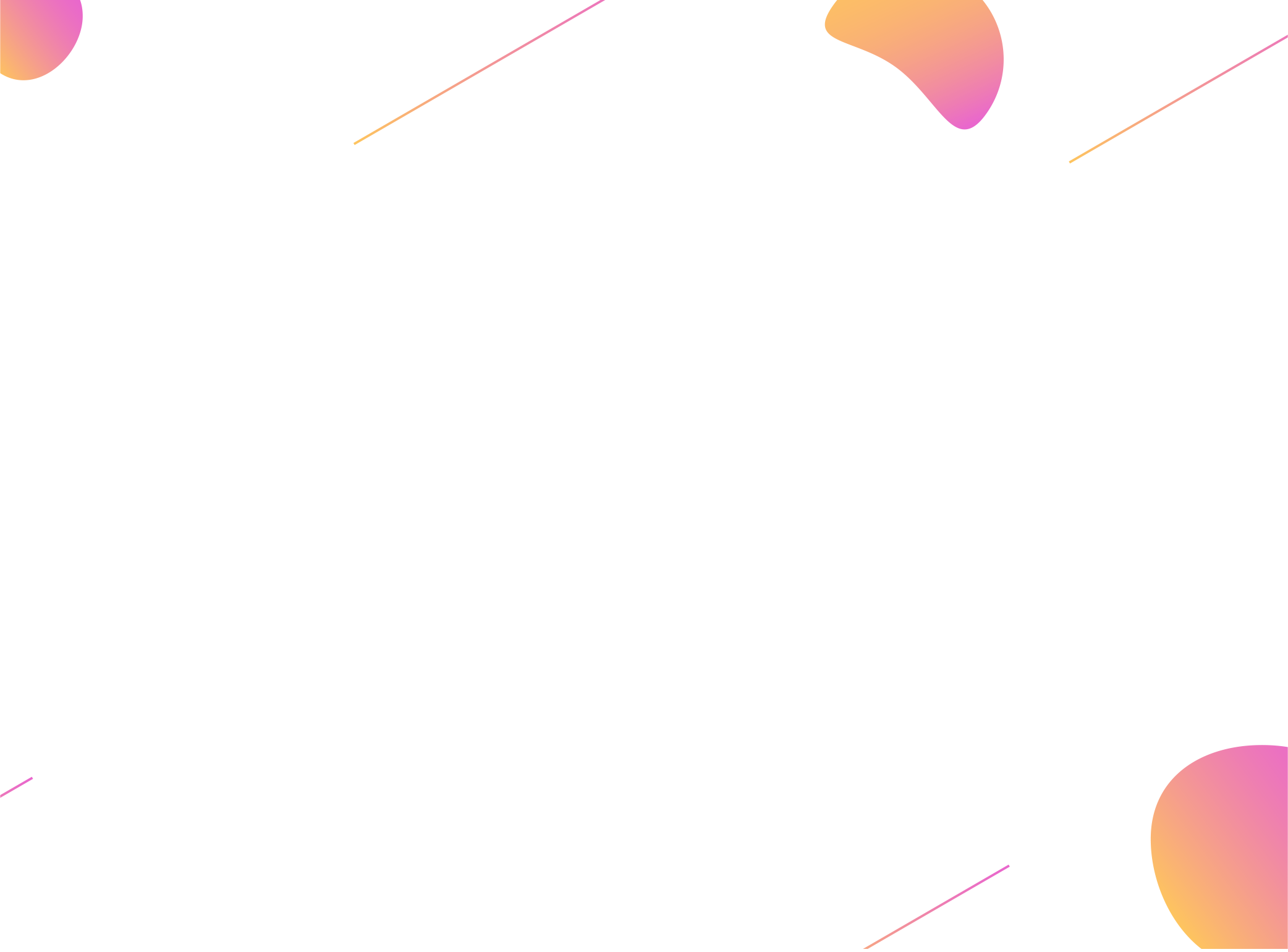 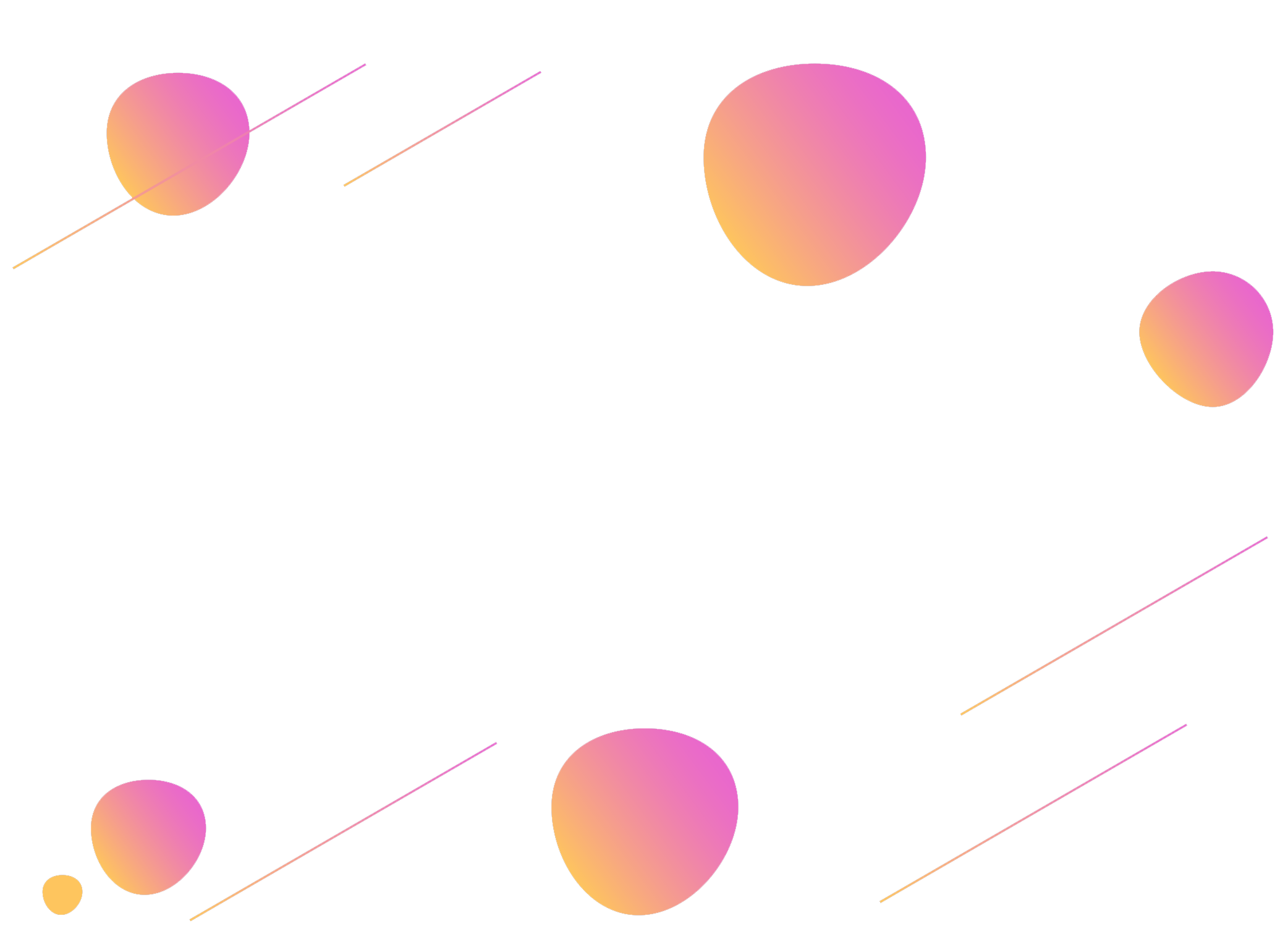 1
Lorem Ipsum is simply dummy text of the printing and typesetting industry. Lorem Ipsum has been the industry's standard. Lorem Ipsum is simply dummy text of the printing and more.
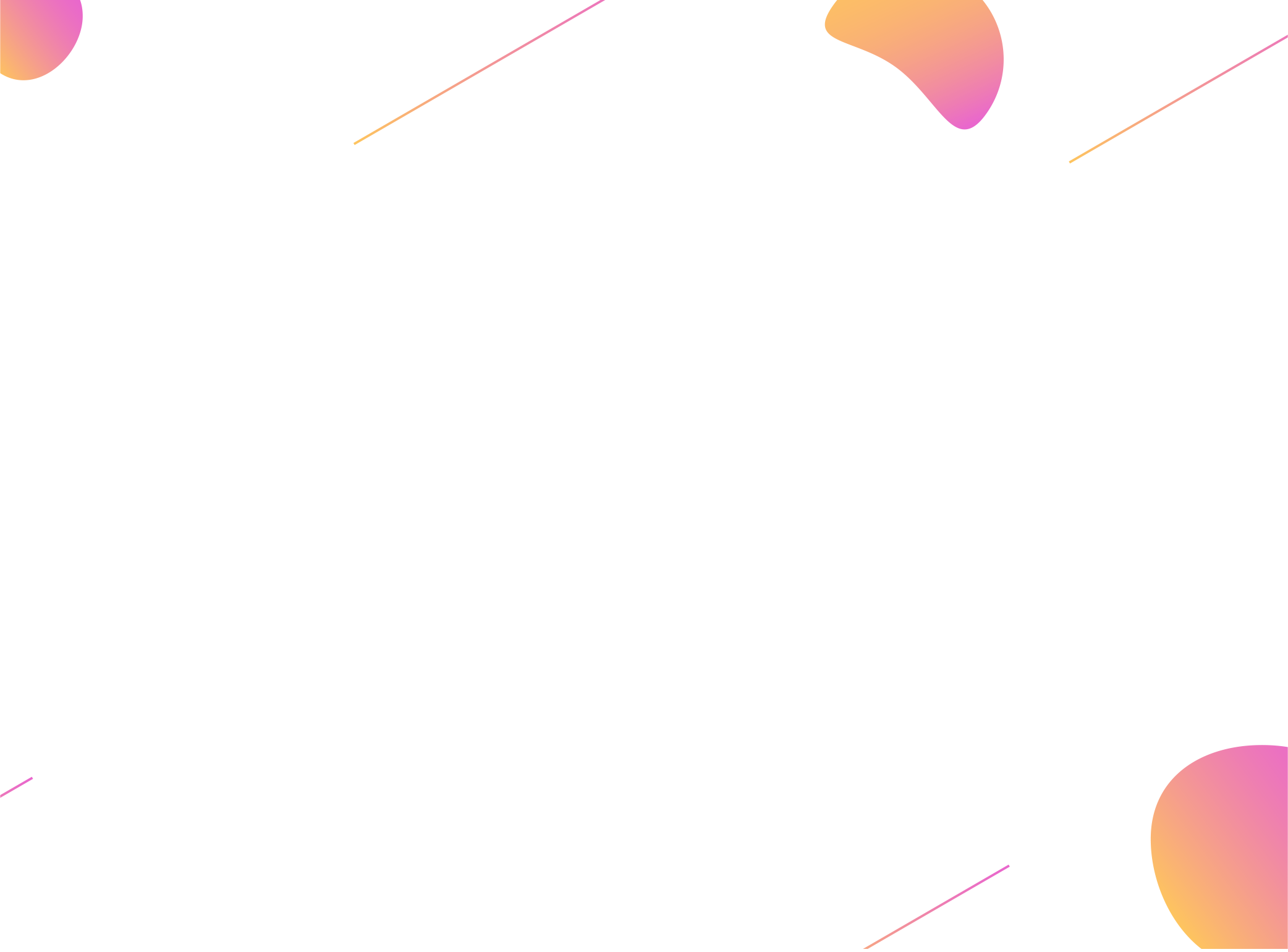 ONE
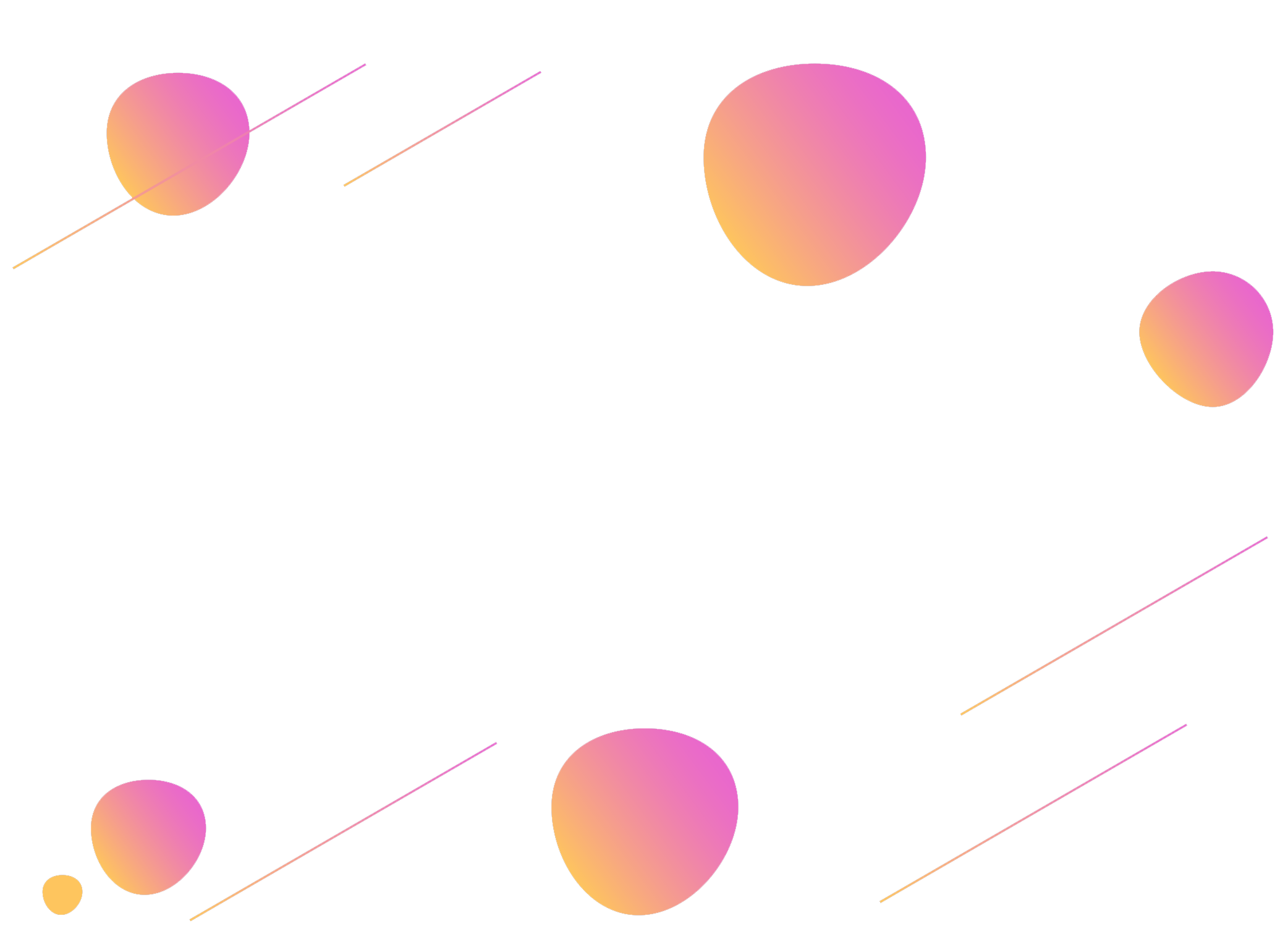 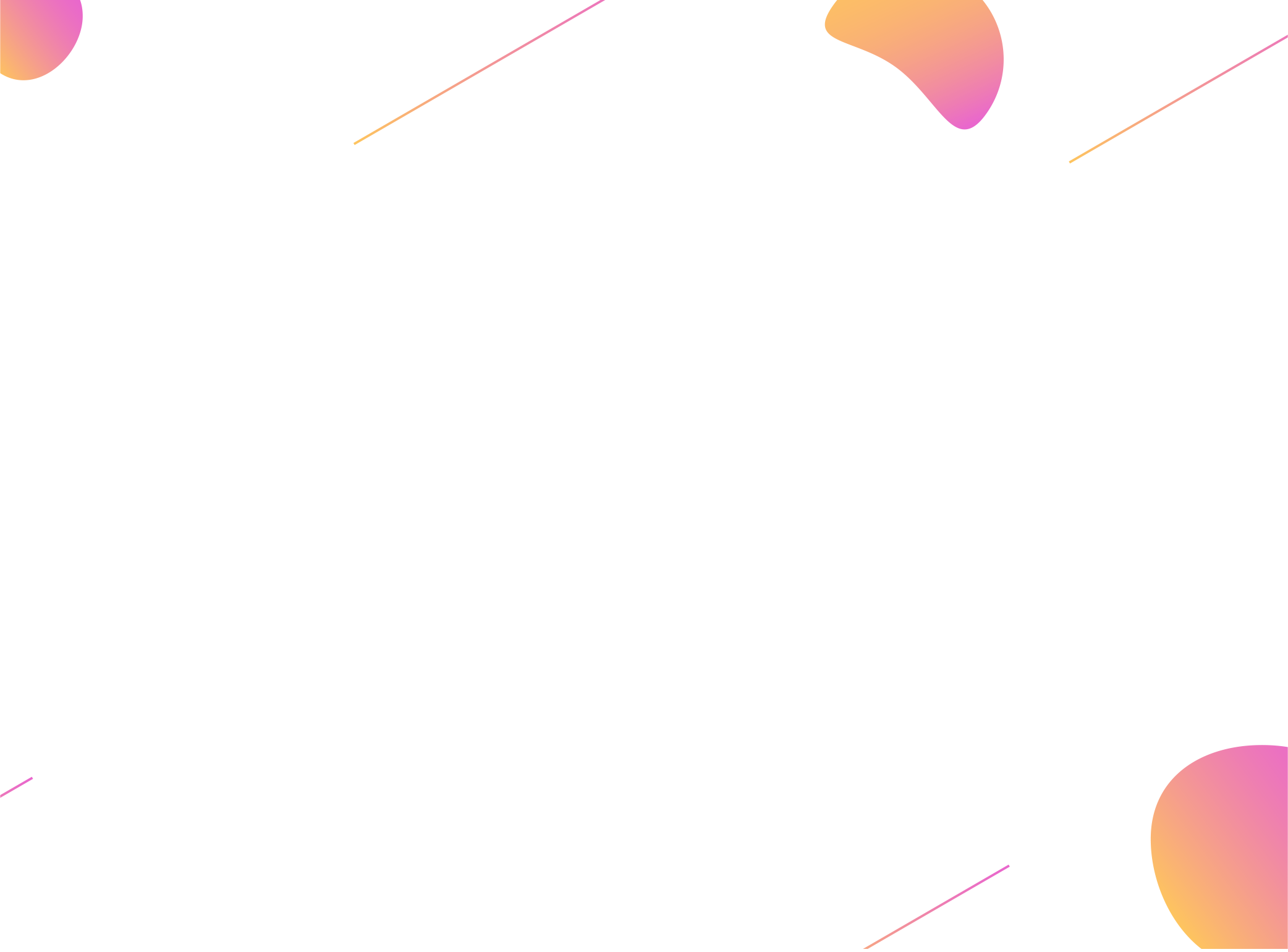 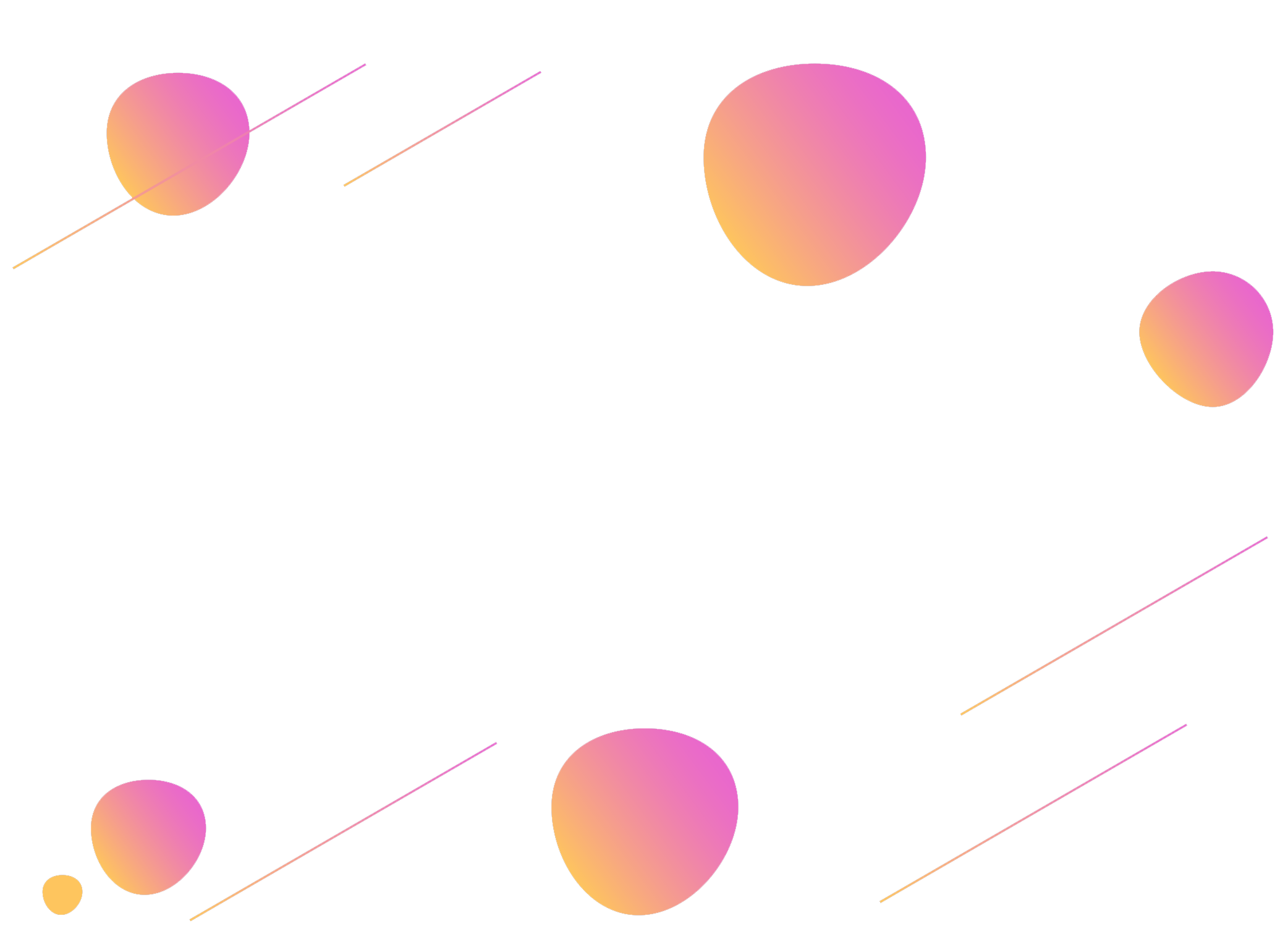 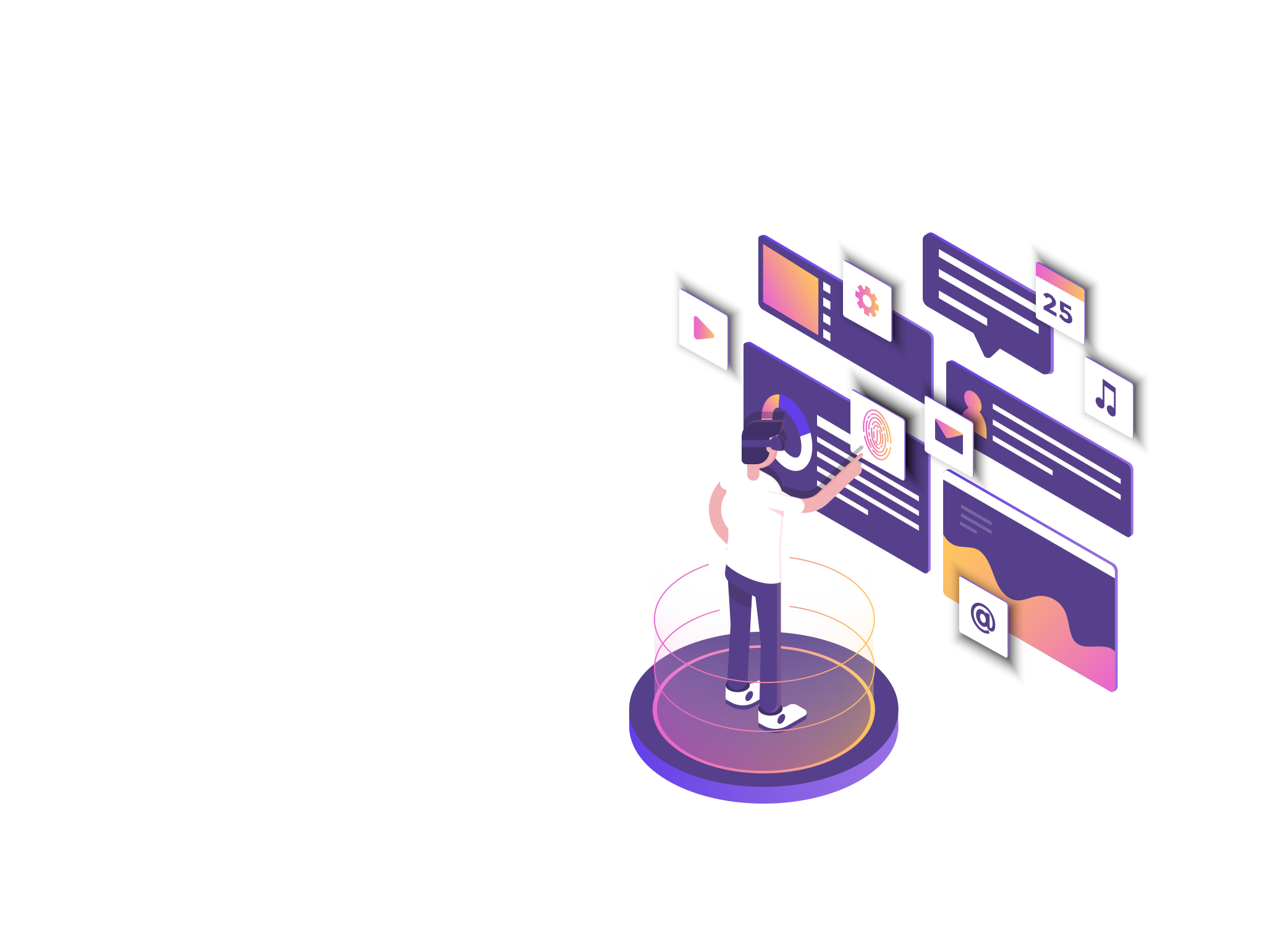 There are many variations of 
passages of Lorem Ipsum available, but the majority have suffered alteration in some form.
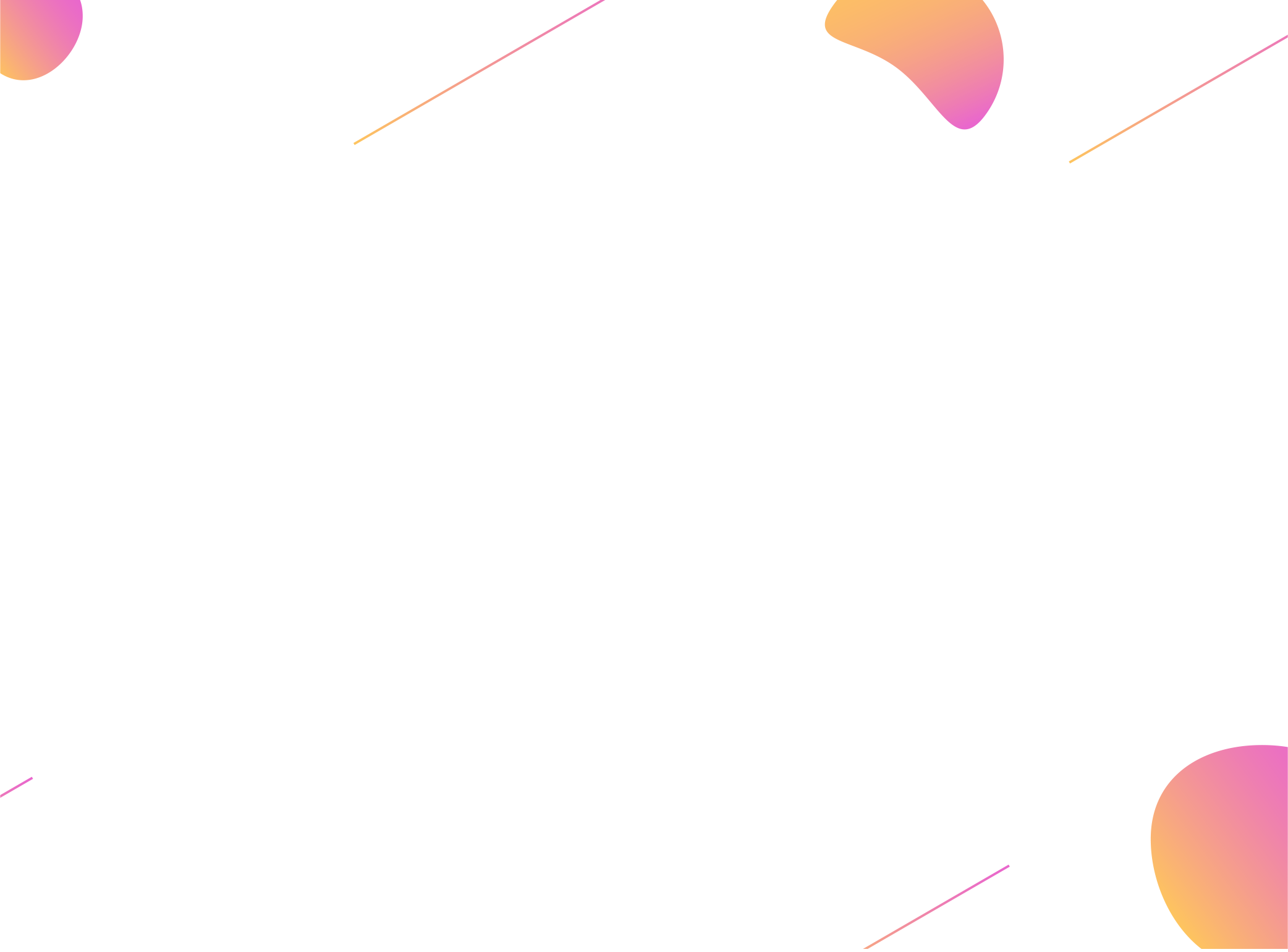 What we do
What we do
There are many variations of 
passages of Lorem Ipsum available, but the majority have suffered alteration in some form.
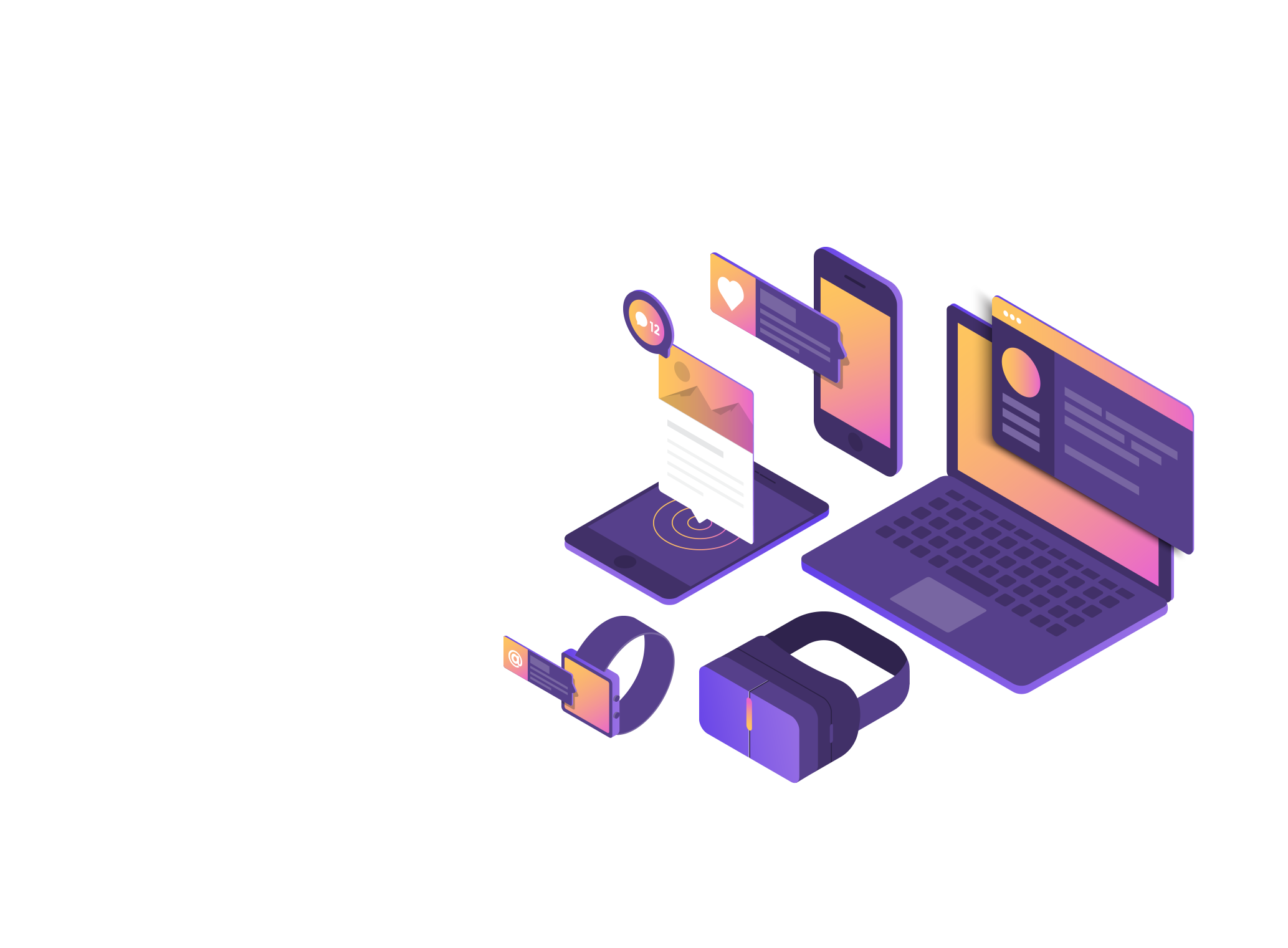 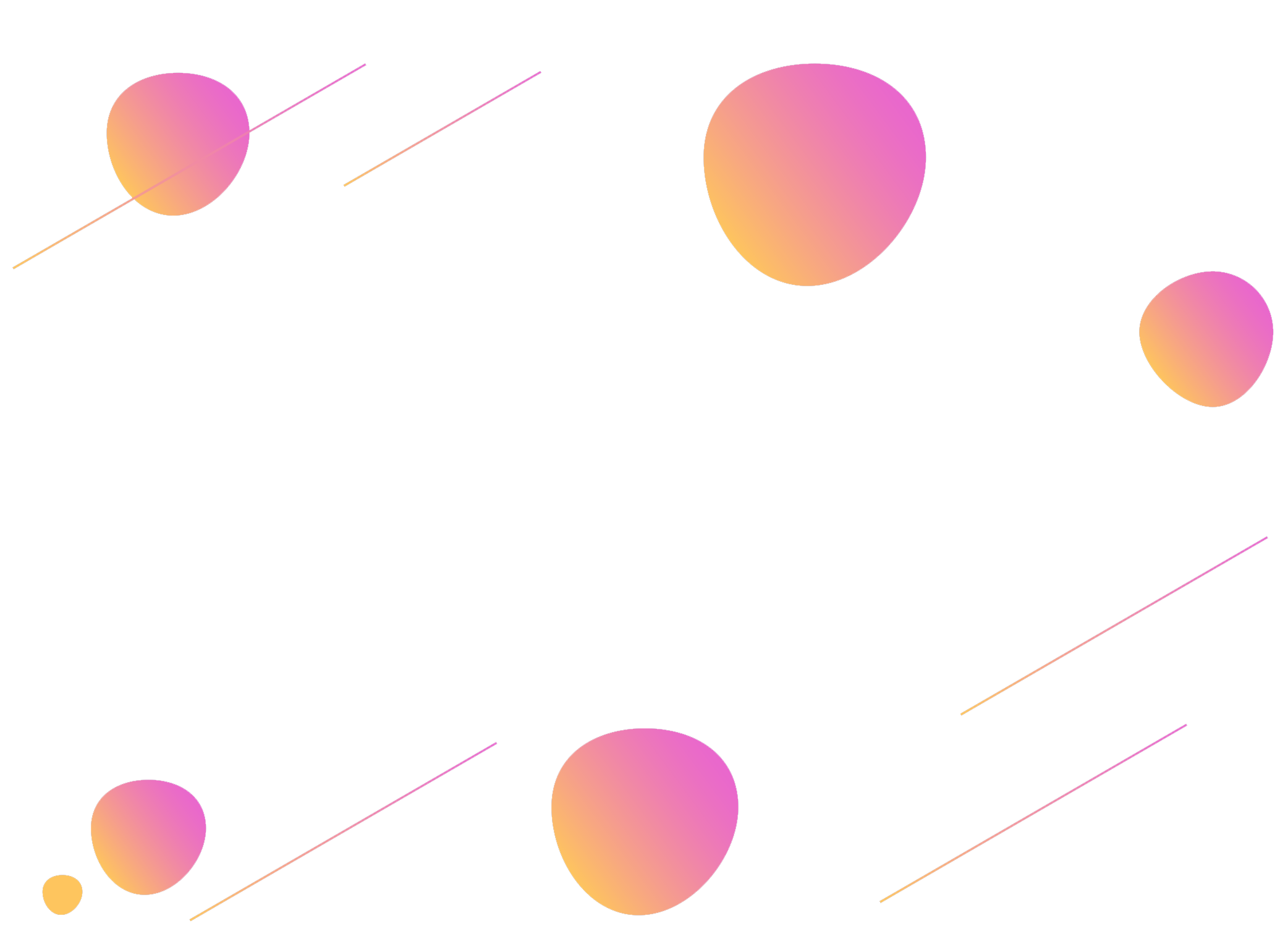 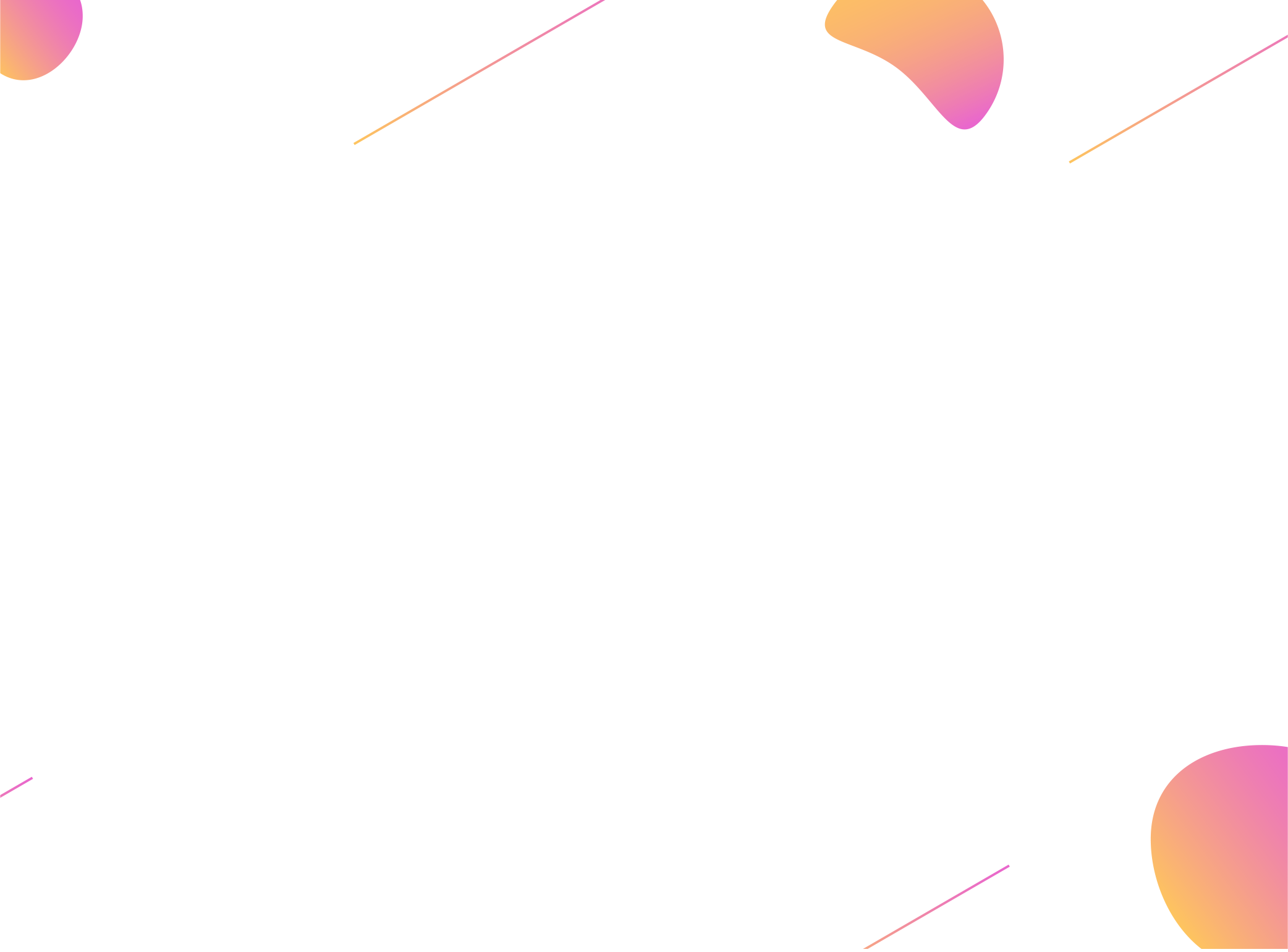 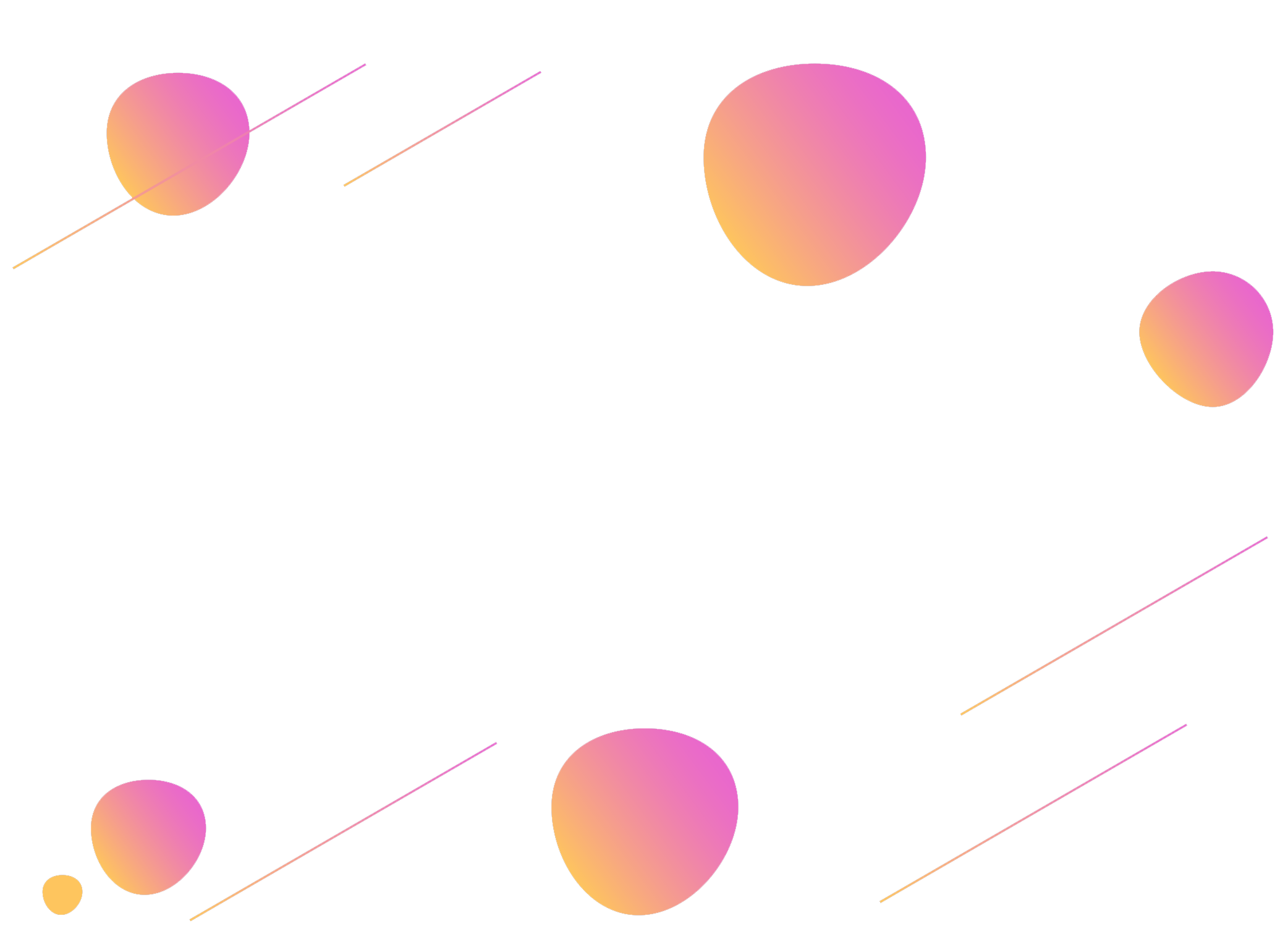 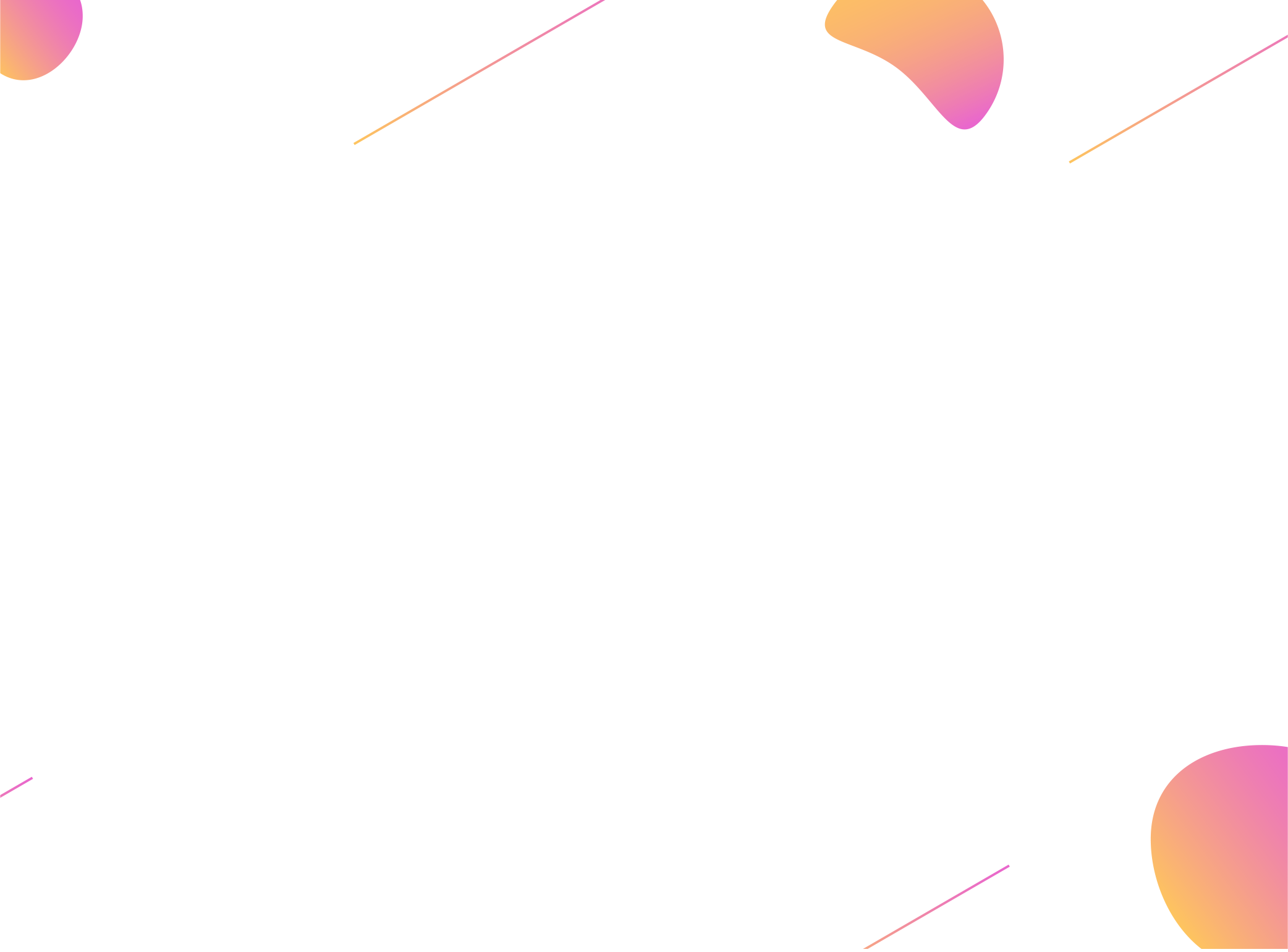 Feature Number 01
Feature Number 02
Feature Number 03
Sed ut perspiciatis unde omnis iste natus.
Sed ut perspiciatis unde omnis iste natus.
Sed ut perspiciatis unde omnis iste natus.
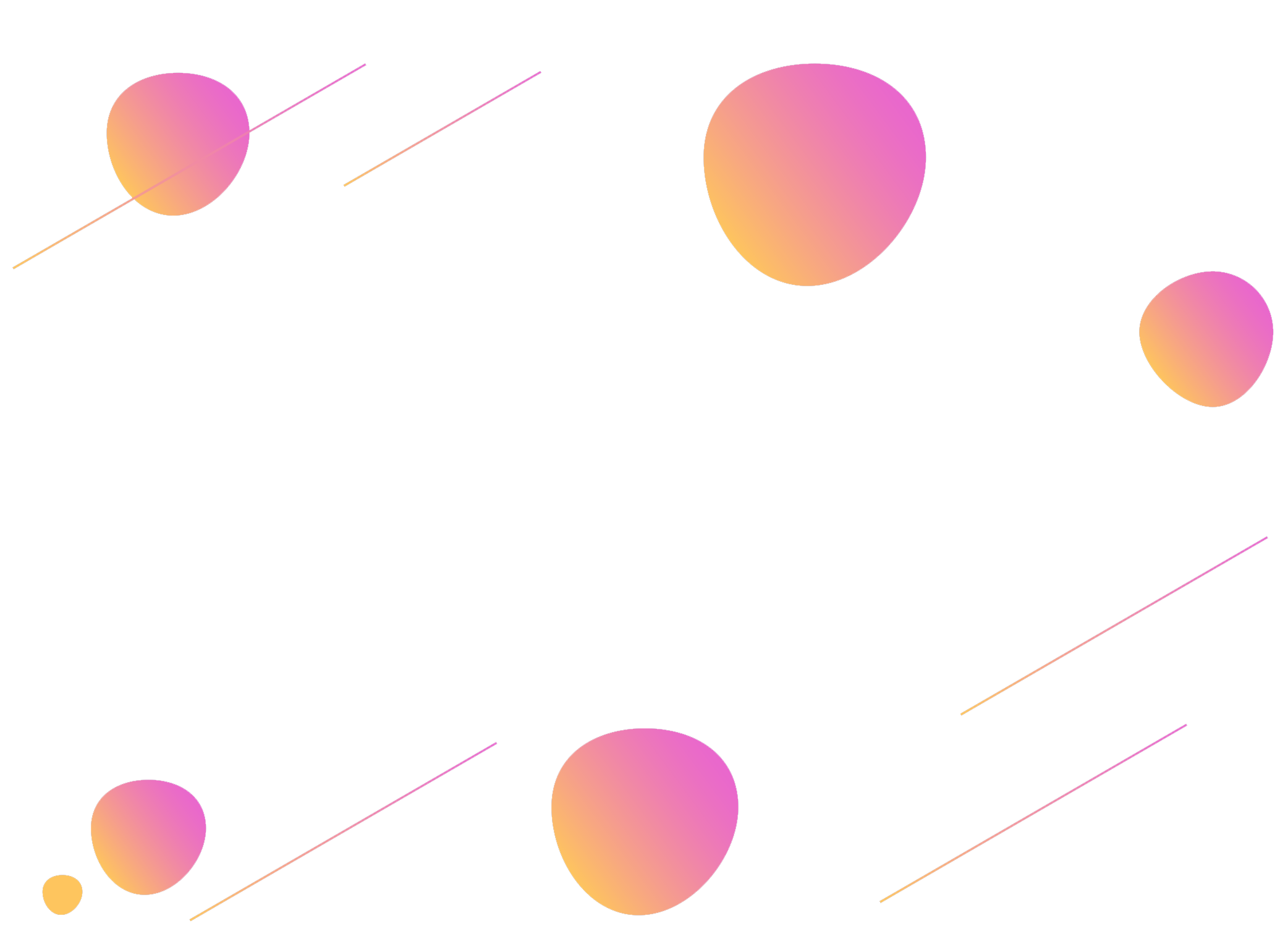 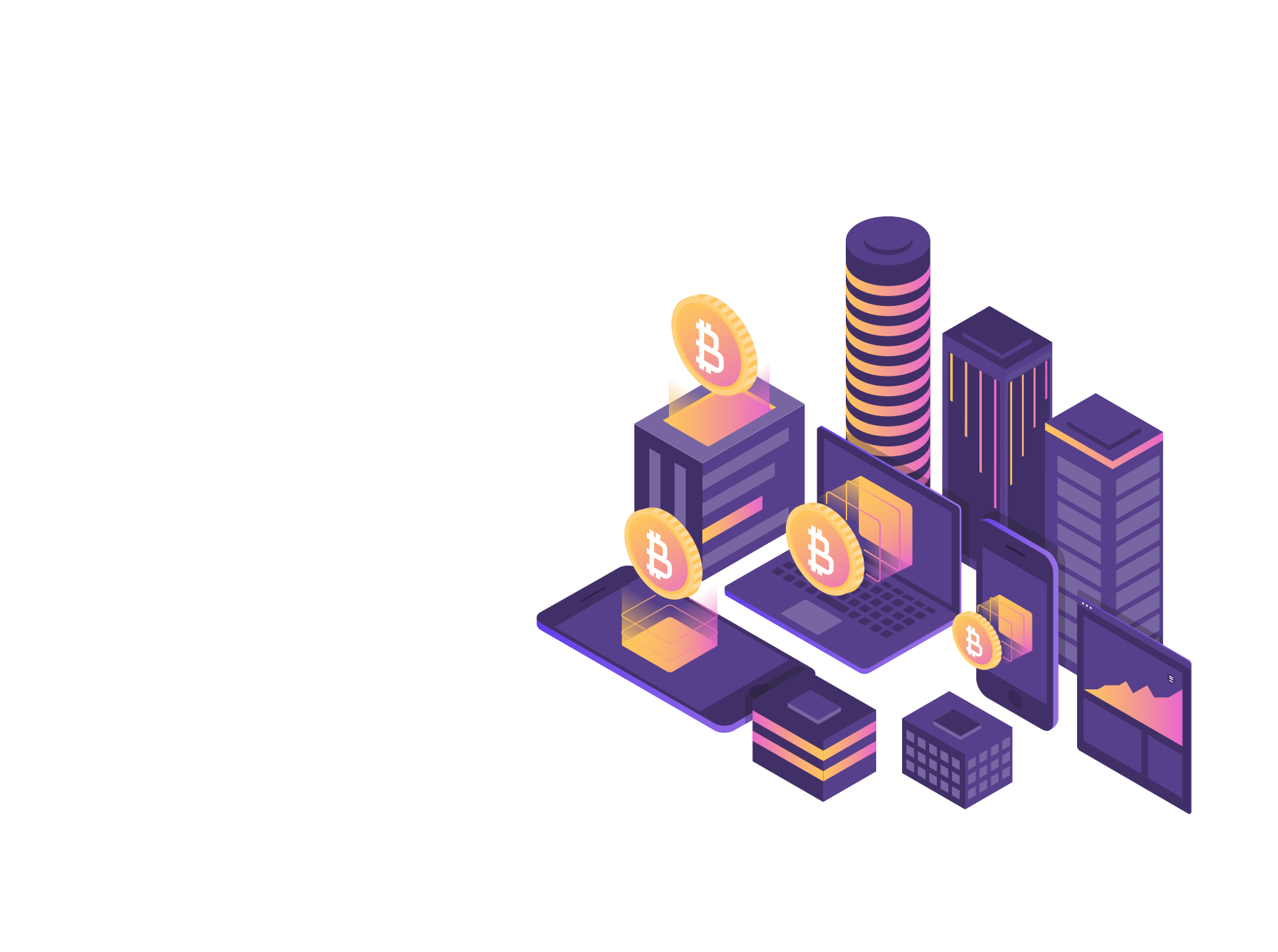 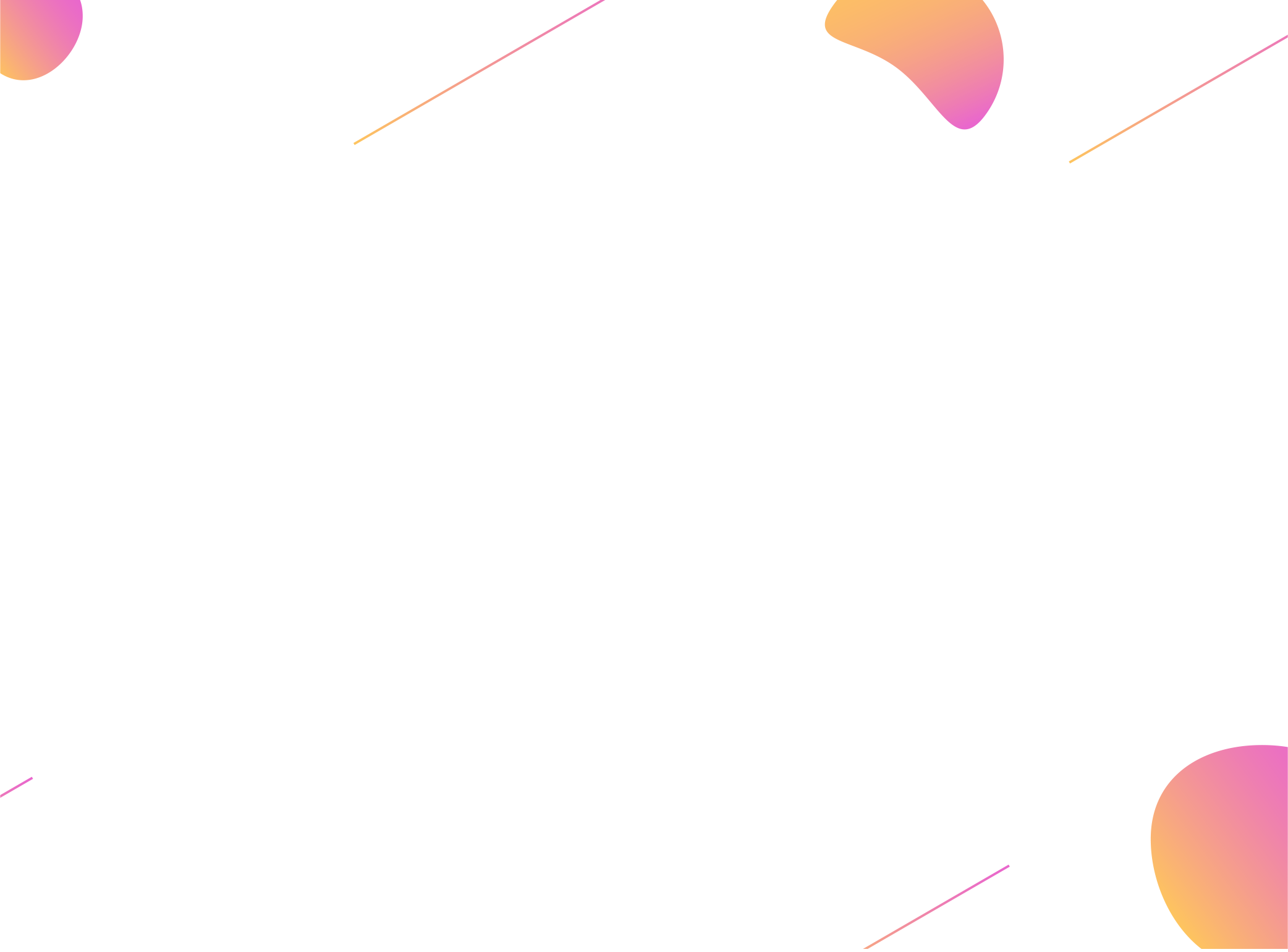 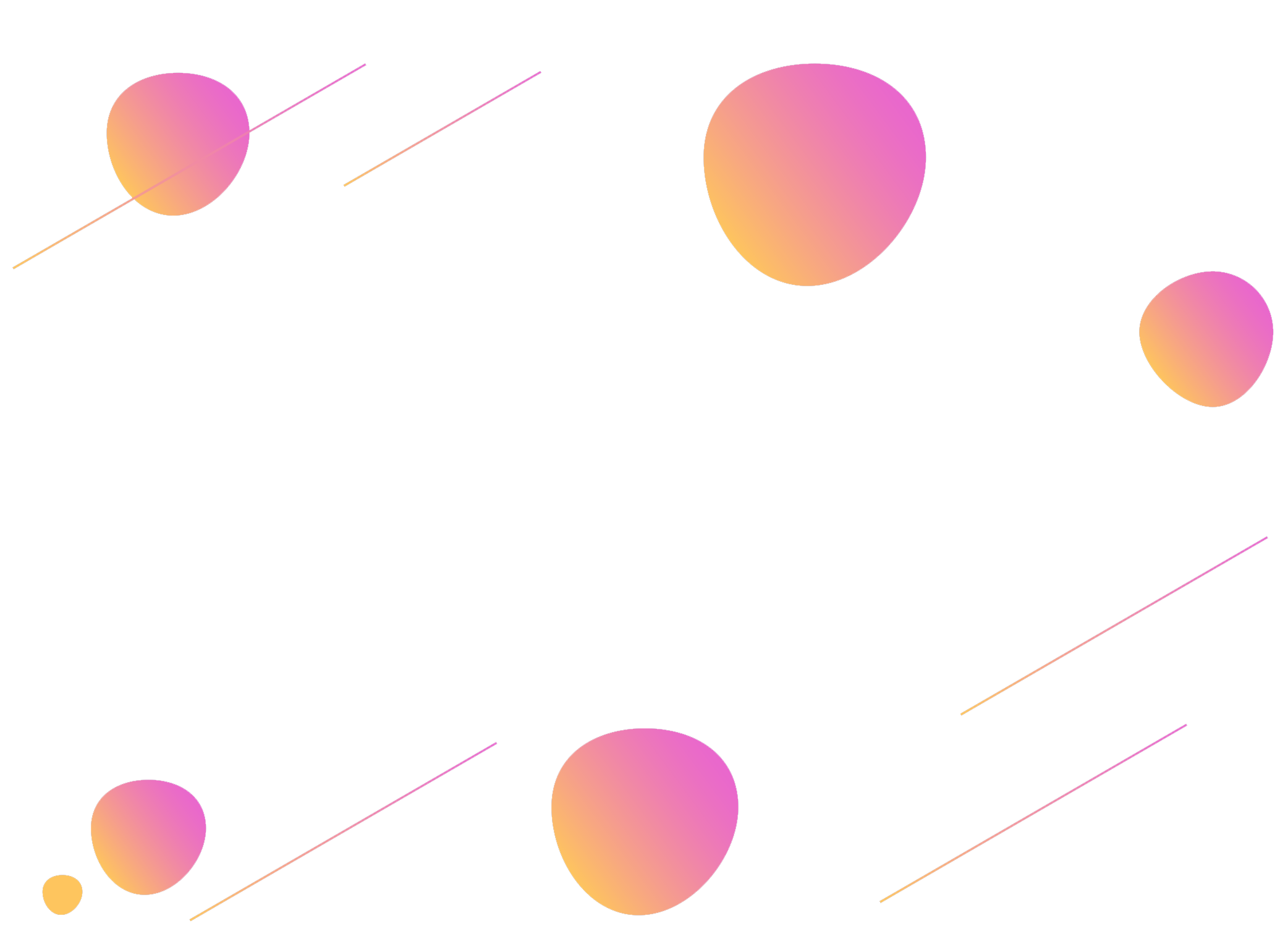 Solid Project’s
CREATIVE
IMAGE SLIDE
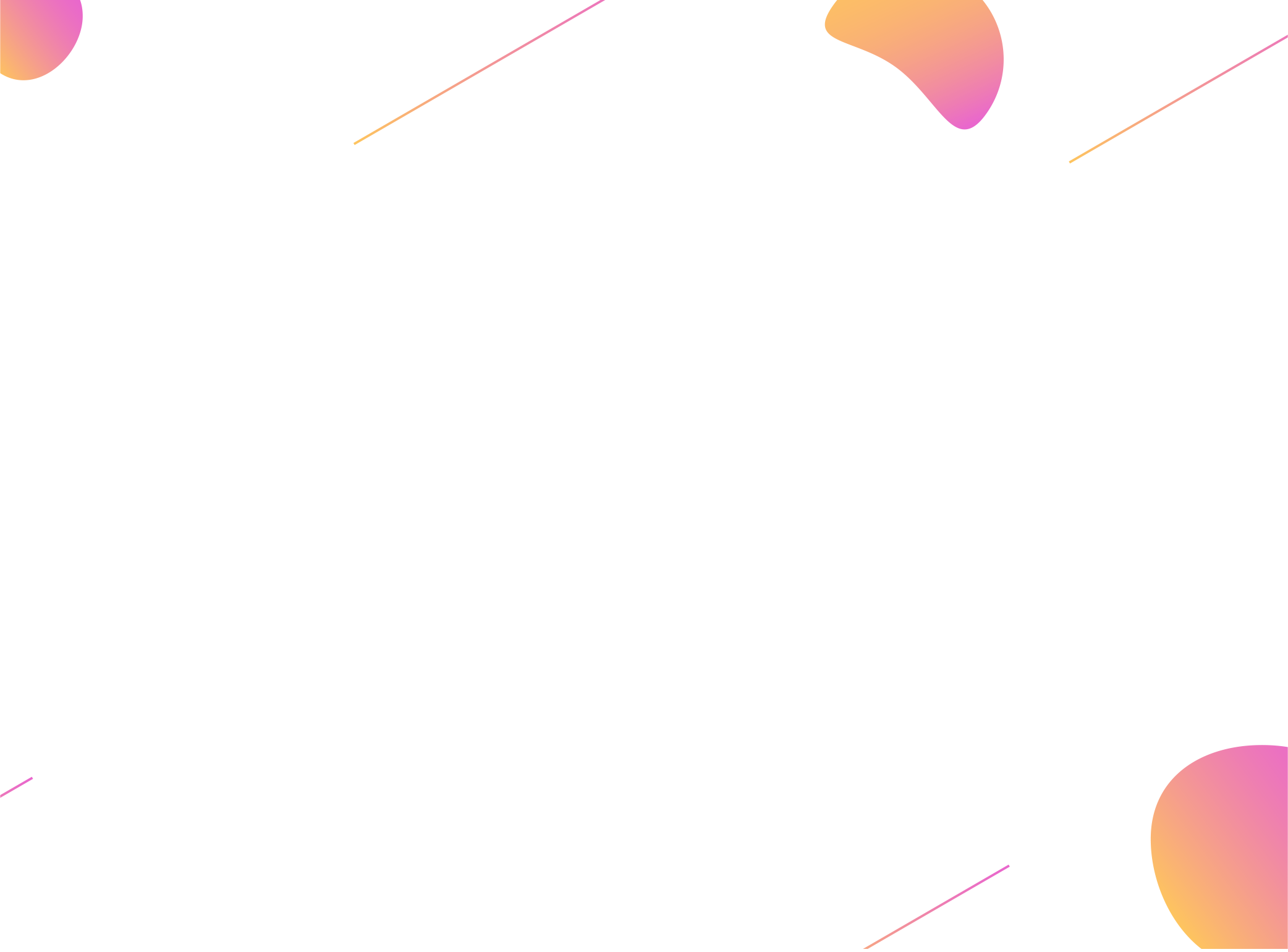 Sed ut perspiciatis unde omnis iste natus error sit voluptatem accusan tium doloremque.
4200
2200+
Sed ut perspiciatis unde
Sed ut perspiciatis unde
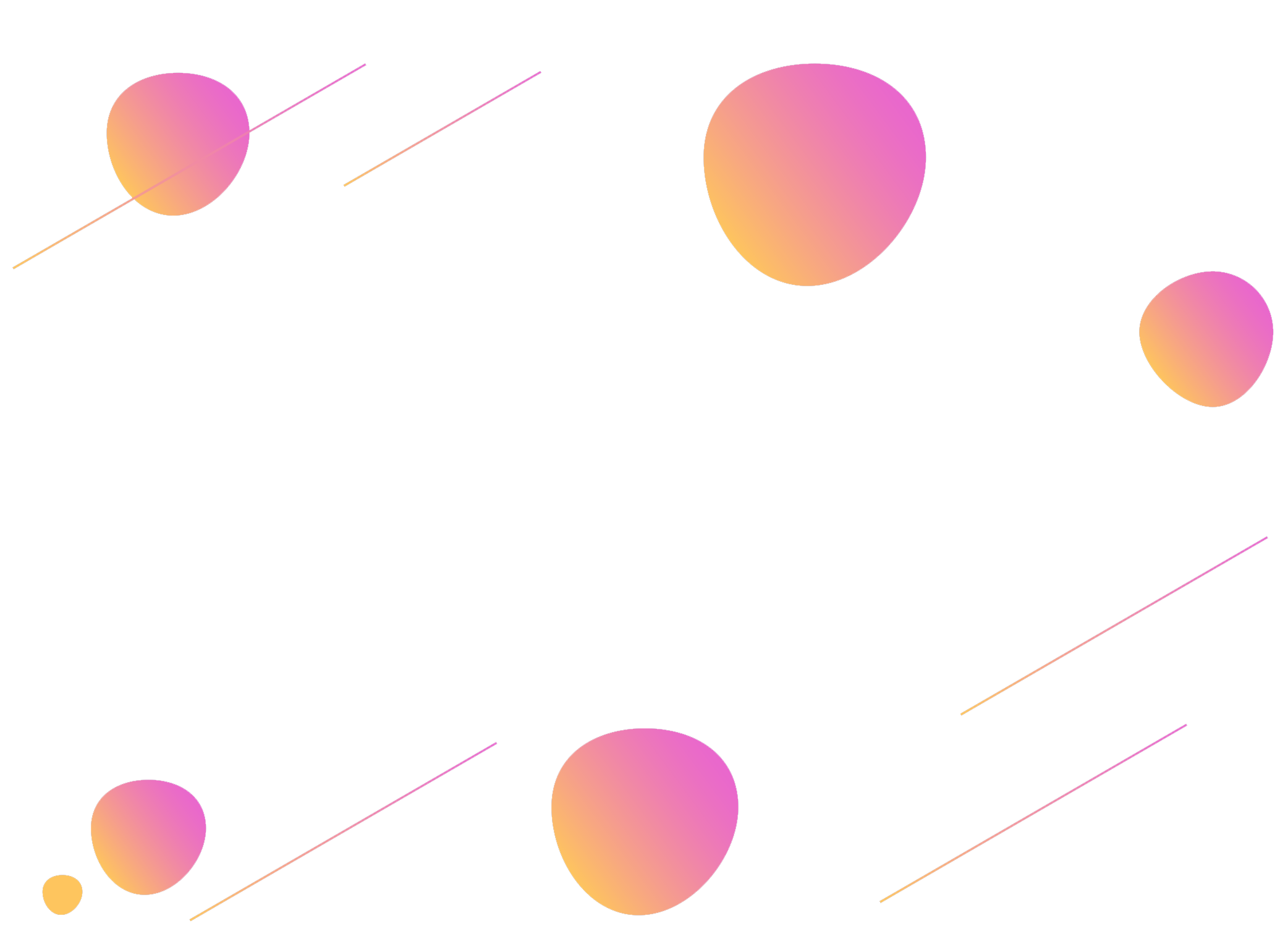 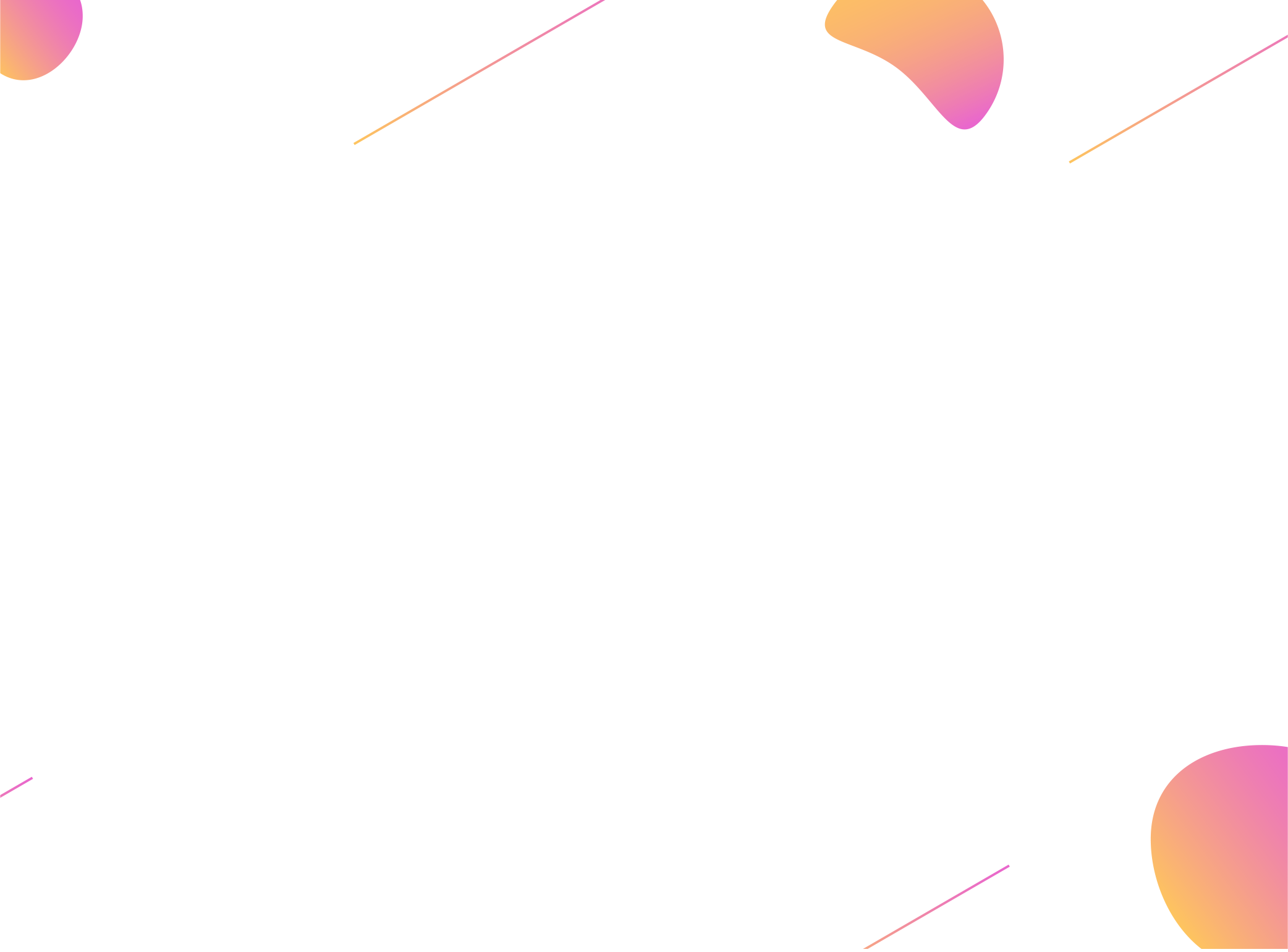 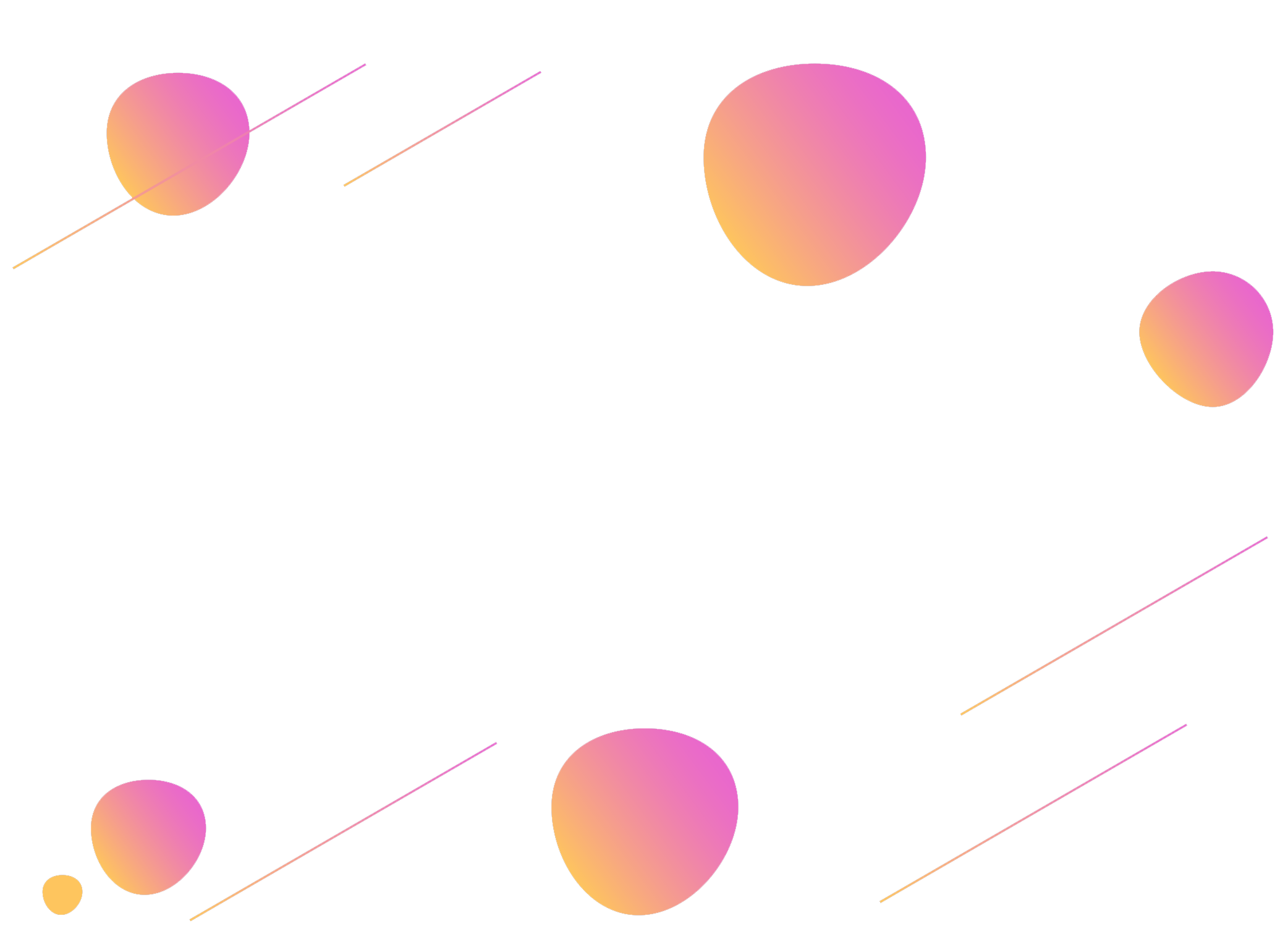 Solid Project’s
CREATIVE
LAYOUT
“
Sed ut perspiciatis unde omnis iste natus error sit voluptatem accusantium doloremque laudantium, totam rem aperiam, eaque.
Sed ut perspiciatis unde omnis iste natus error sit voluptatem.
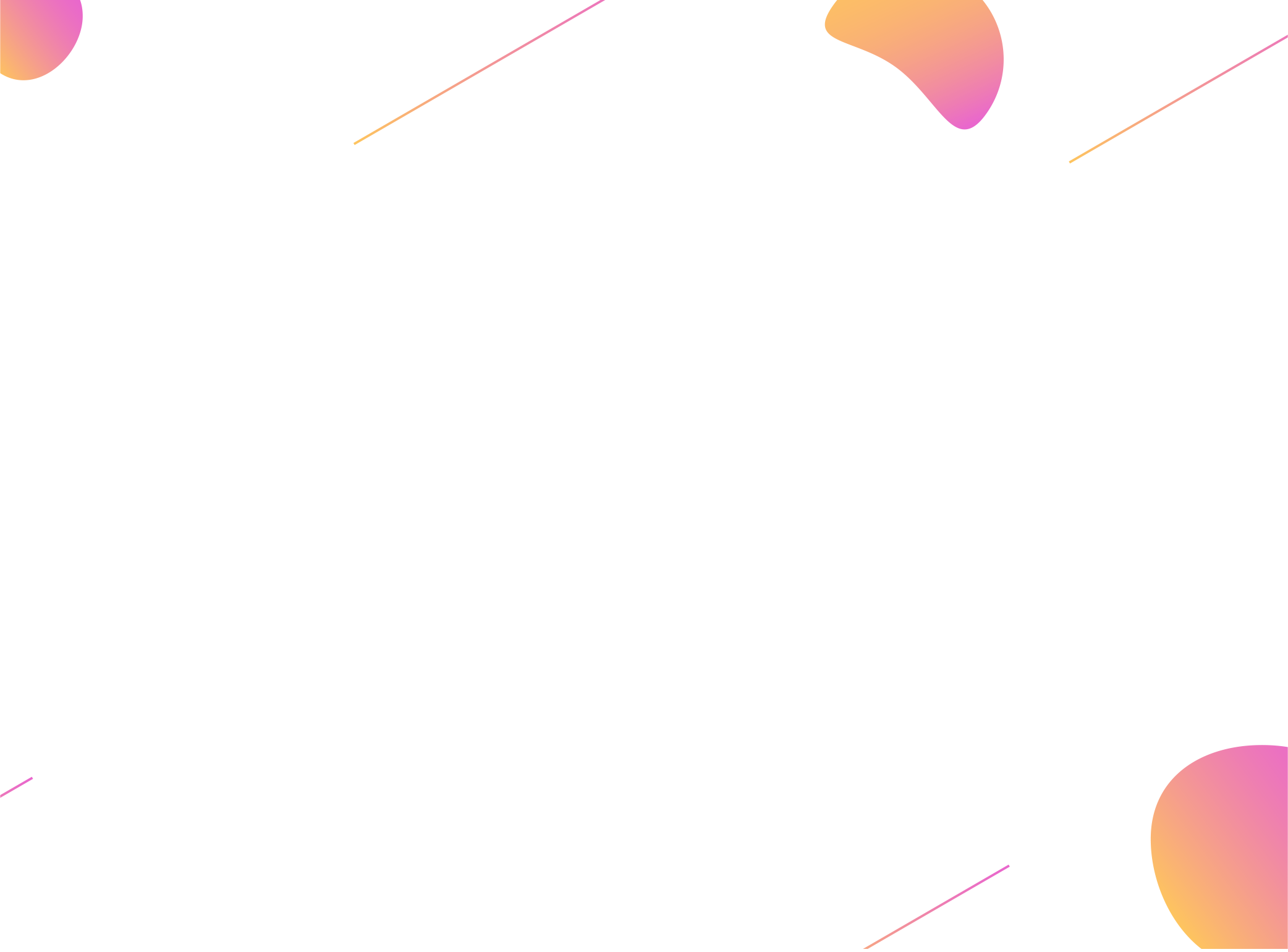 92%
79%
73%
56%
48%
Read More About This
Your text
Your text
Your text
Your text
Your text
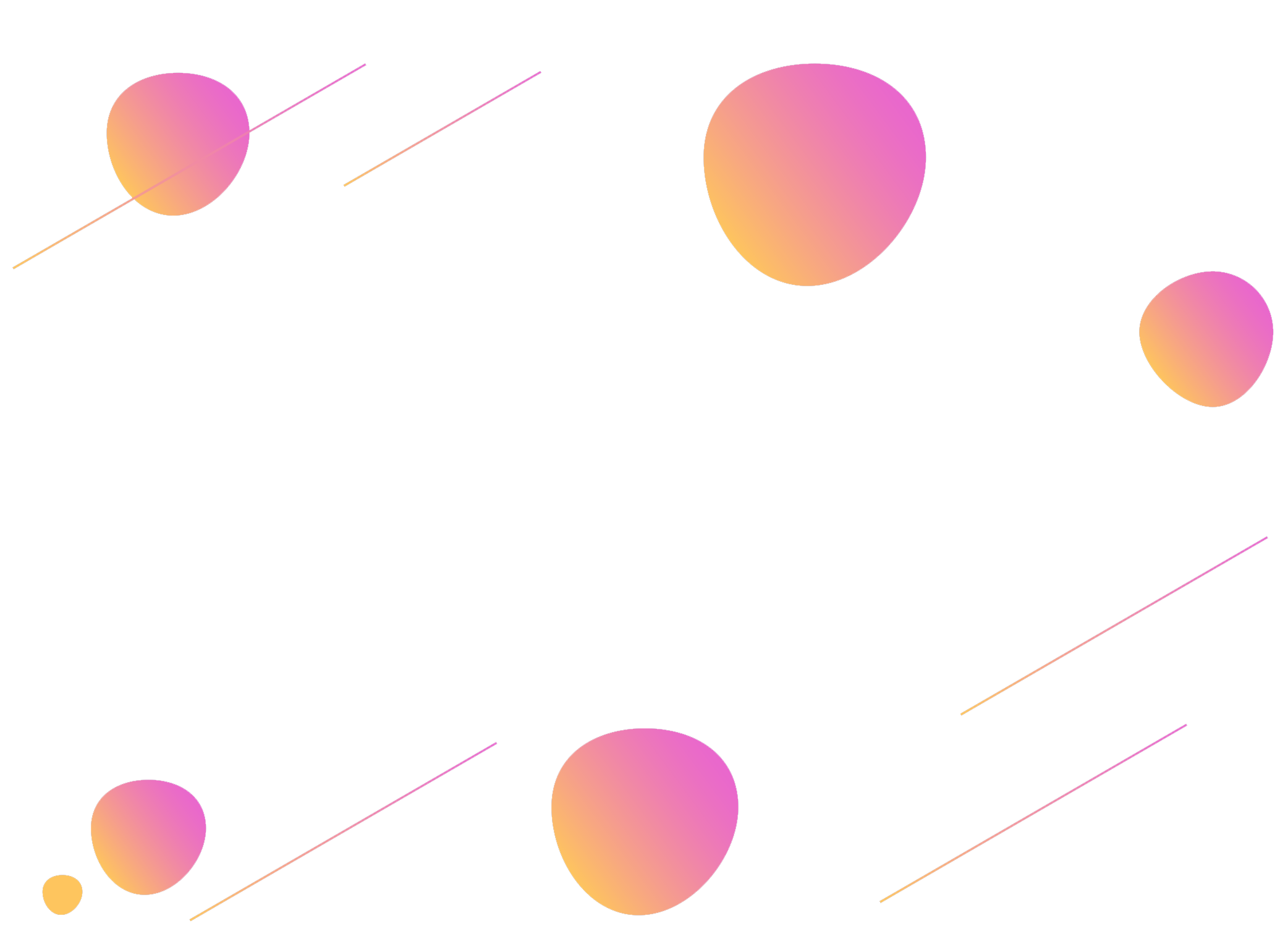 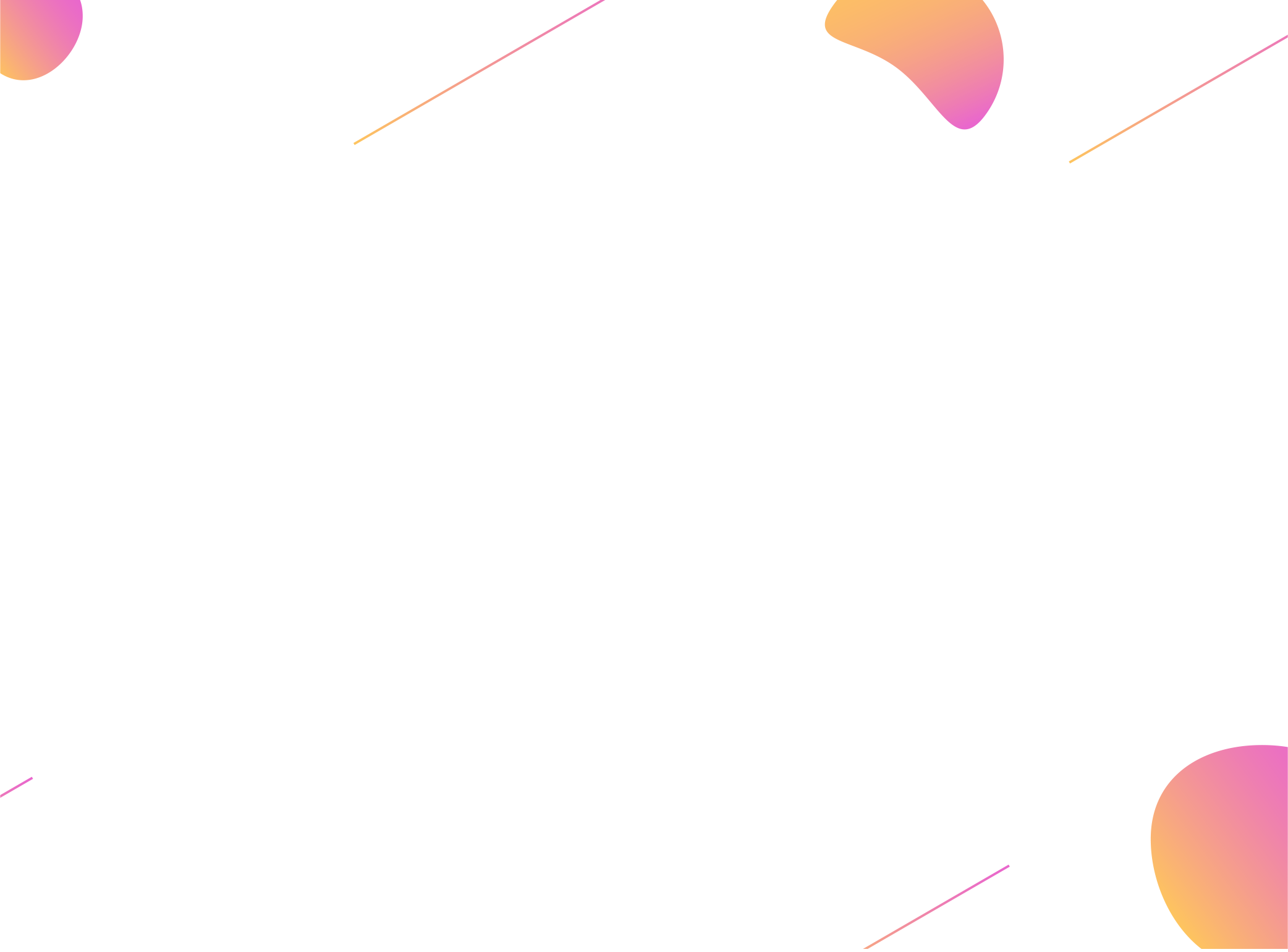 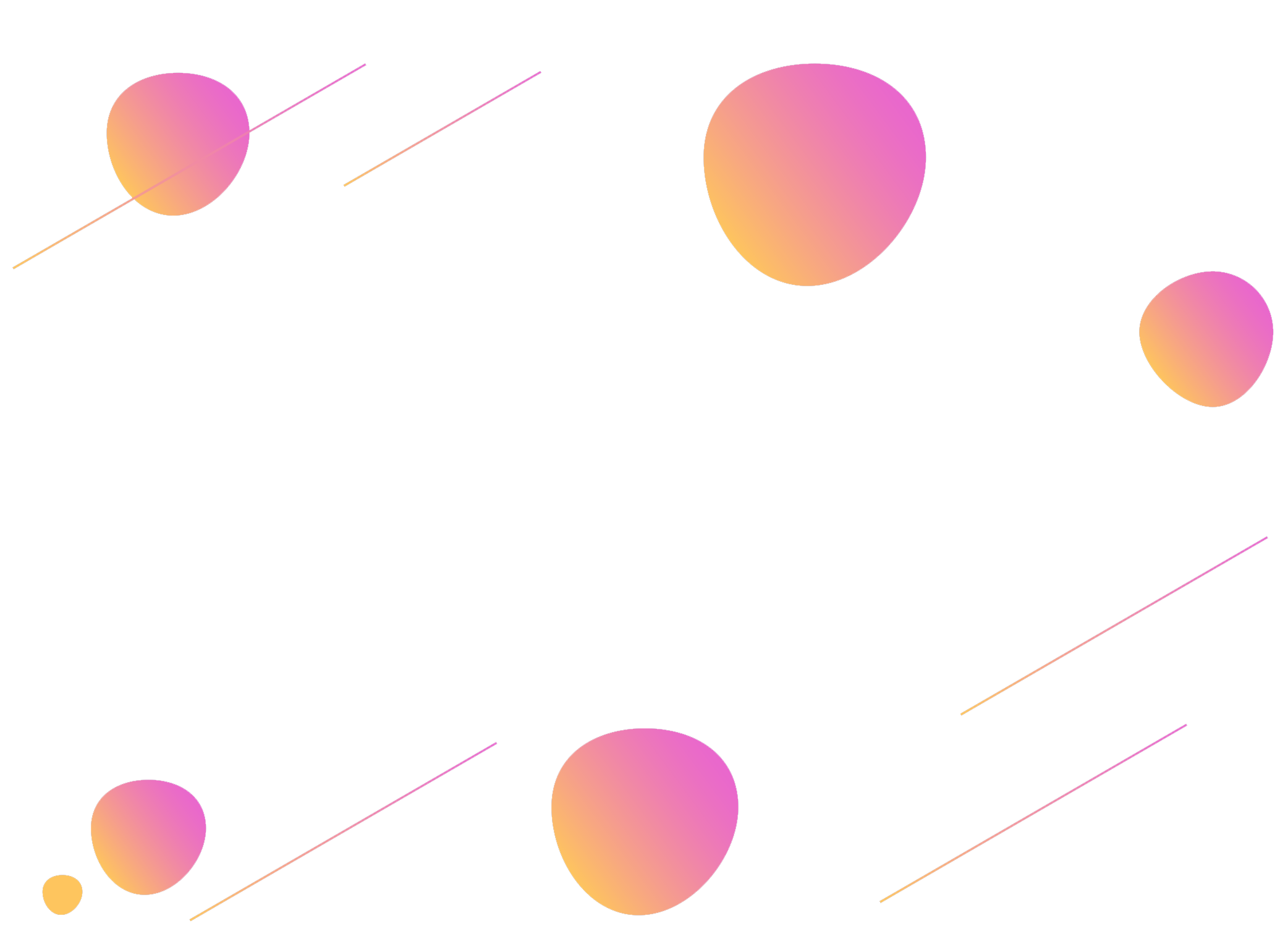 CEO
Hyginus Priit
MEET
OUR
LEADER
Sed ut perspiciatis unde omnis iste natus error sit voluptatem accusantium.
Sed ut perspiciatis
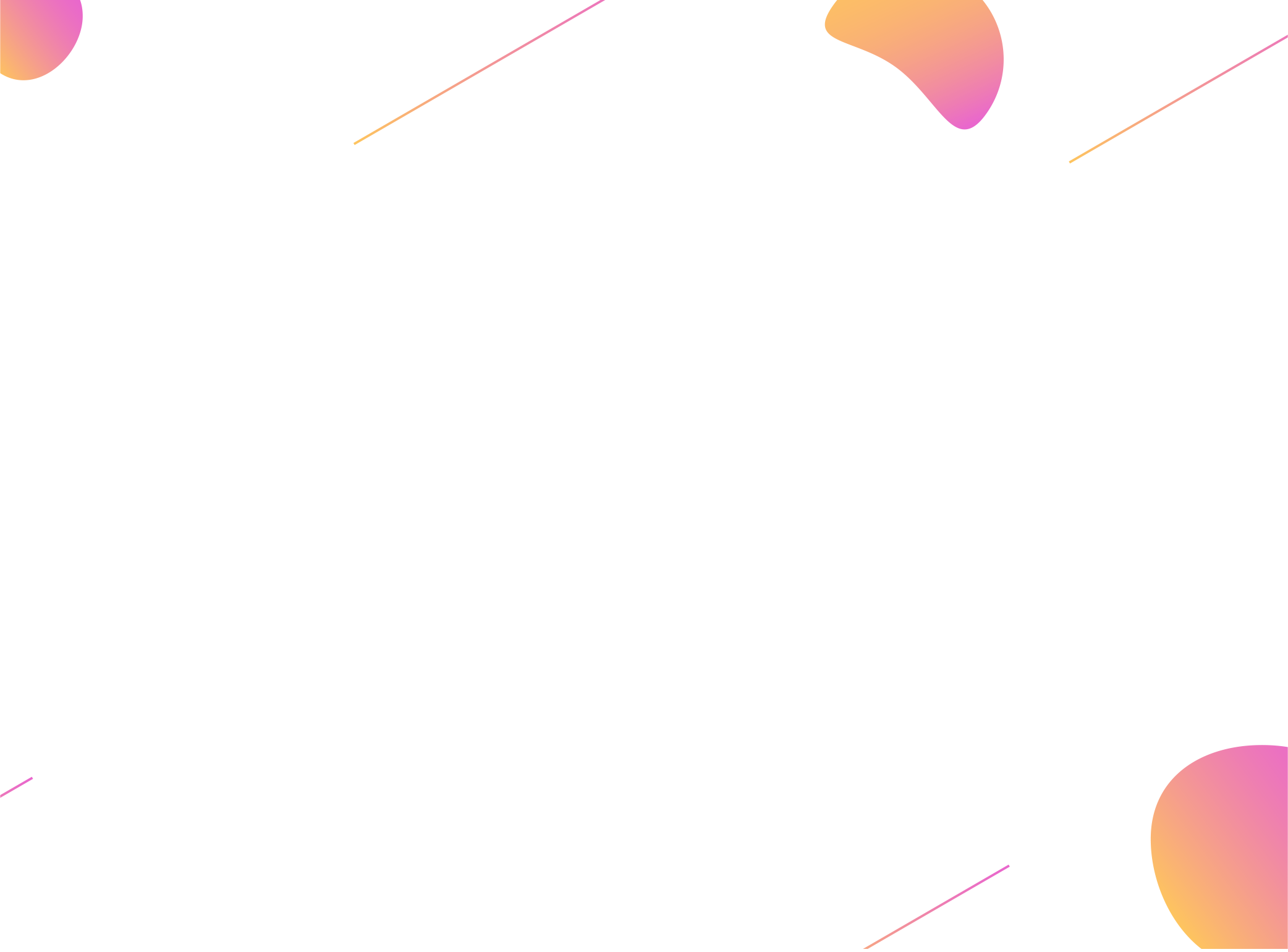 62%
Sed ut perspiciatis
92%
Sed ut perspiciatis
84%
Sed ut perspiciatis
90%
82%
Some text here
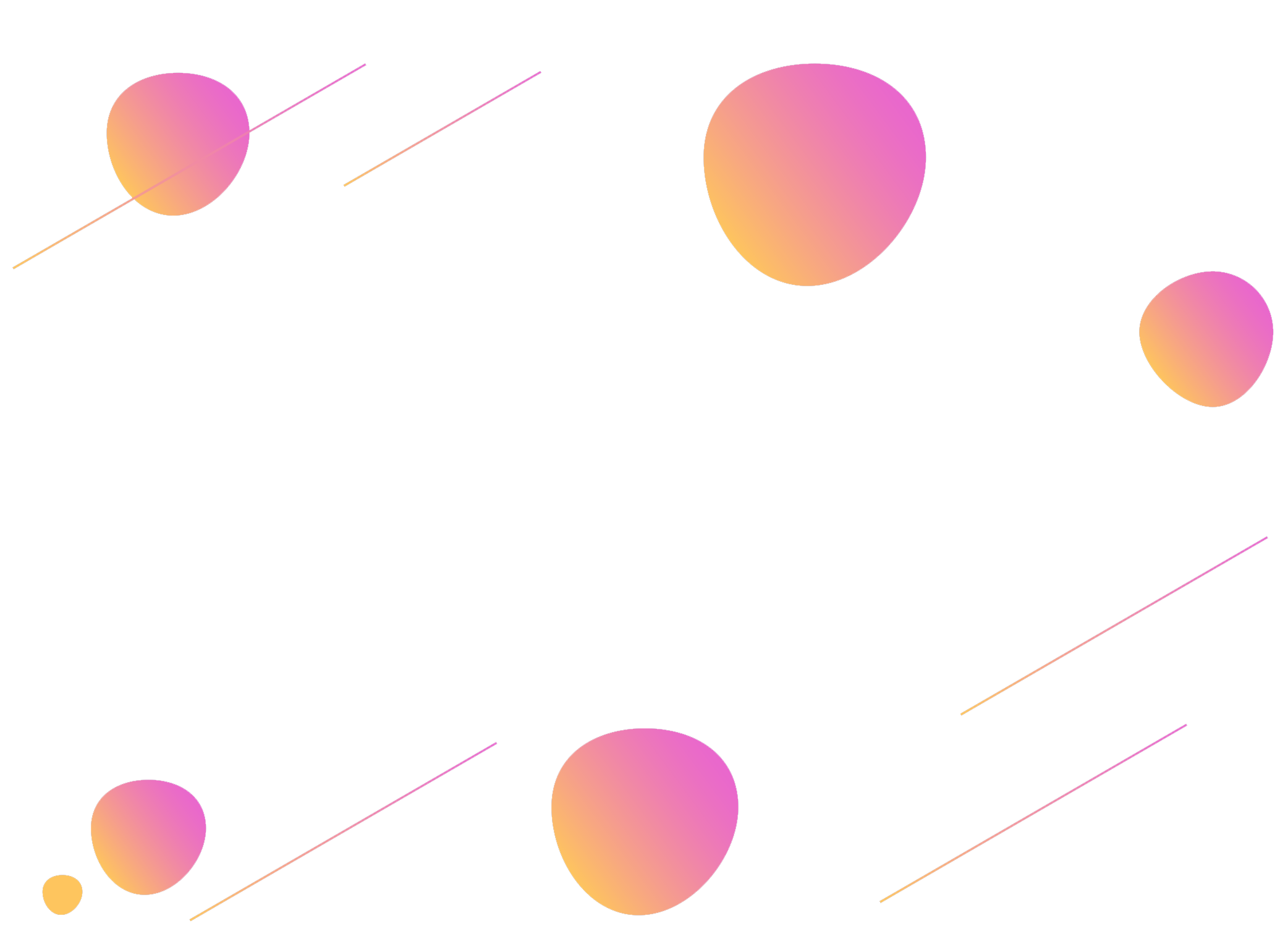 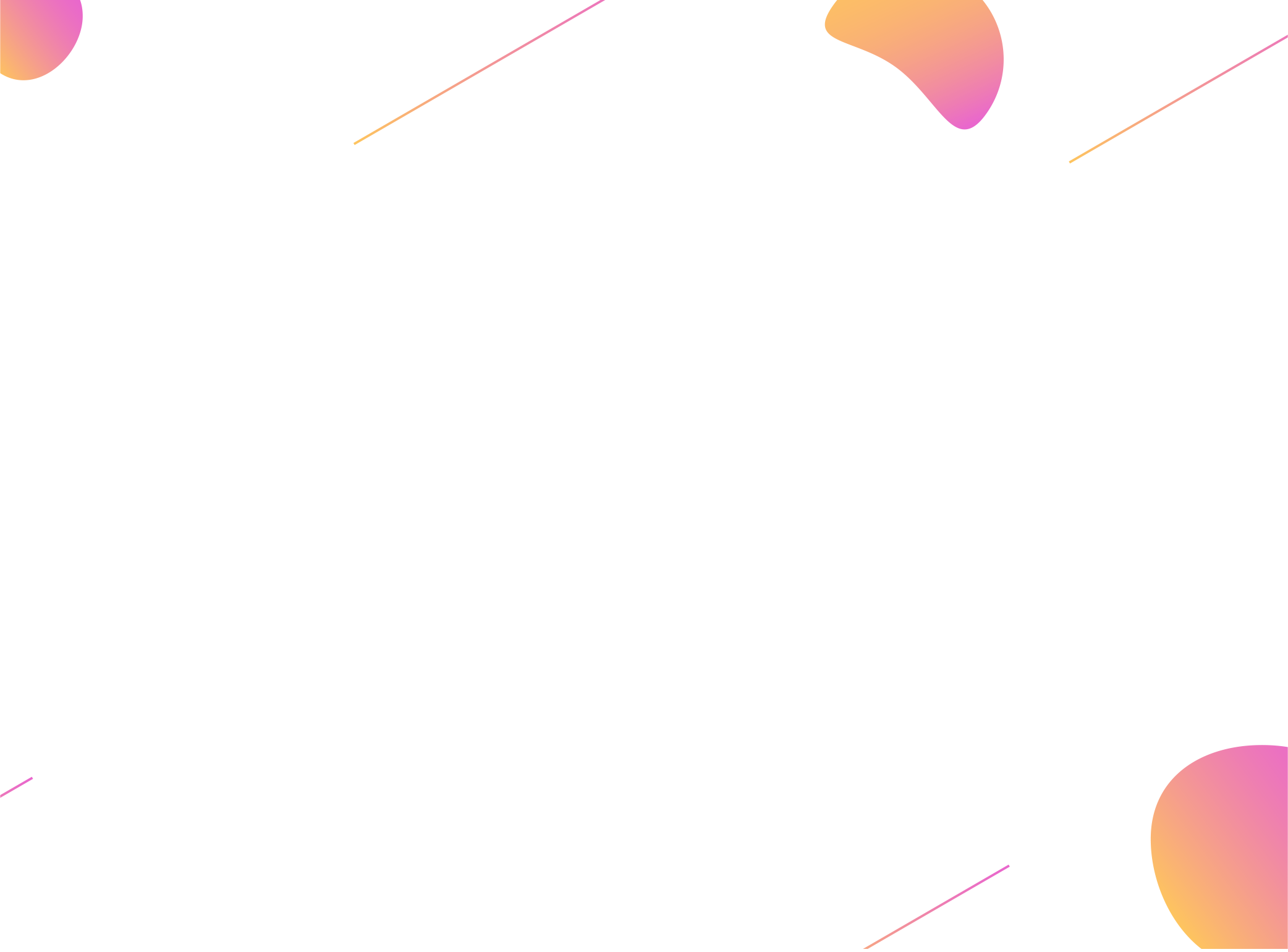 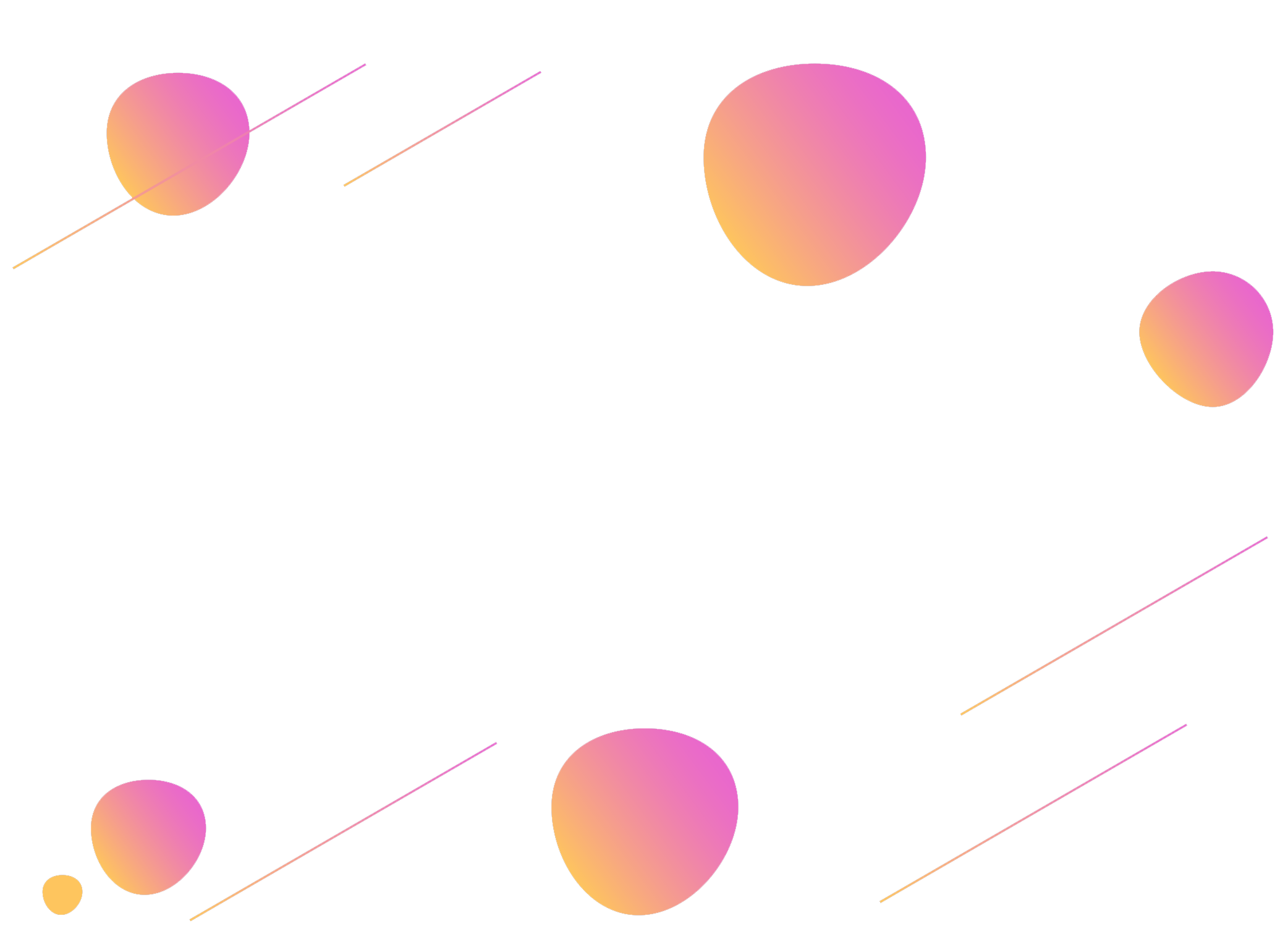 Solid Project’s
GALLERY SLIDE
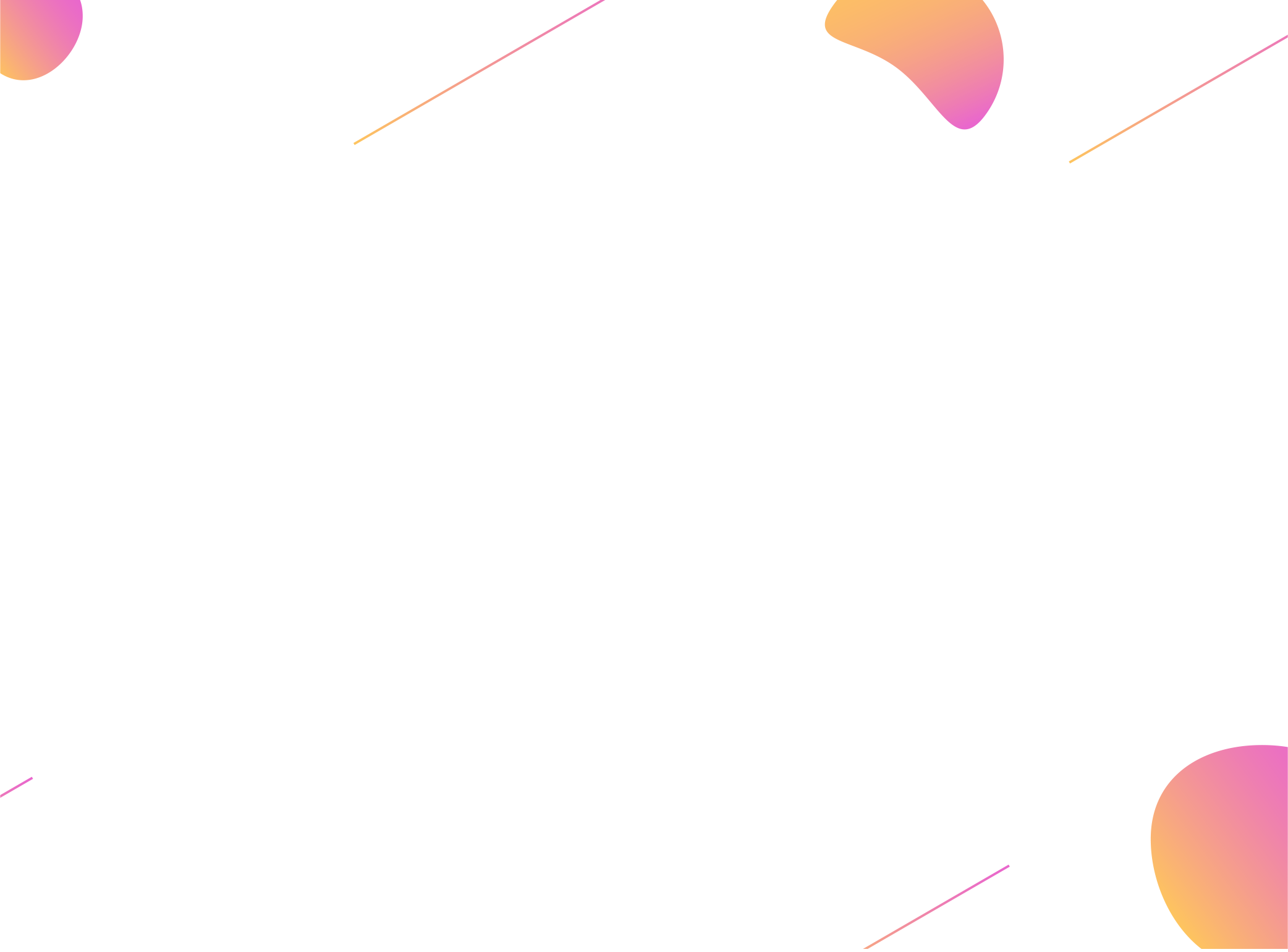 Sed ut perspiciatis unde omnis iste natus error sit voluptatem accusantium doloremque laudantium, totam rem aperiam.
“Nemo enim ipsam voluptatem quia voluptas sit aspernatur aut odit aut fugit”
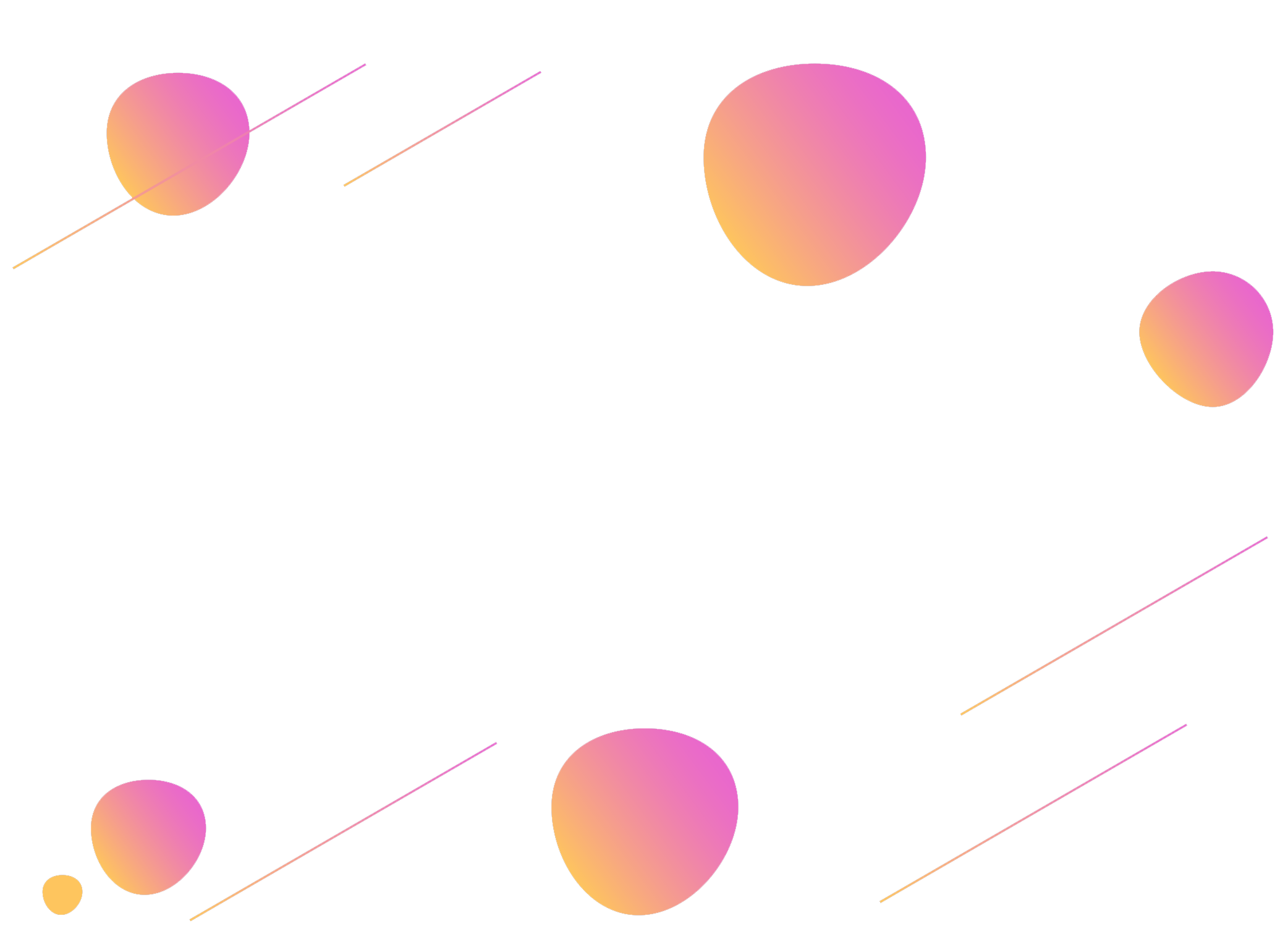 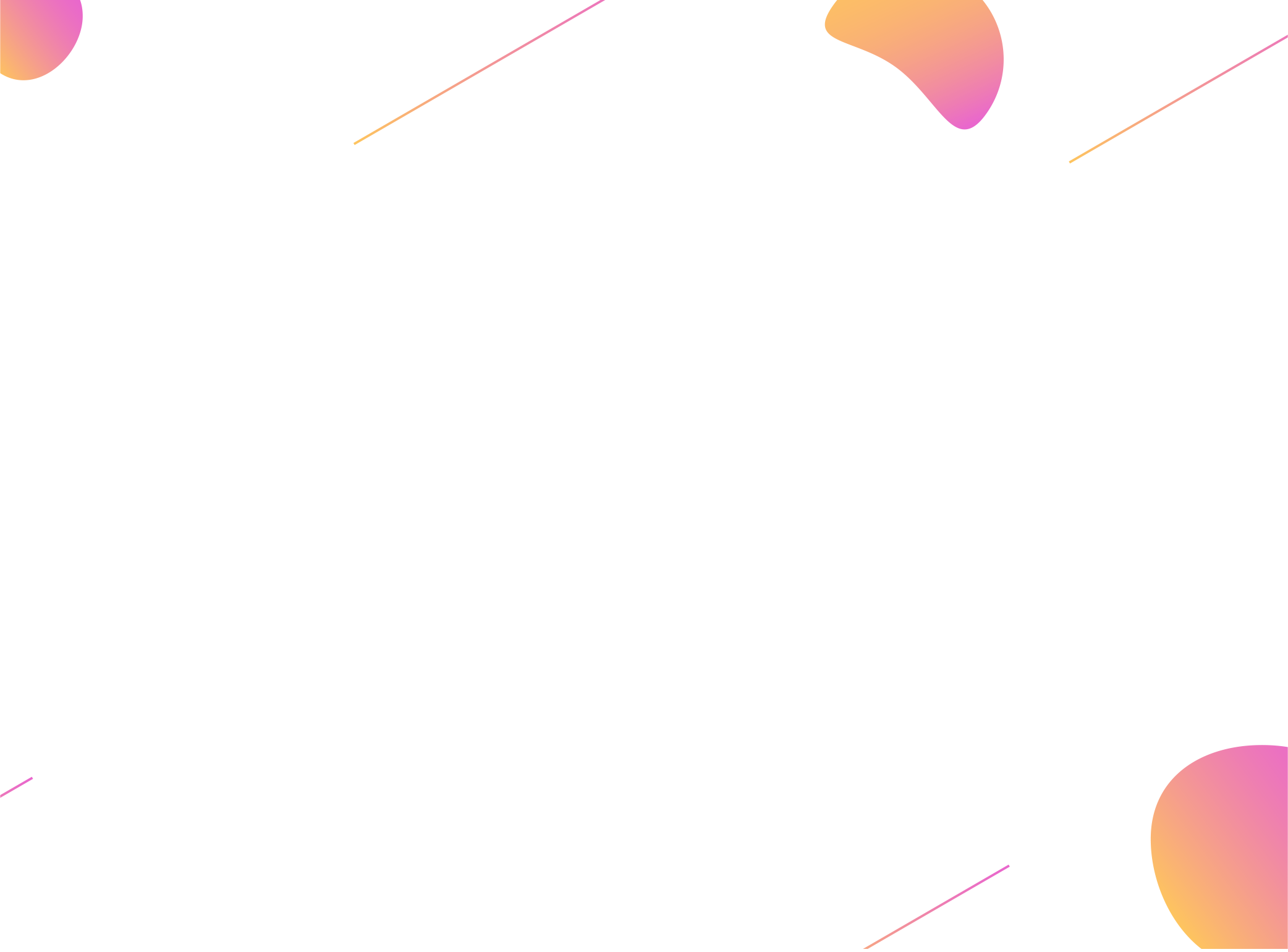 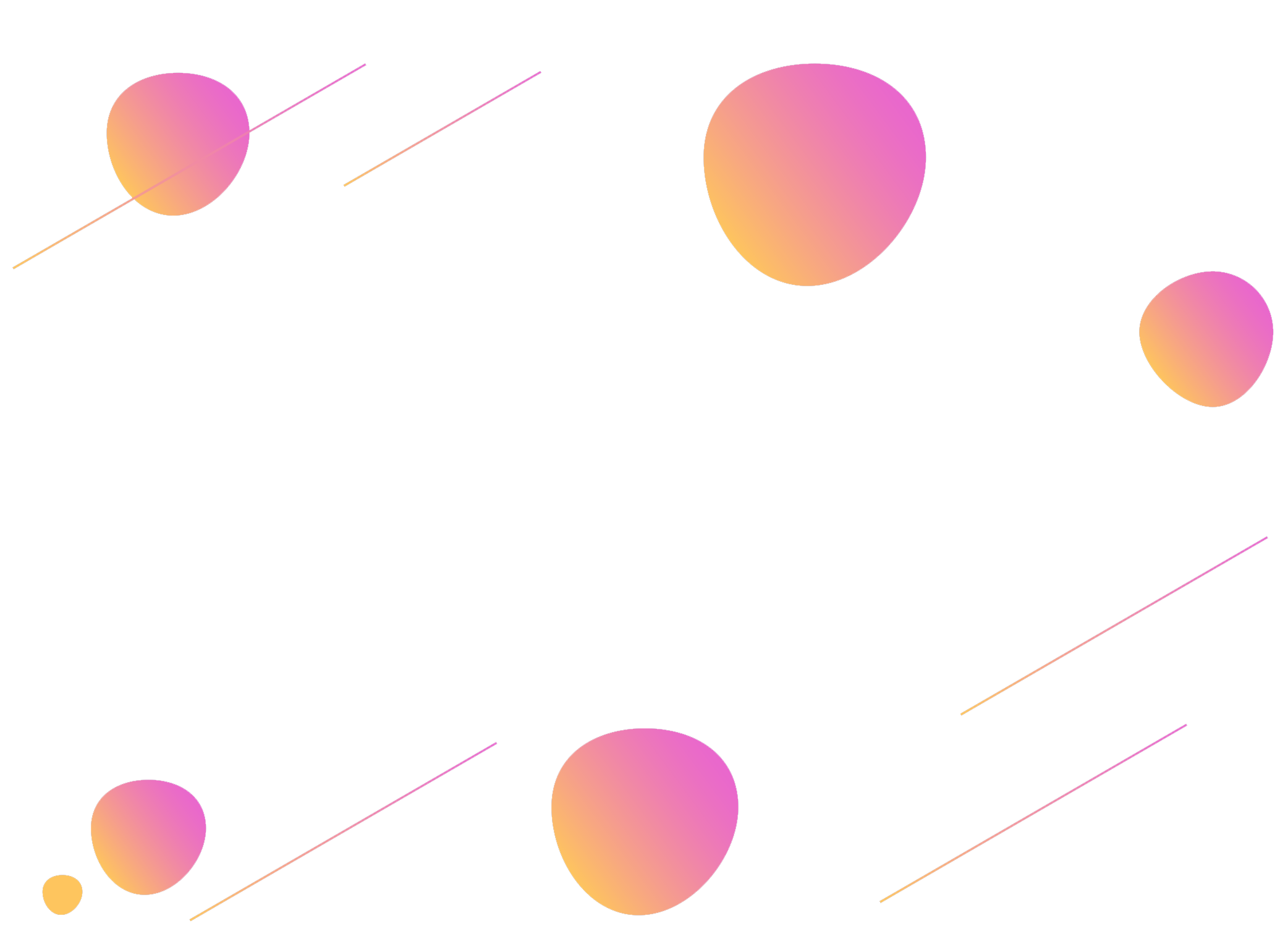 Solid Project’s
PRODUCT OVERVIEW
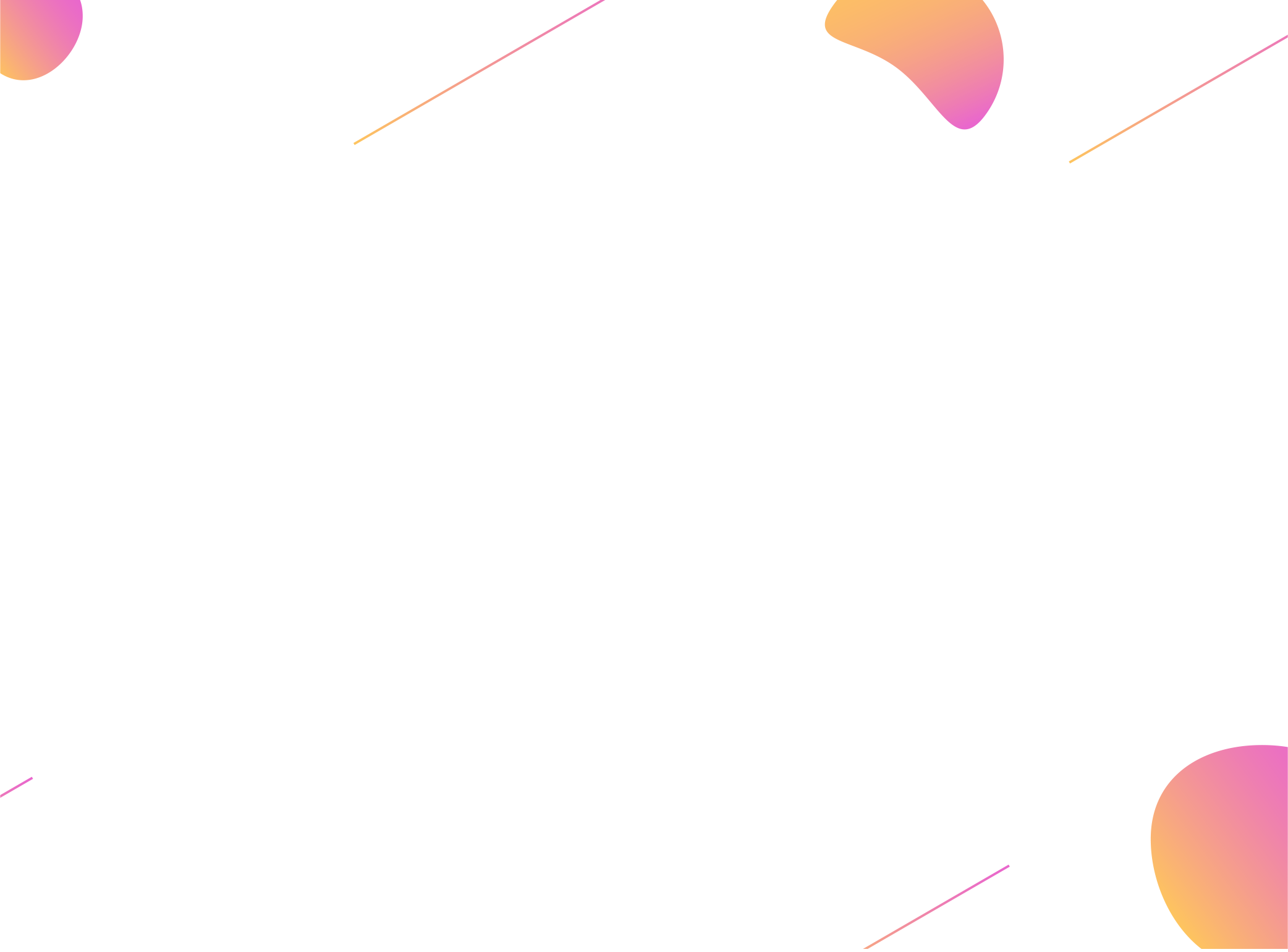 68%
Product Name
Sed ut perspiciatis unde omnis iste natus error sitvoluptatem.
Sed ut perspiciatis unde omnis iste natus error sit voluptatem.
Read More
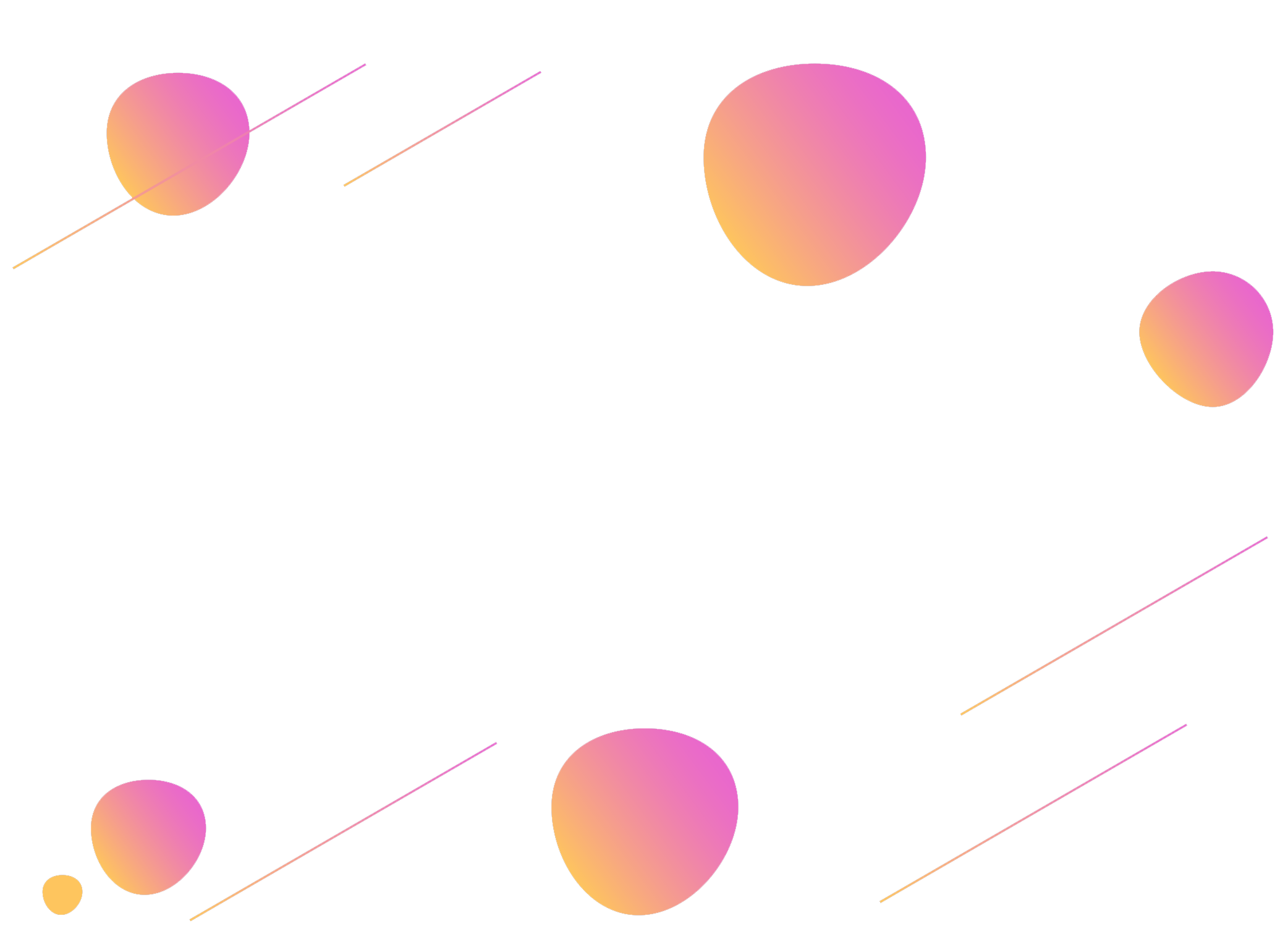 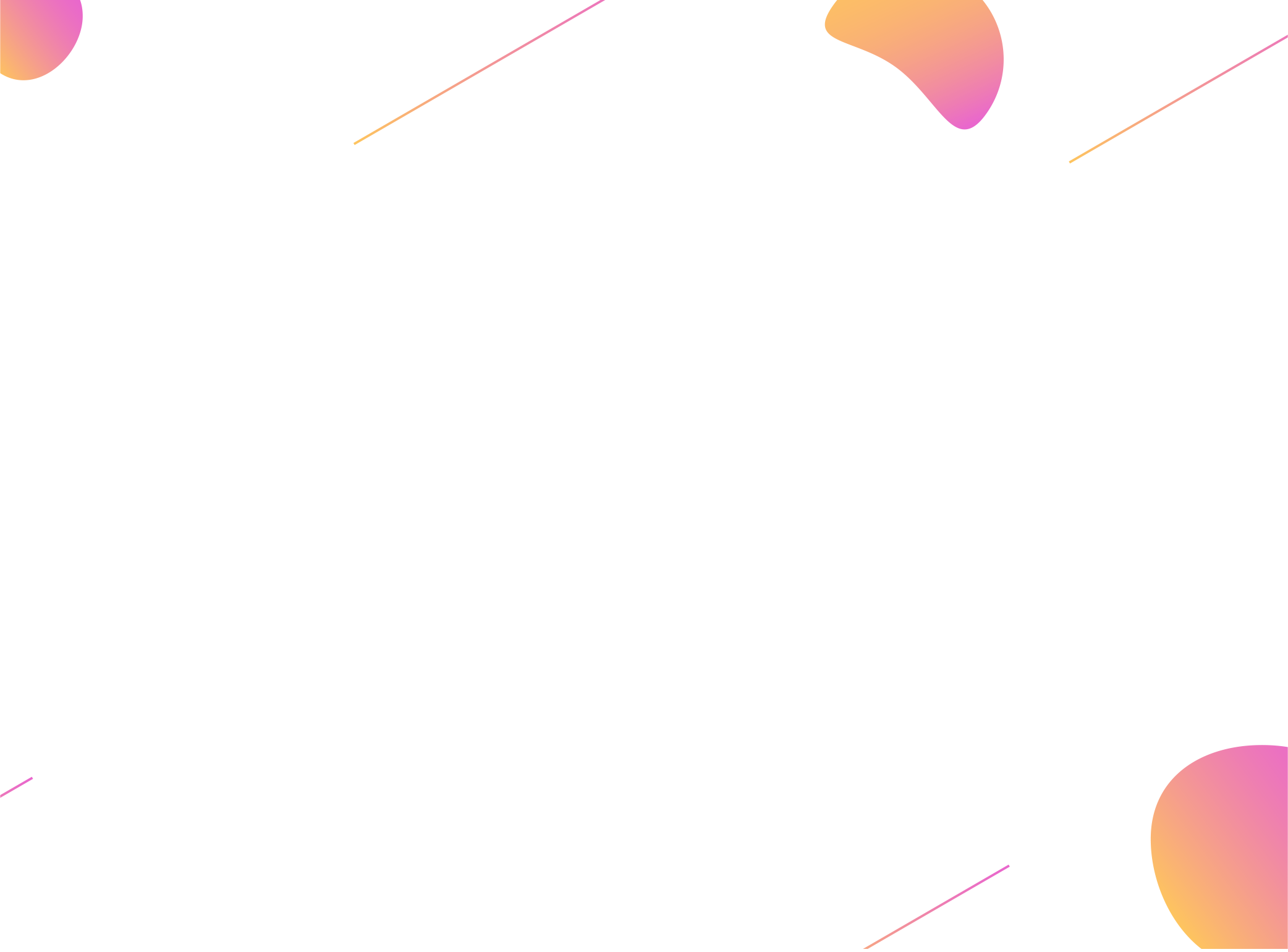 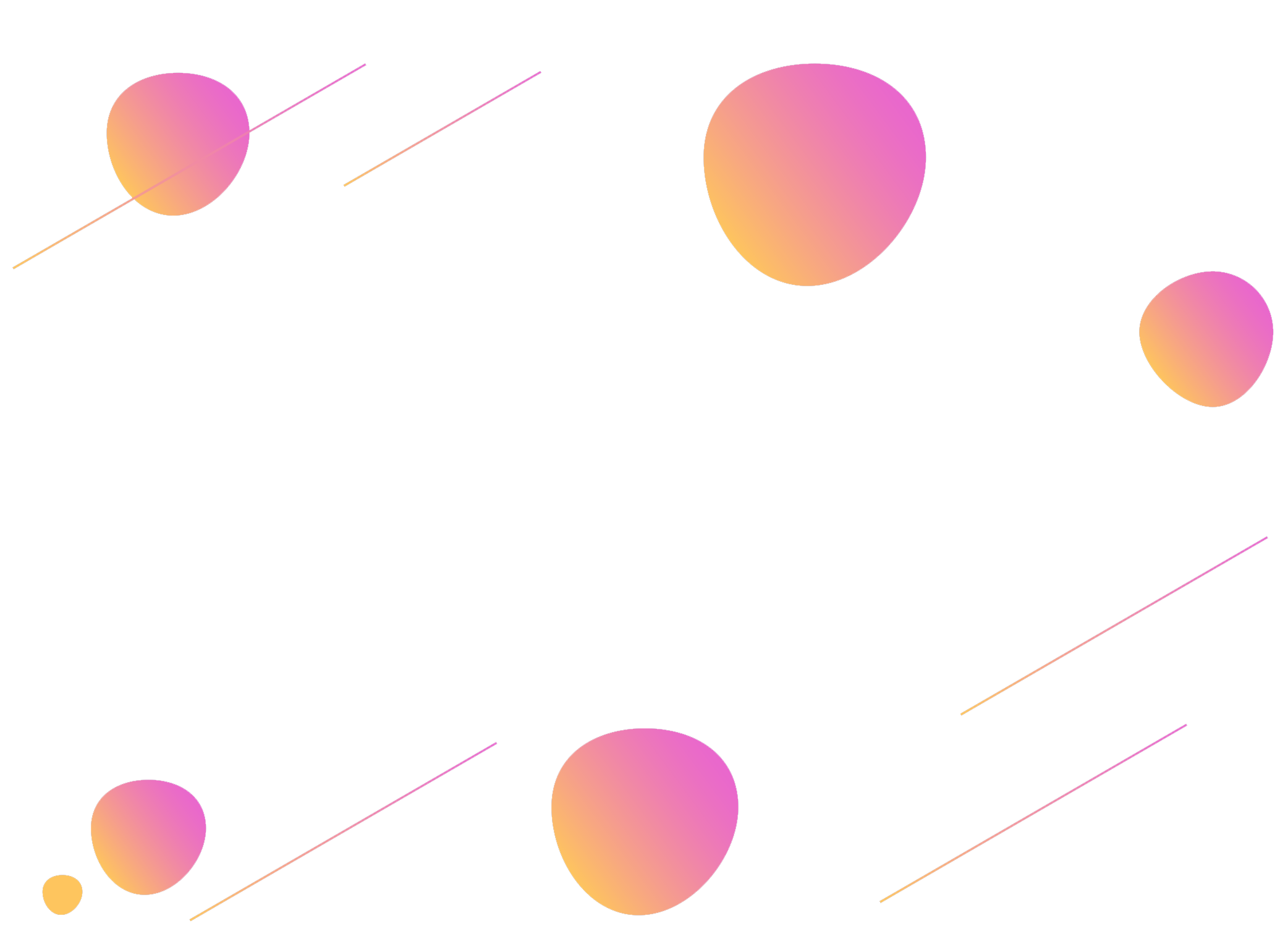 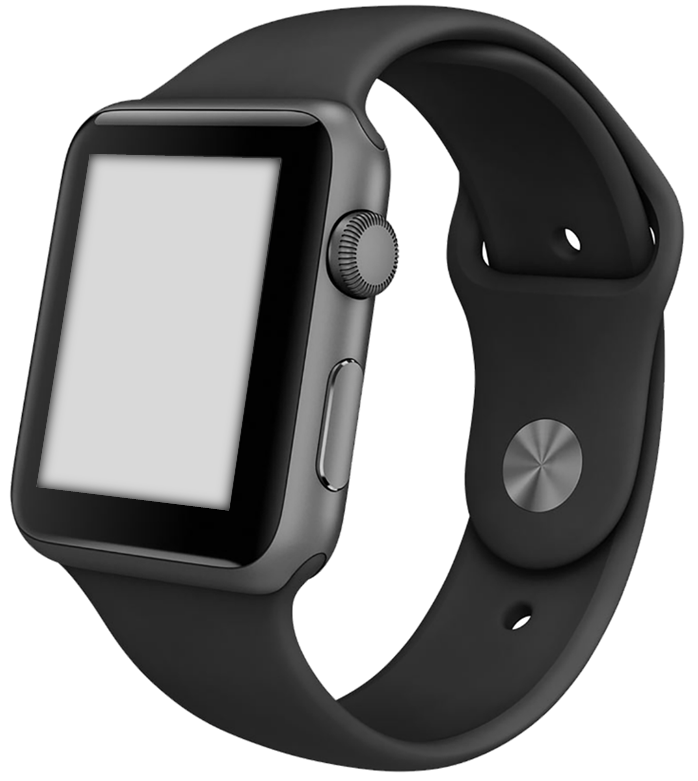 Solid Project’s
SPECIAL FEATURES
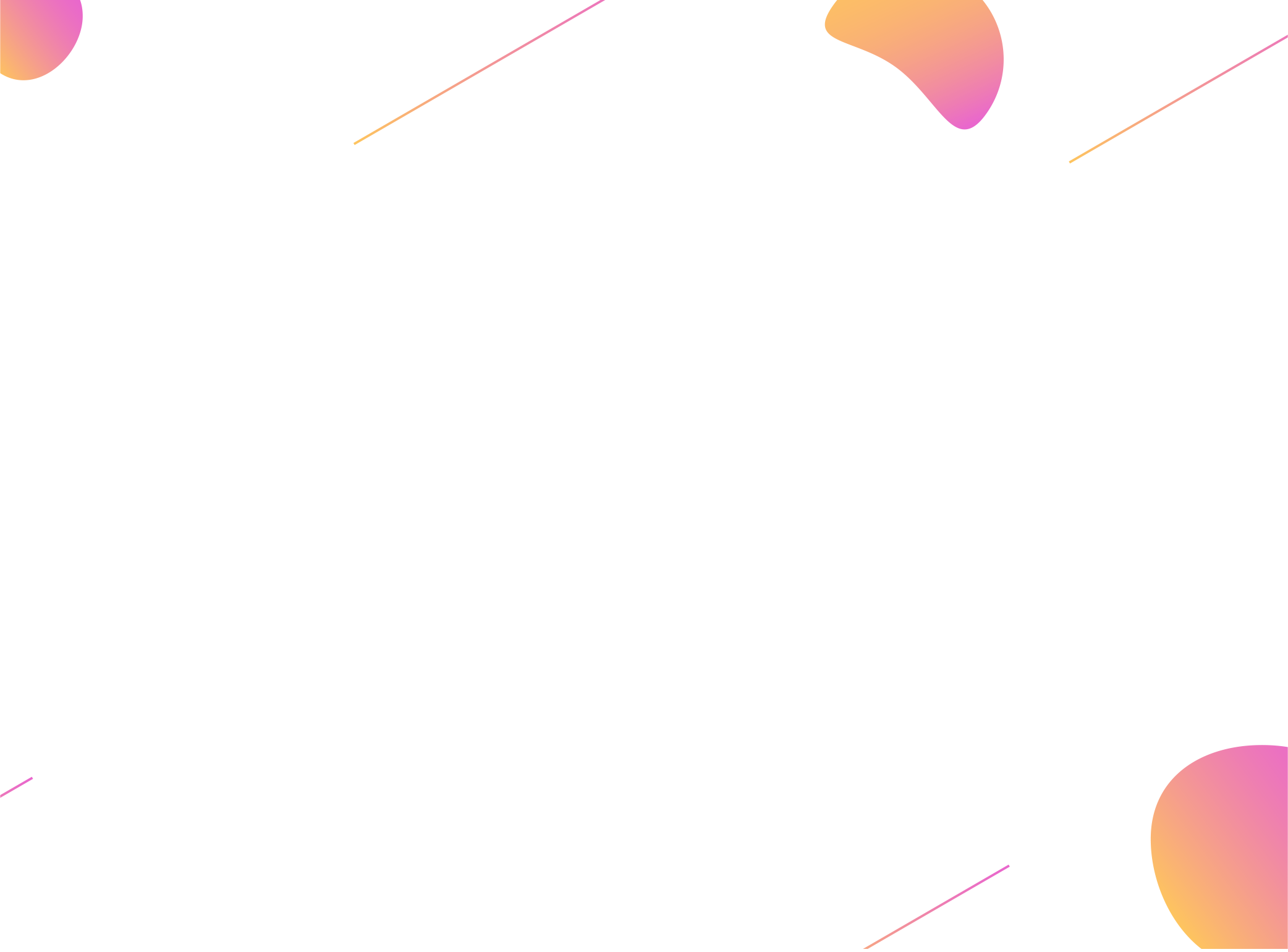 “Nemo enim ipsam voluptatem quia voluptas sit aspernatur aut odit aut fugit”
Feature Number 01
Feature Number 02
Feature Number 03
Sed ut perspiciatis unde omnis iste natus.
Sed ut perspiciatis unde omnis iste natus.
Sed ut perspiciatis unde omnis iste natus.
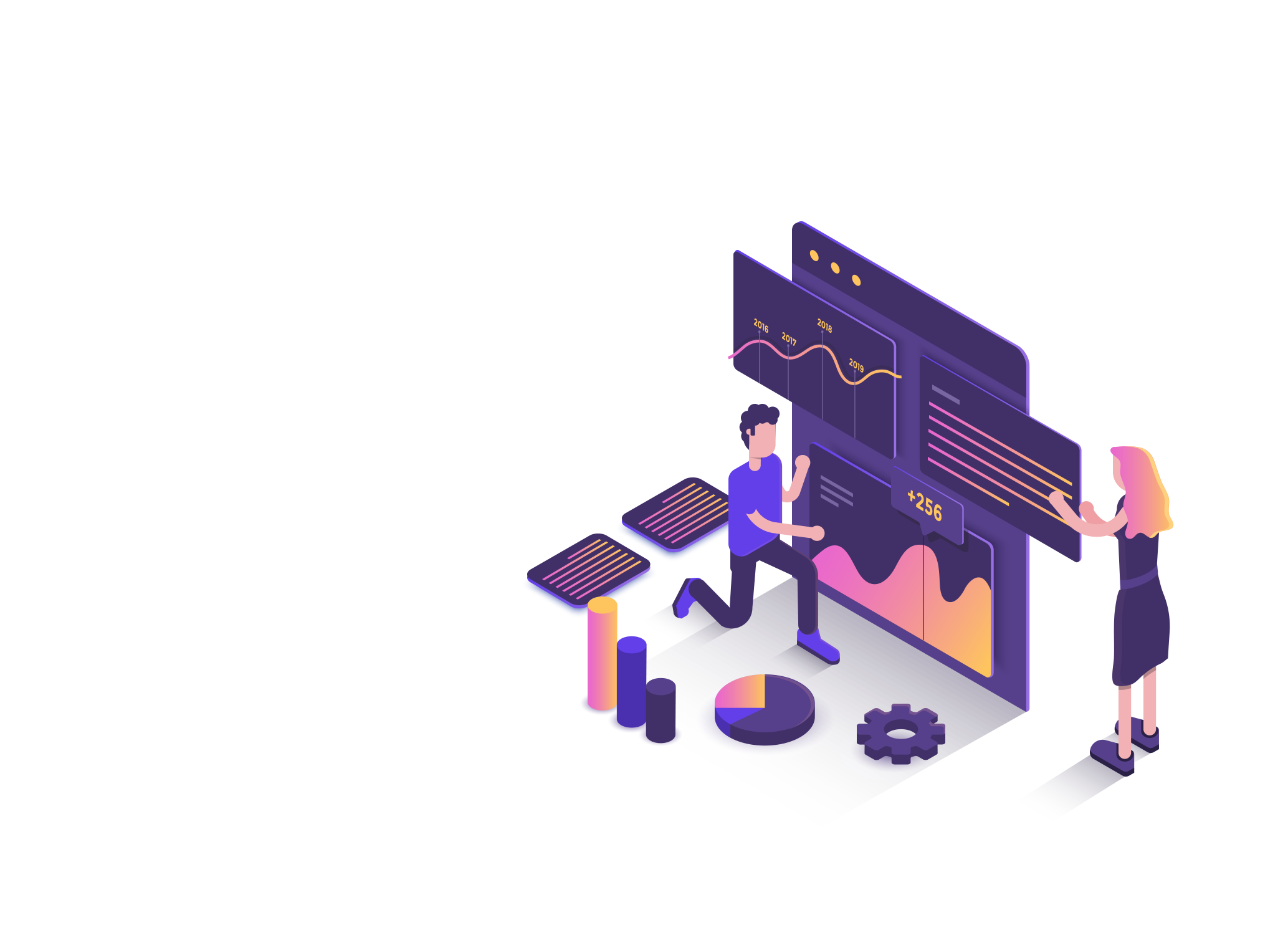 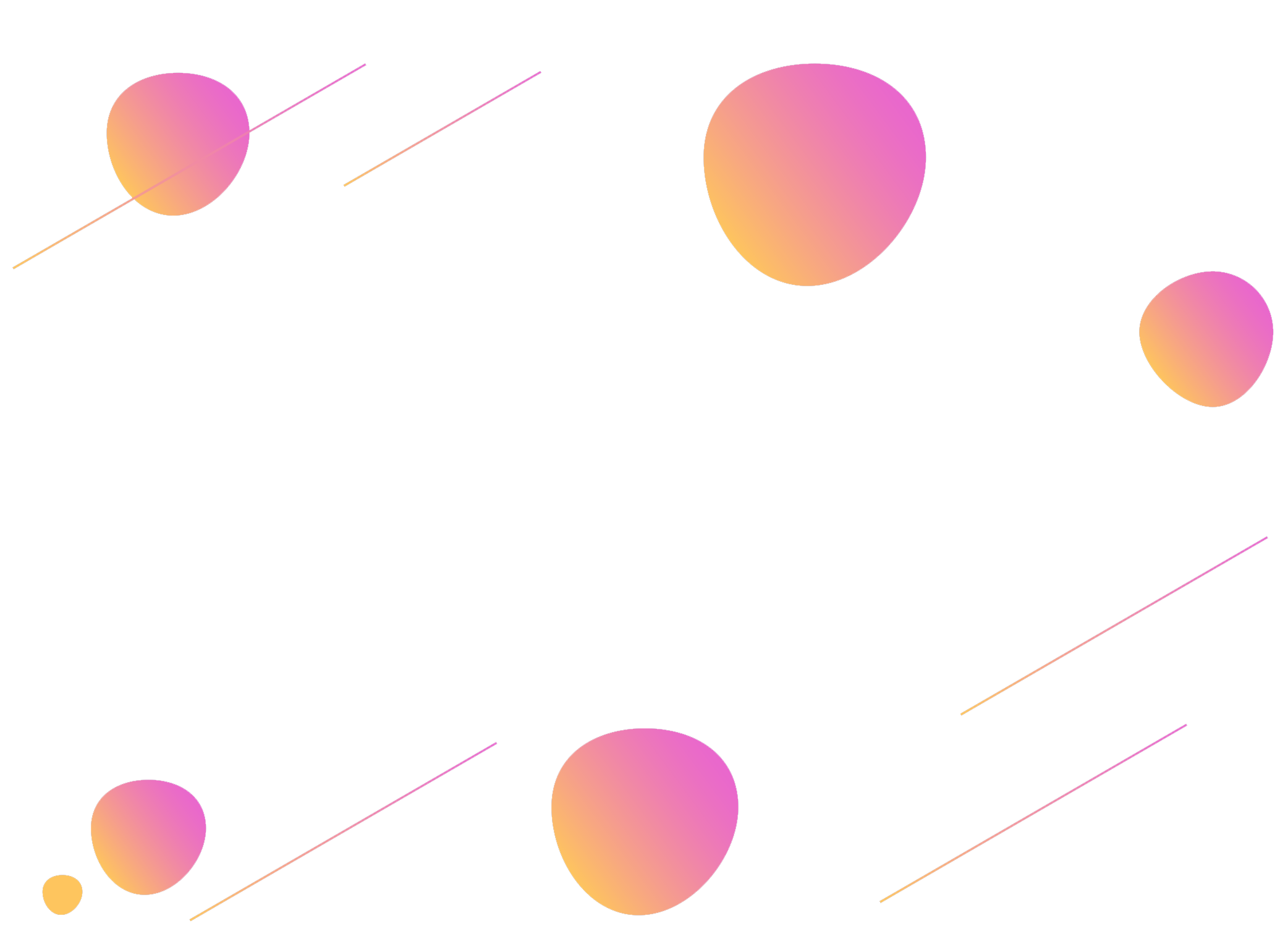 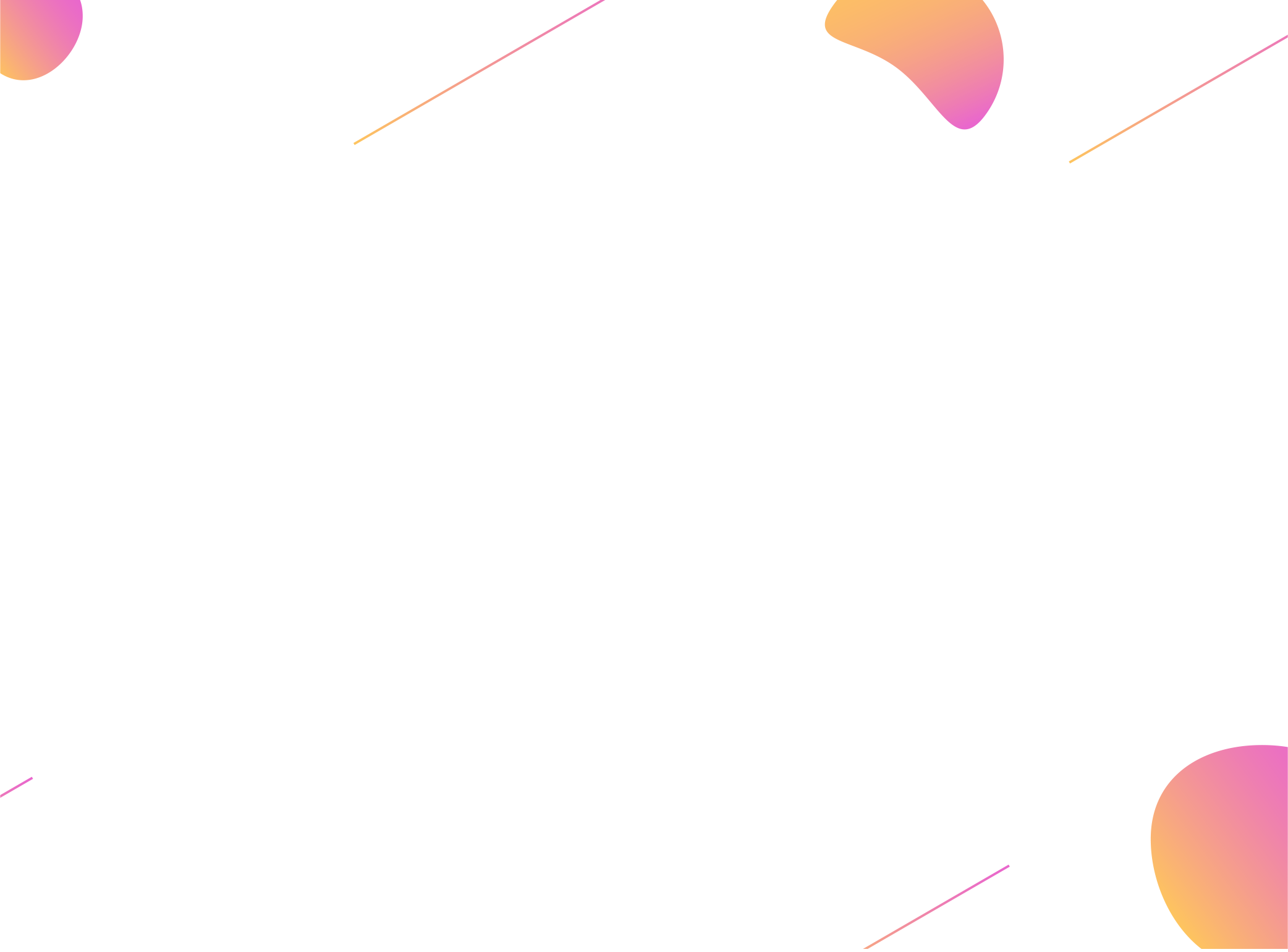 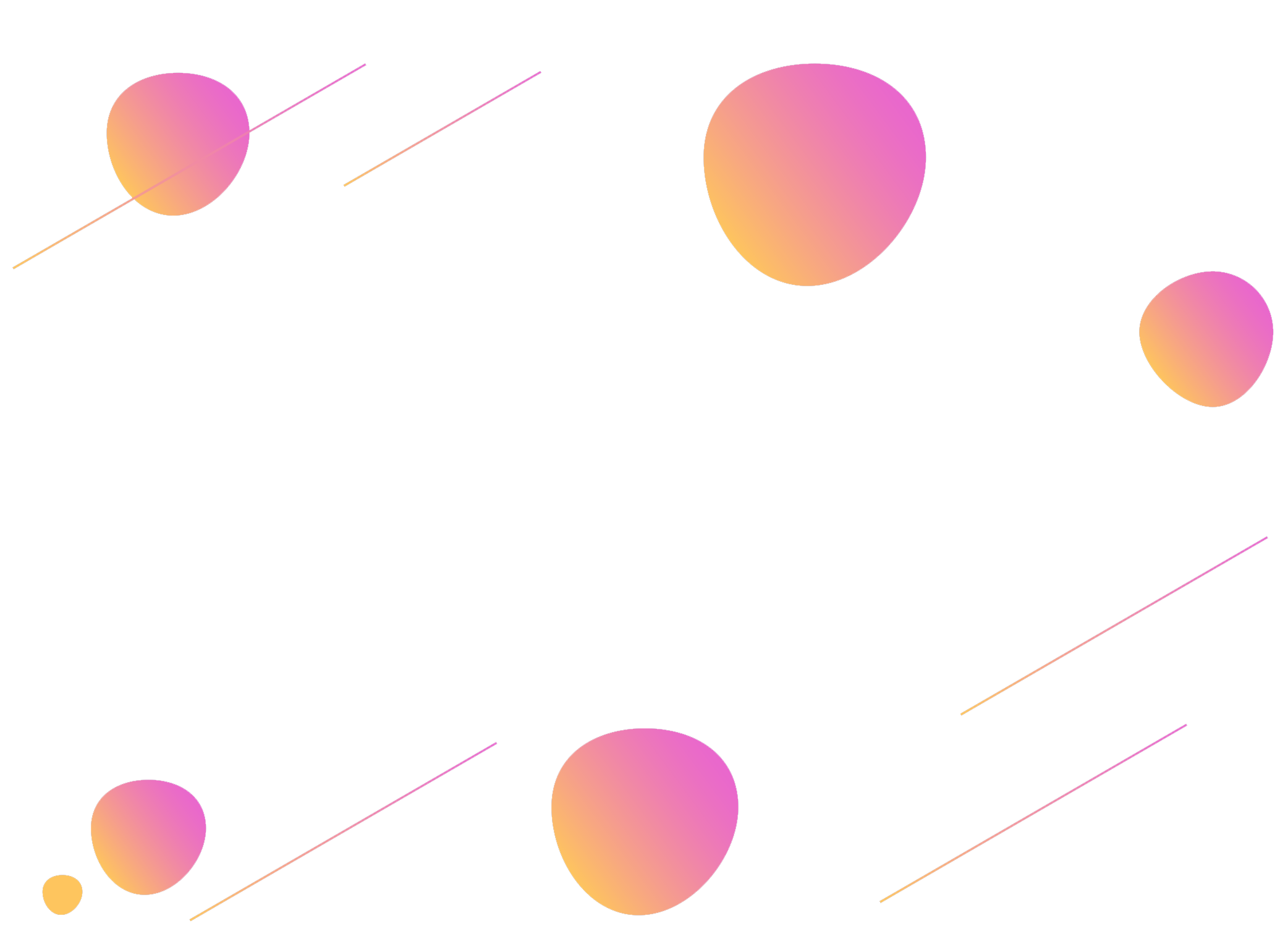 2
TWO
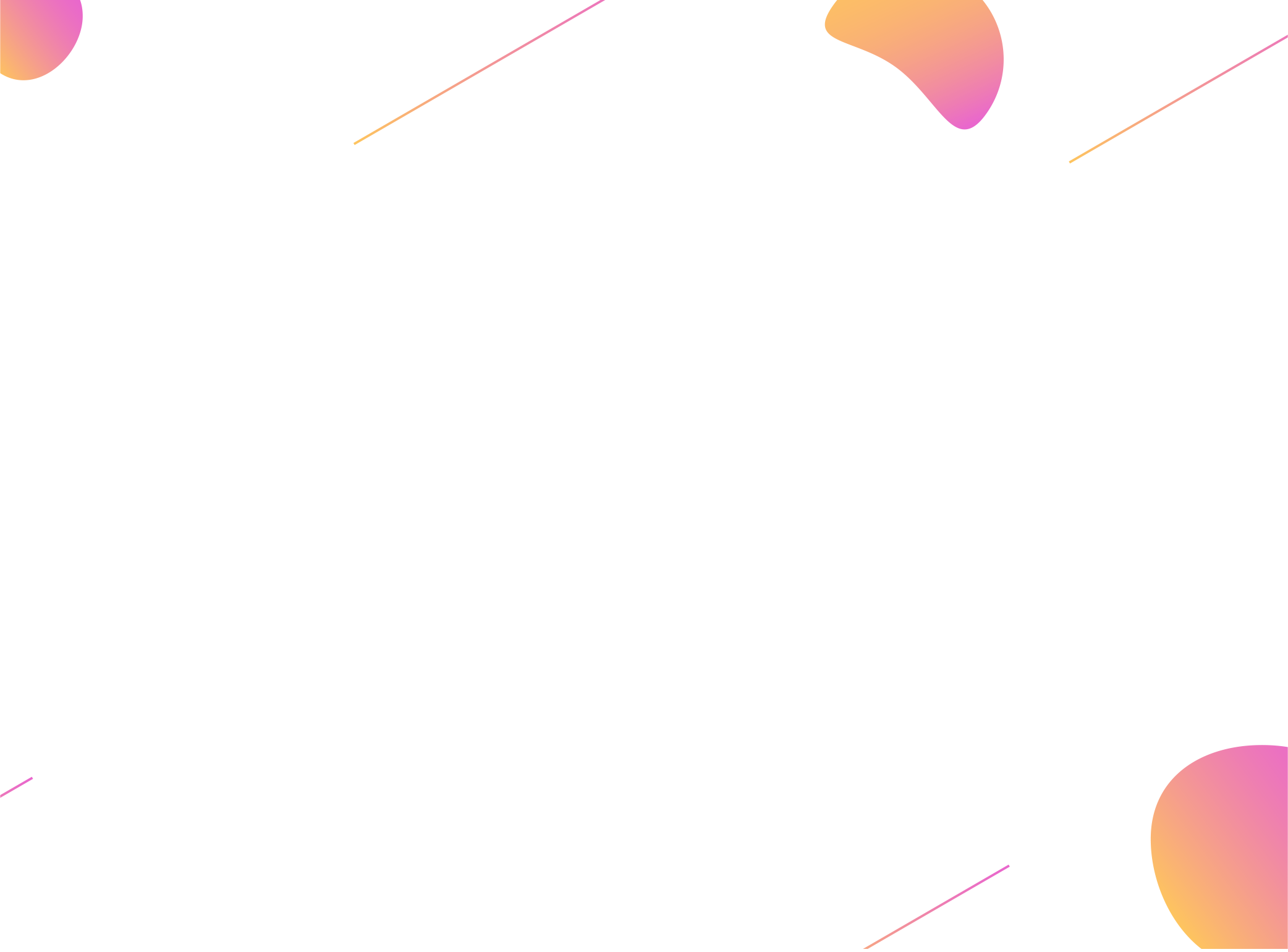 Lorem Ipsum is simply dummy text of the printing and typesetting industry. Lorem Ipsum has been the industry's standard. Lorem Ipsum is simply dummy text of the printing and more.
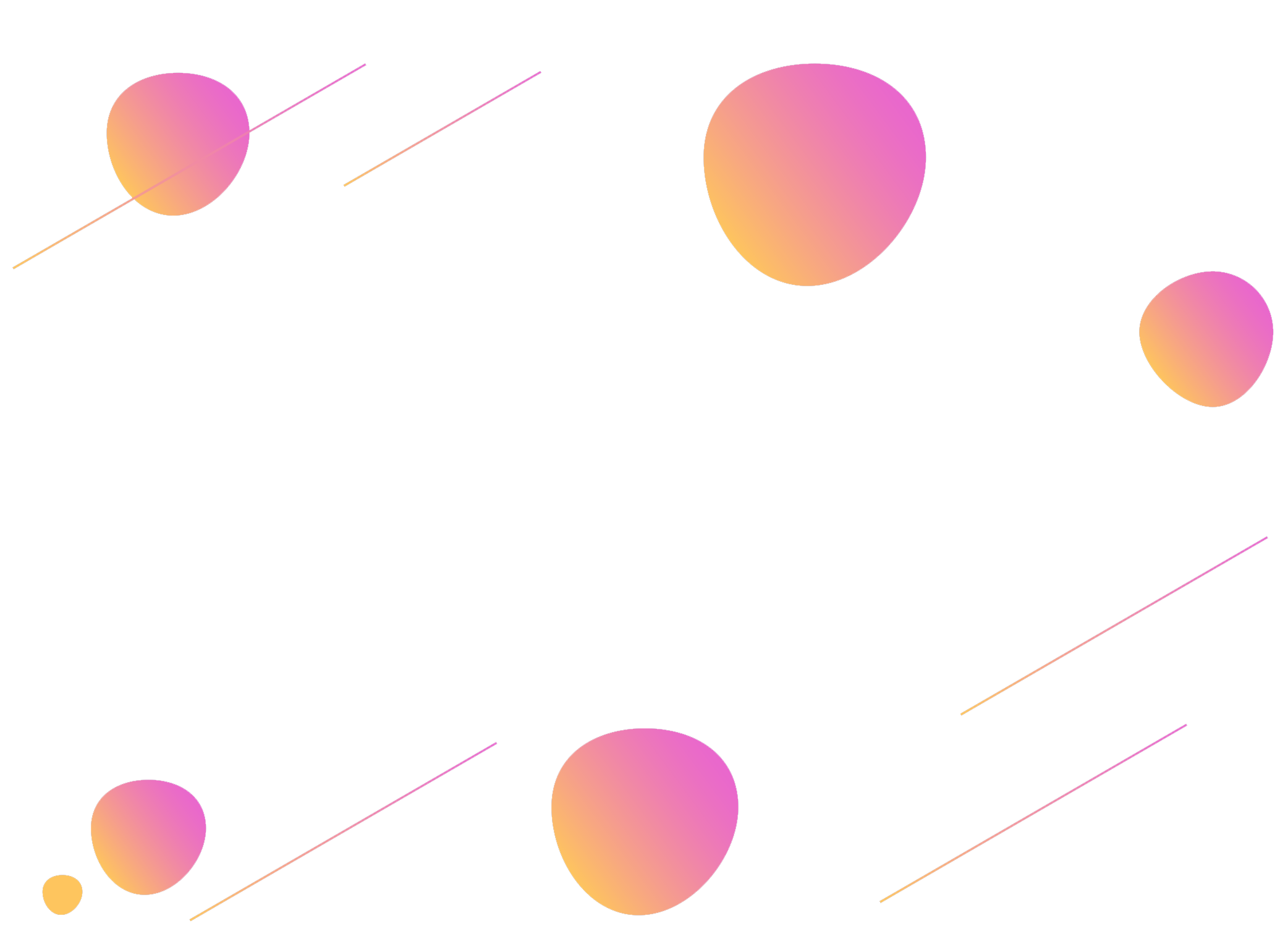 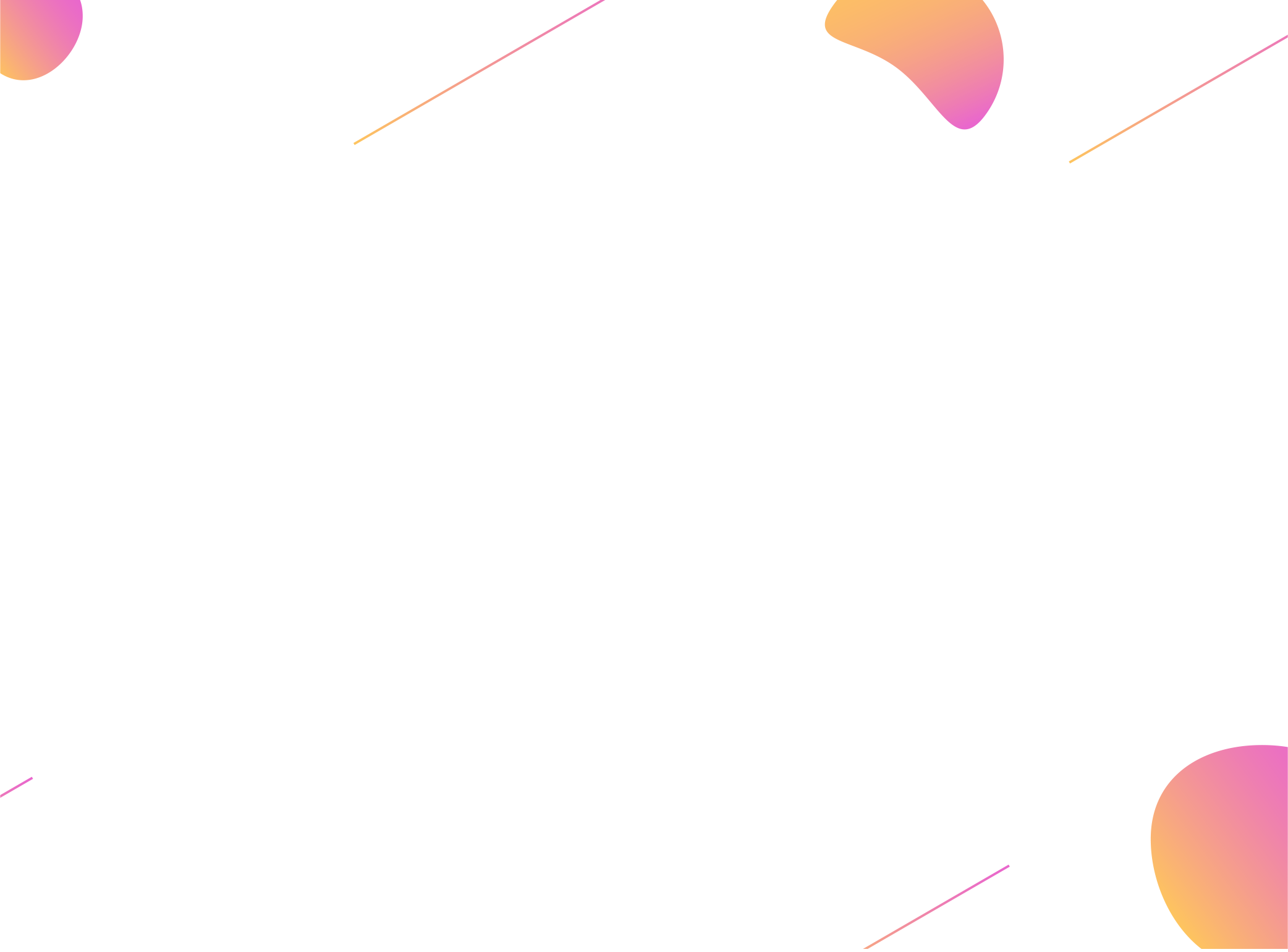 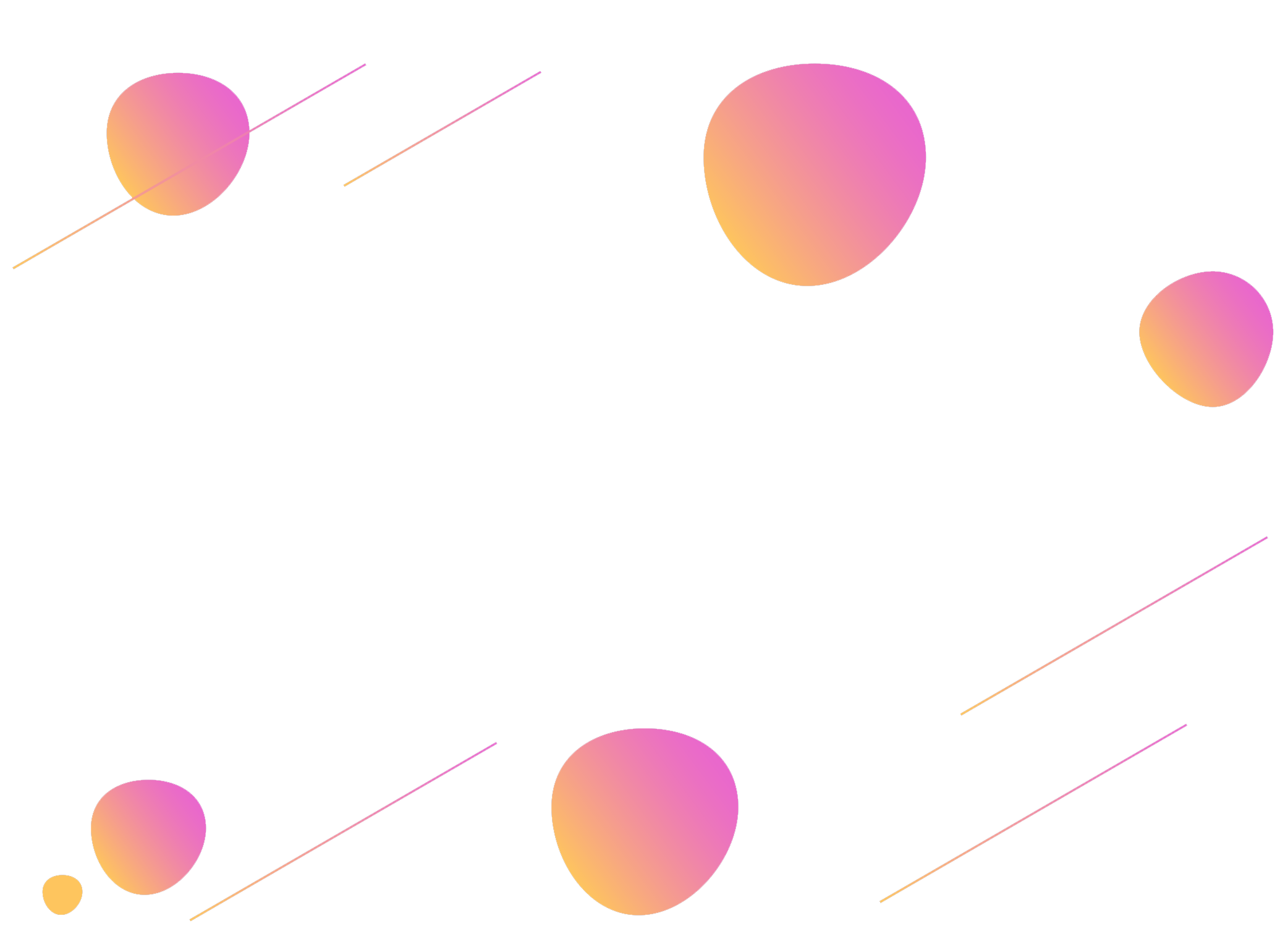 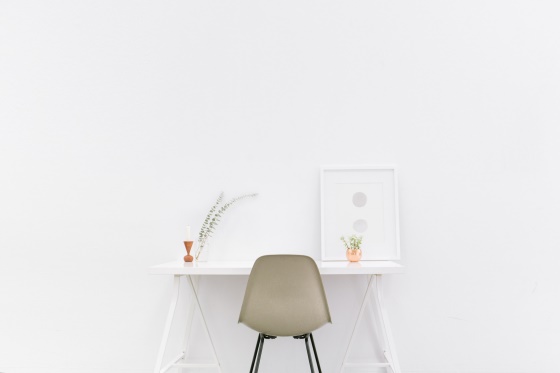 上半年工作概述
YOUR NAME
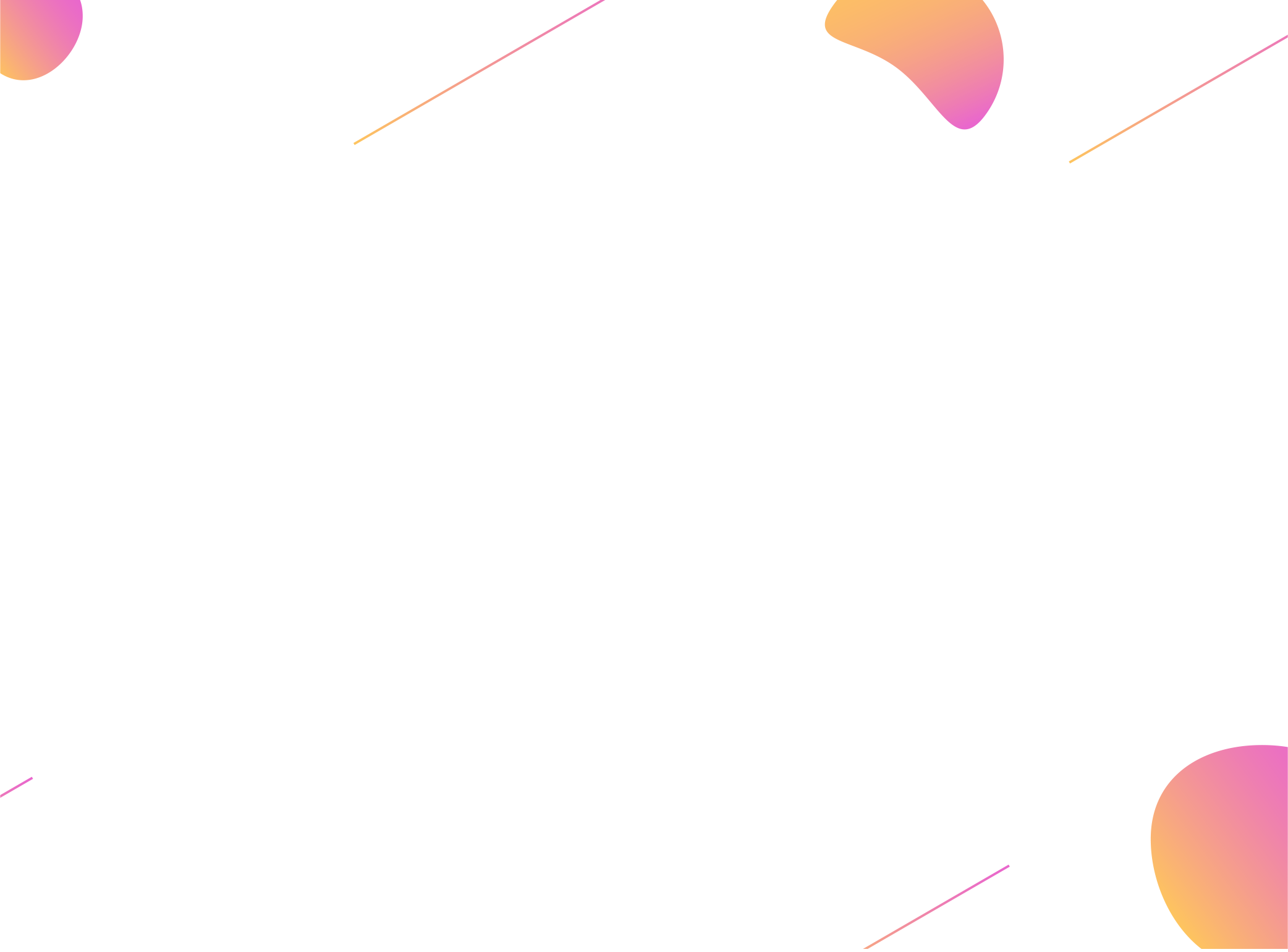 Lorem Ipsum is simply dummy text of the printing and typesetting industry. Lorem Ipsum has been the industry's standard dummy text ever since the 1500s.
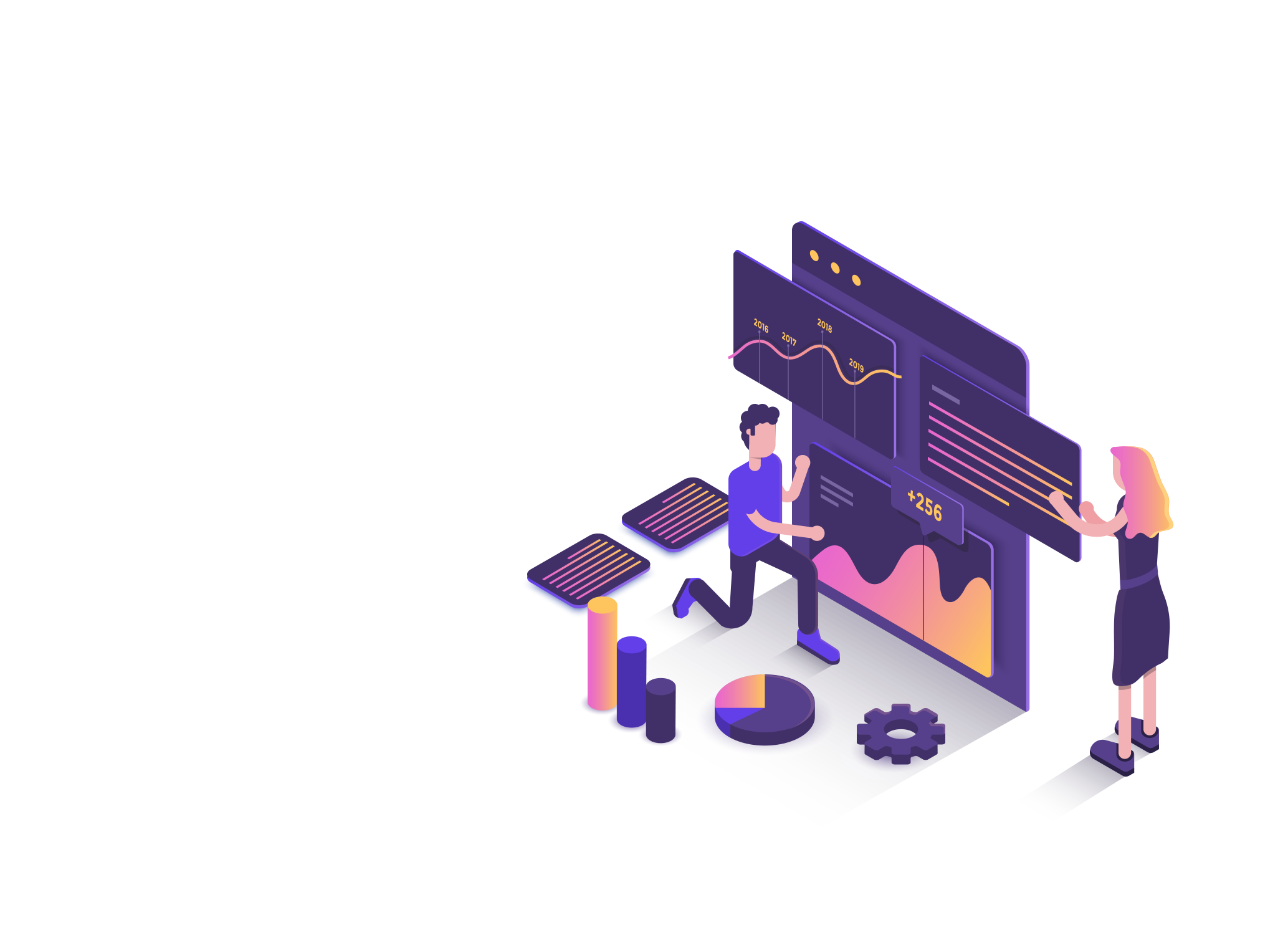 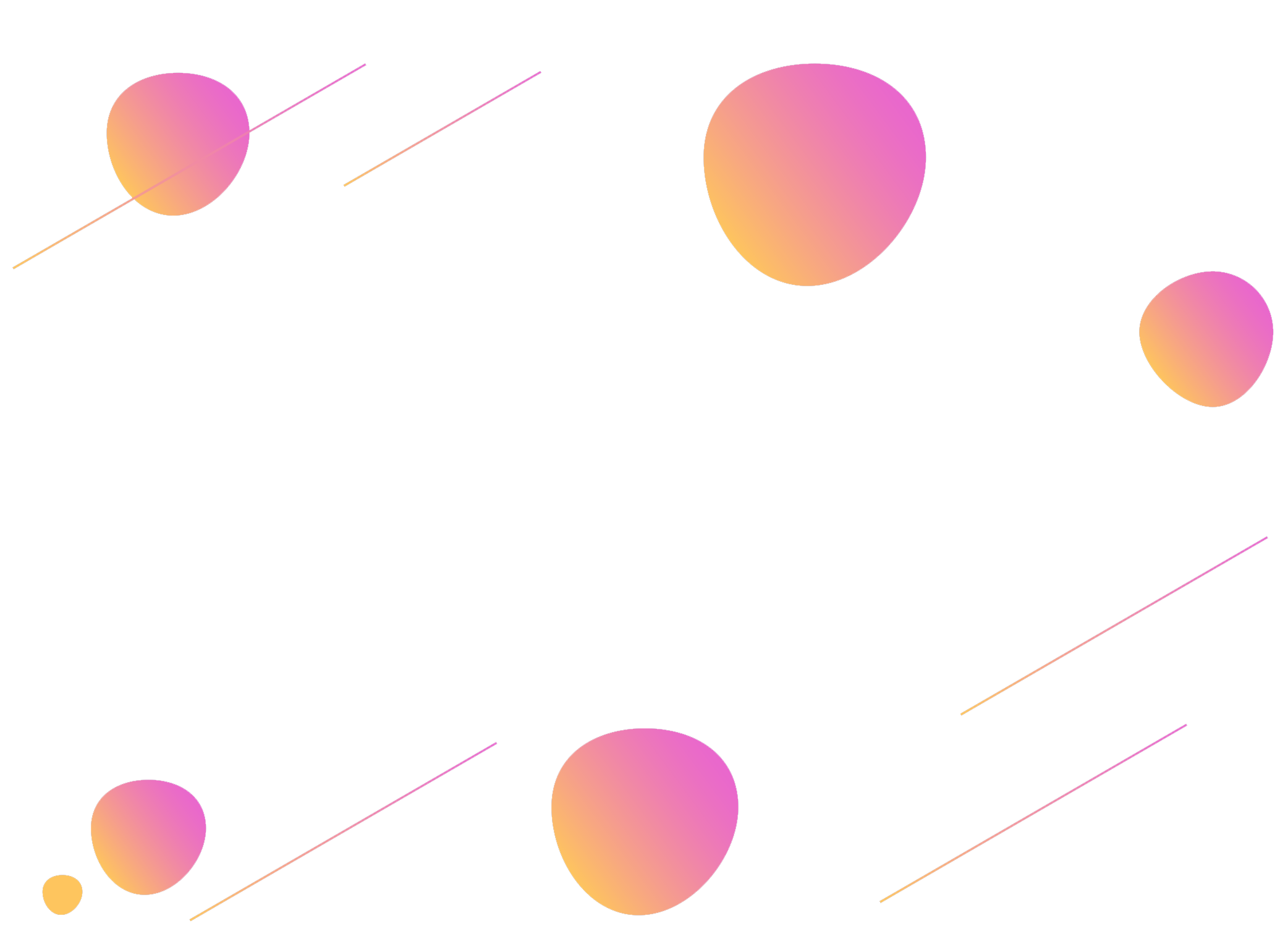 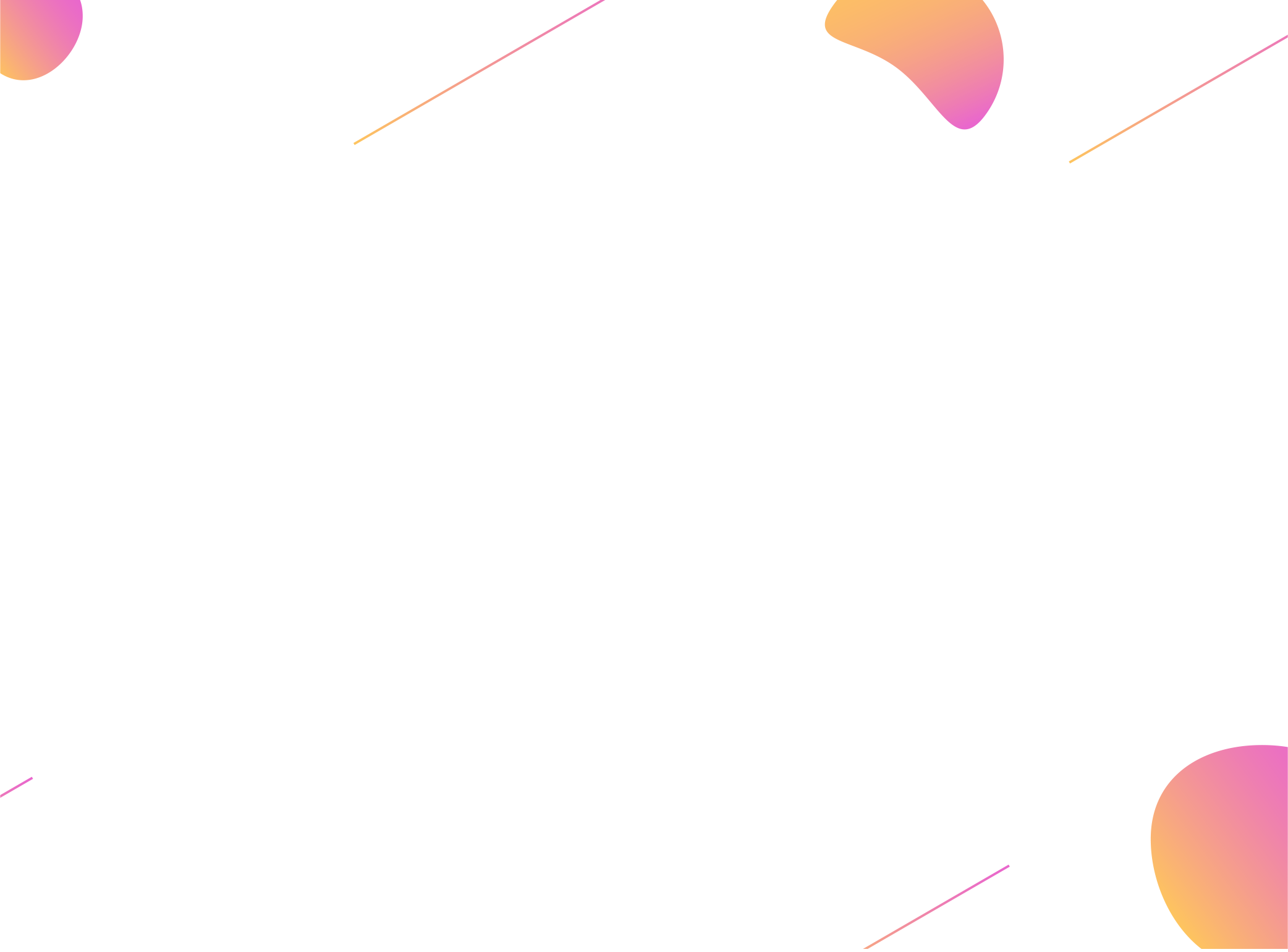 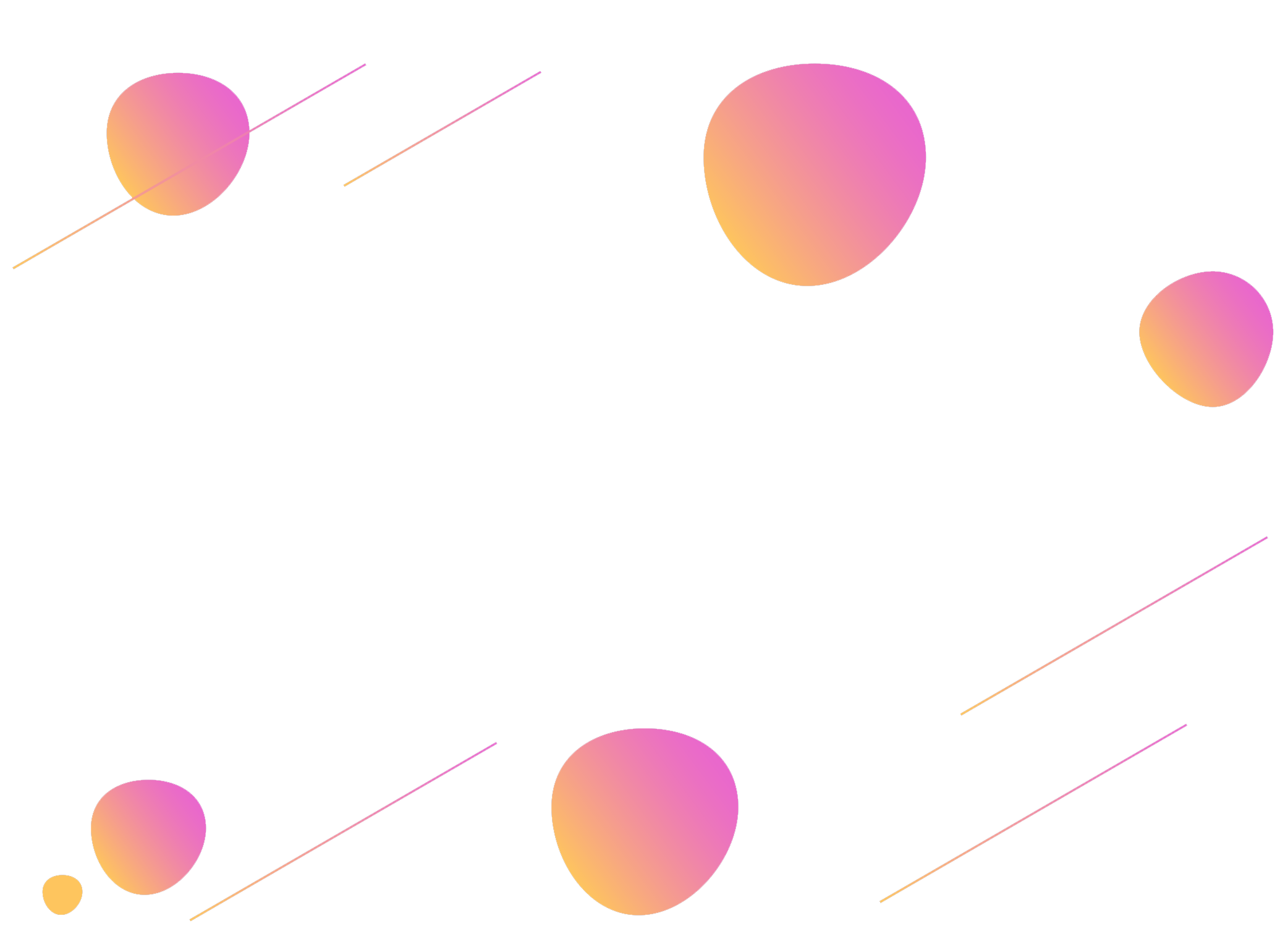 上半年工作概述
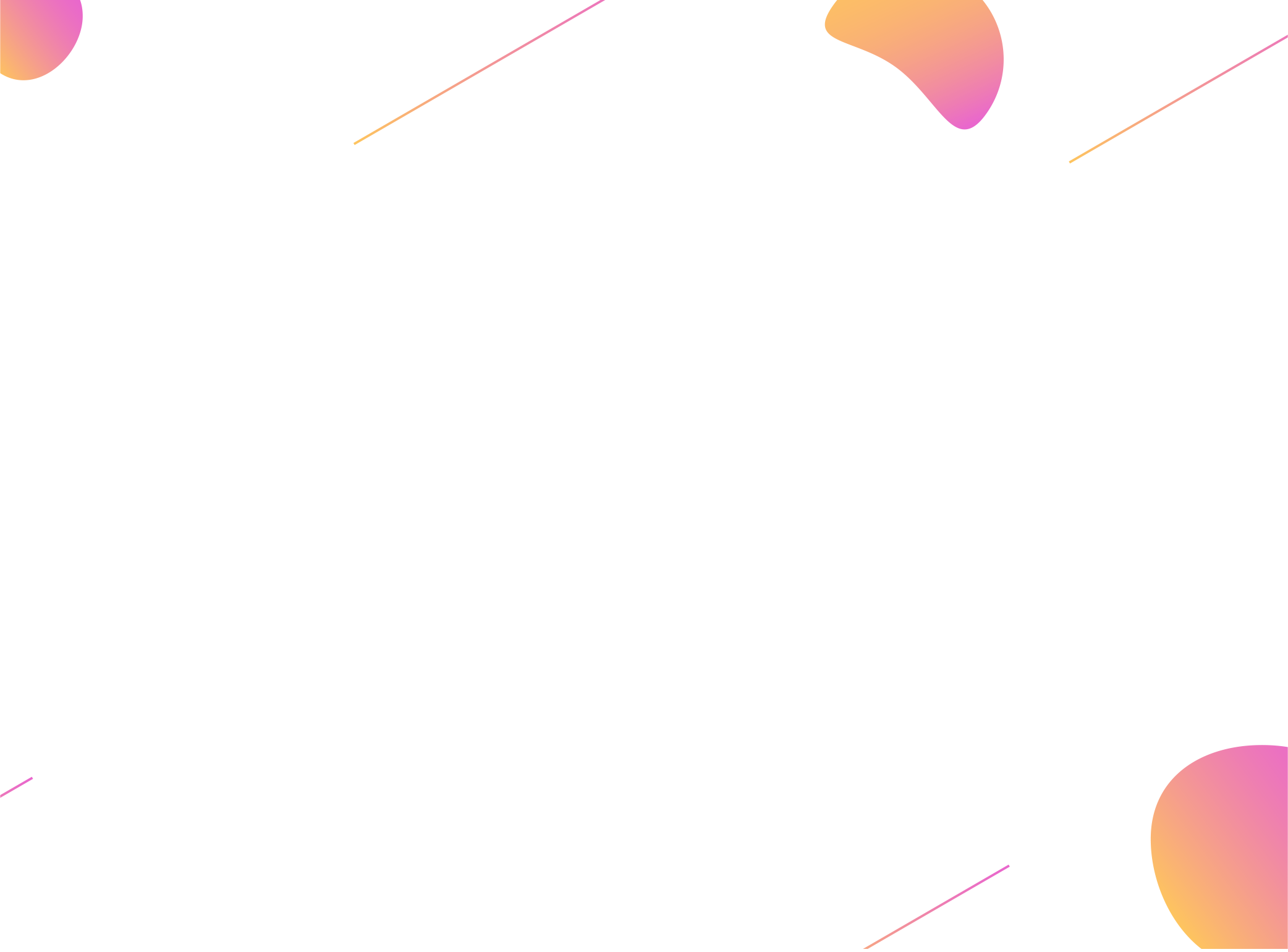 Lorem Ipsum is simply dummy text of the printing and typesetting industry. Lorem Ipsum has been the industry's standard dummy text ever since the 1500s.
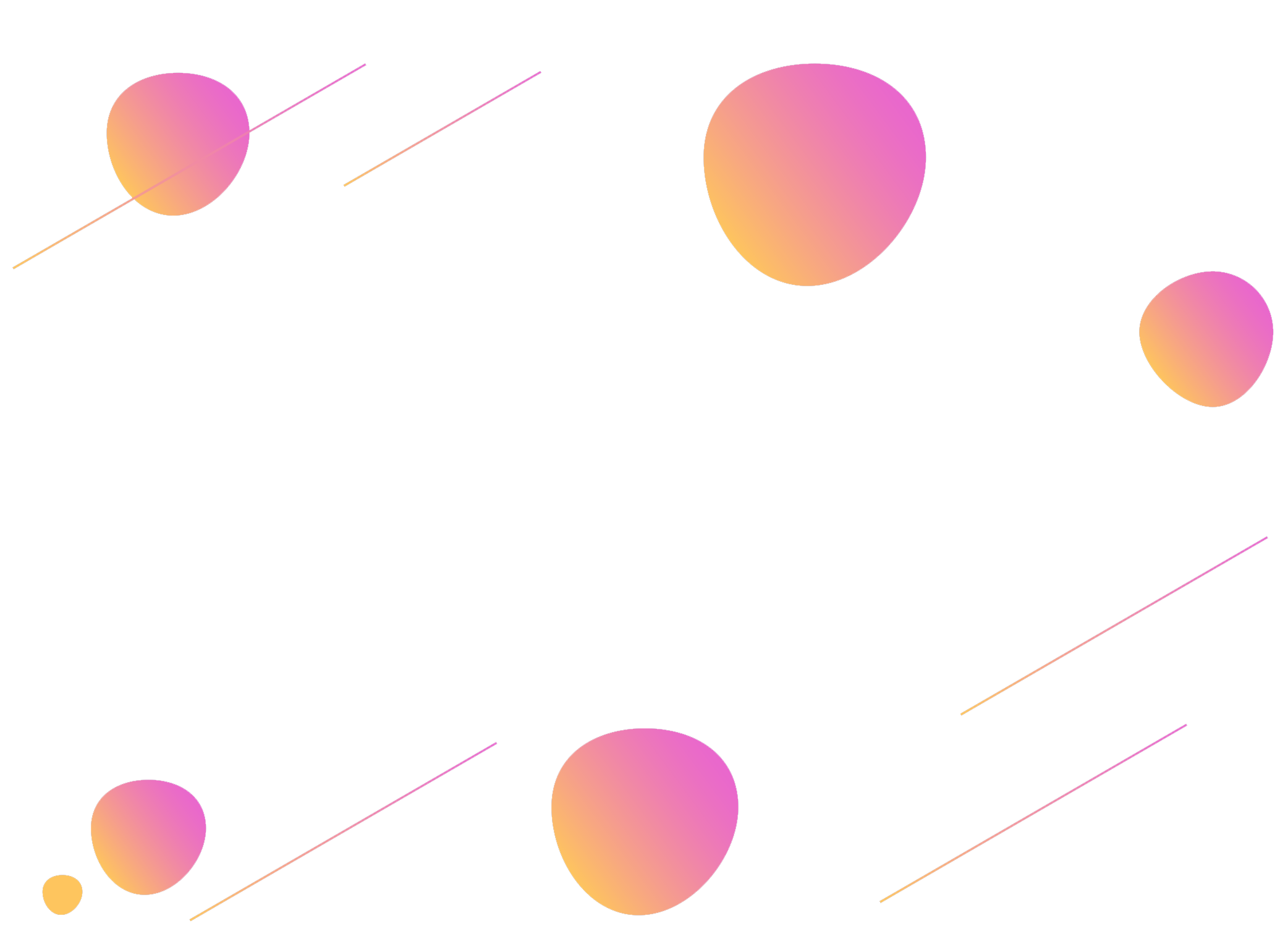 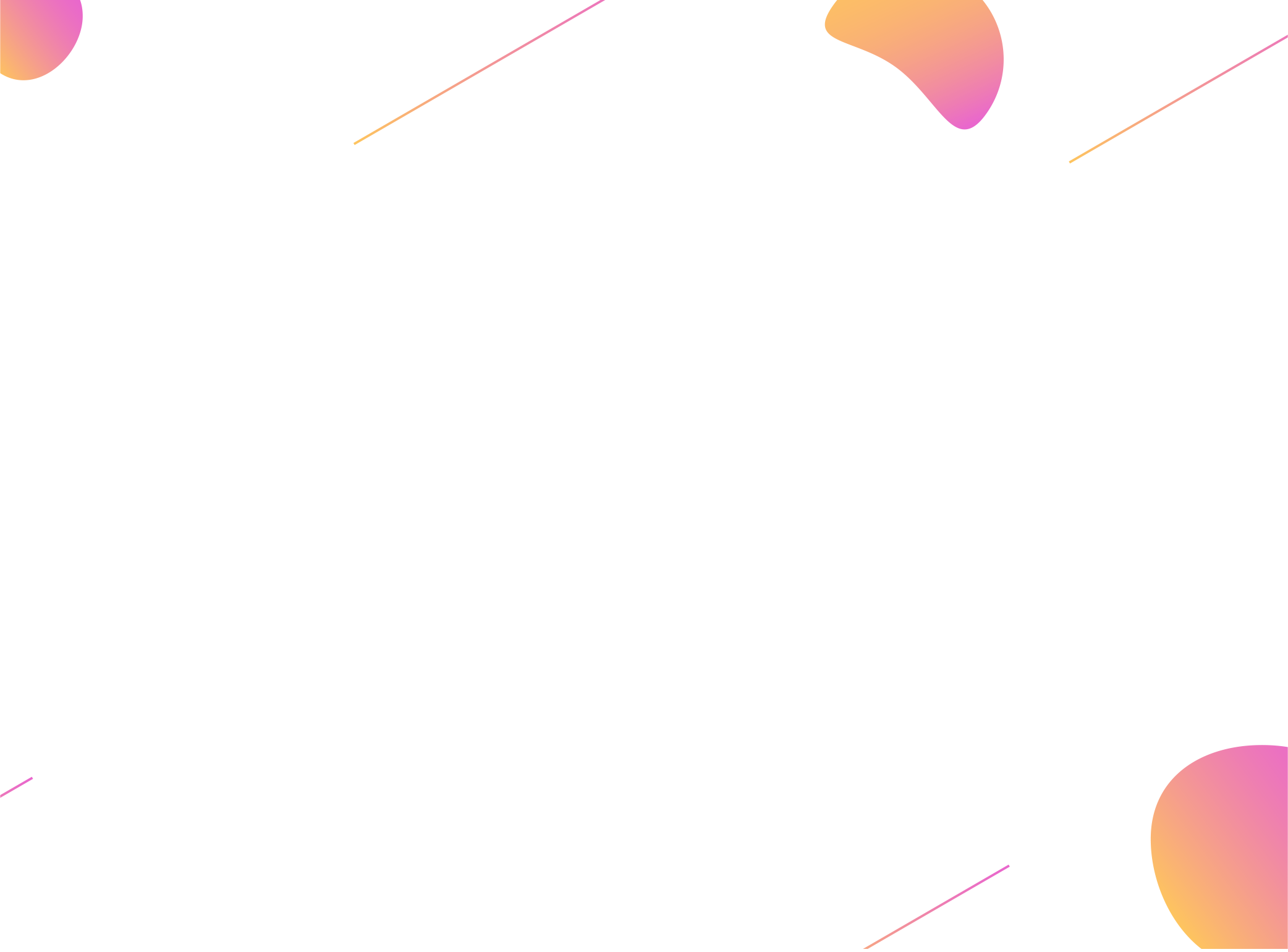 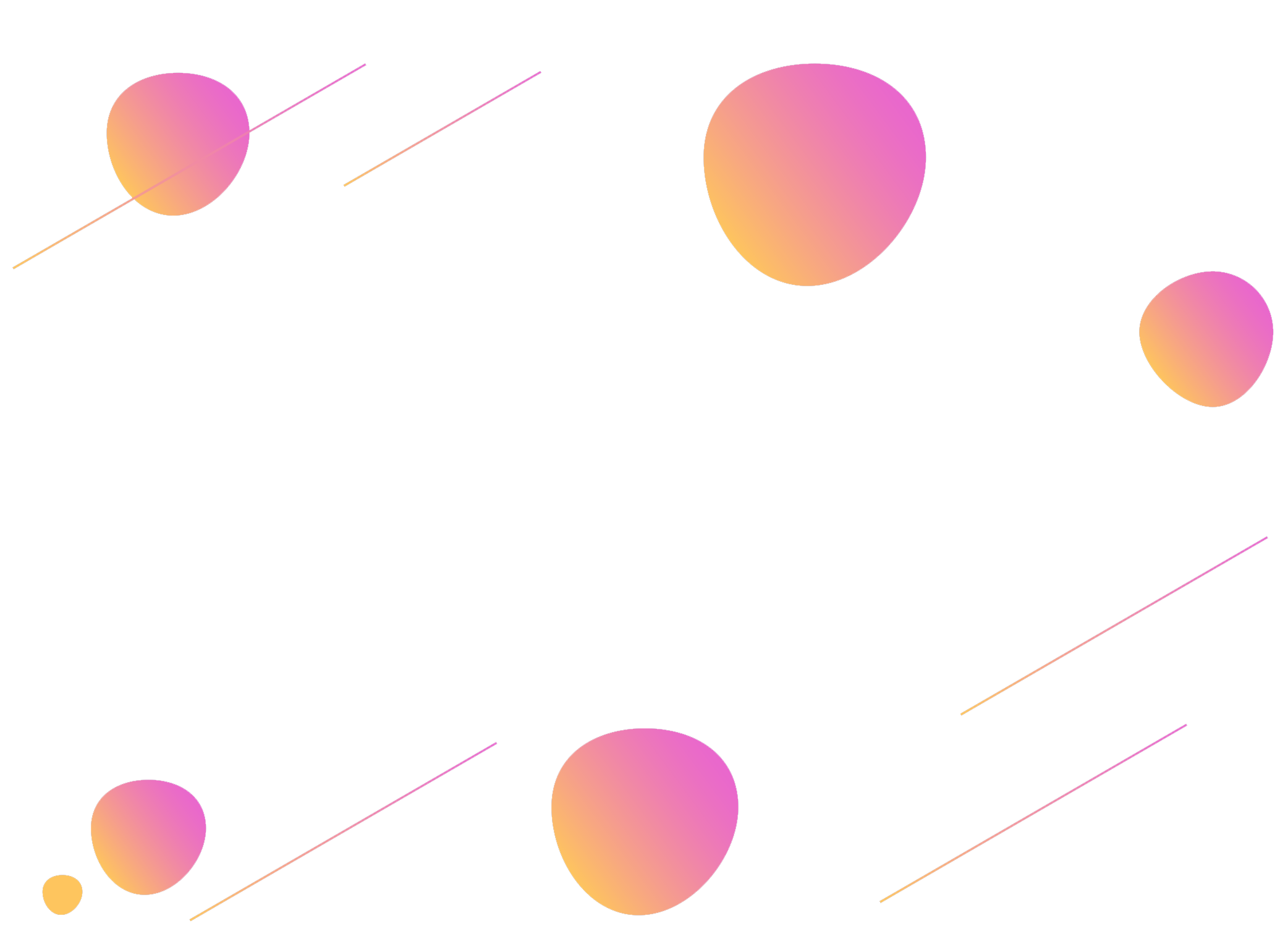 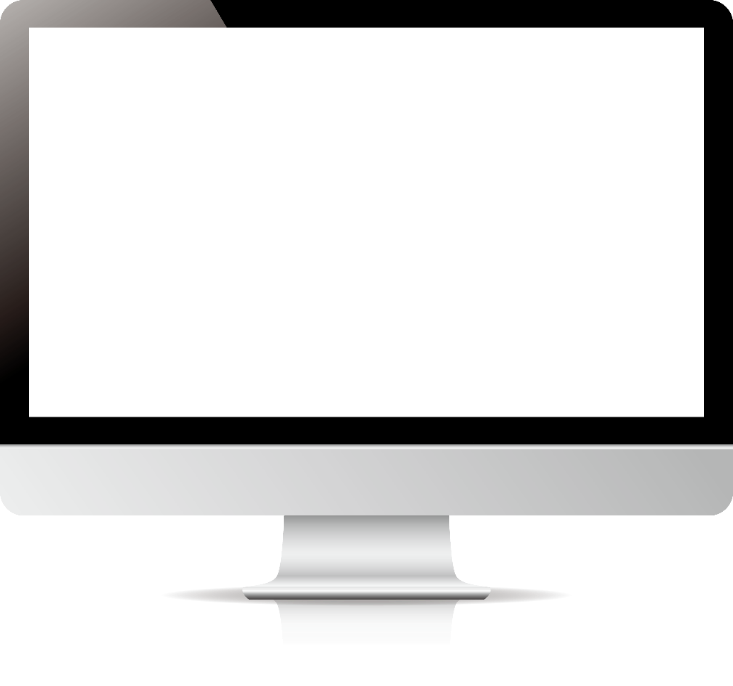 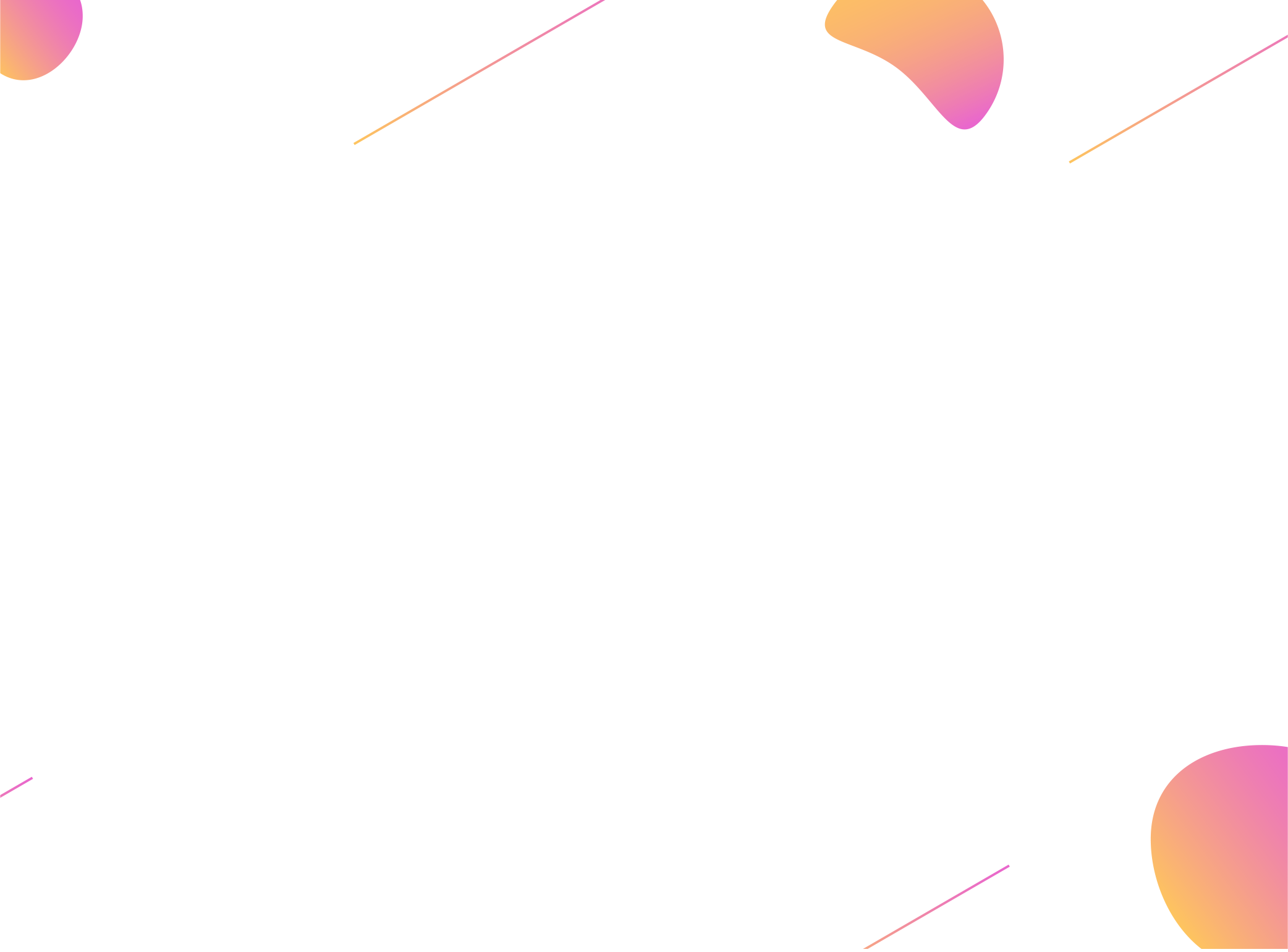 Lorem Ipsum is simply dummy text of the printing and typesetting industry.
Lorem Ipsum is simply dummy text of the printing and typesetting industry.
Lorem Ipsum is simply dummy text of the printing and typesetting industry.
Lorem Ipsum is simply dummy text of the printing and typesetting industry.
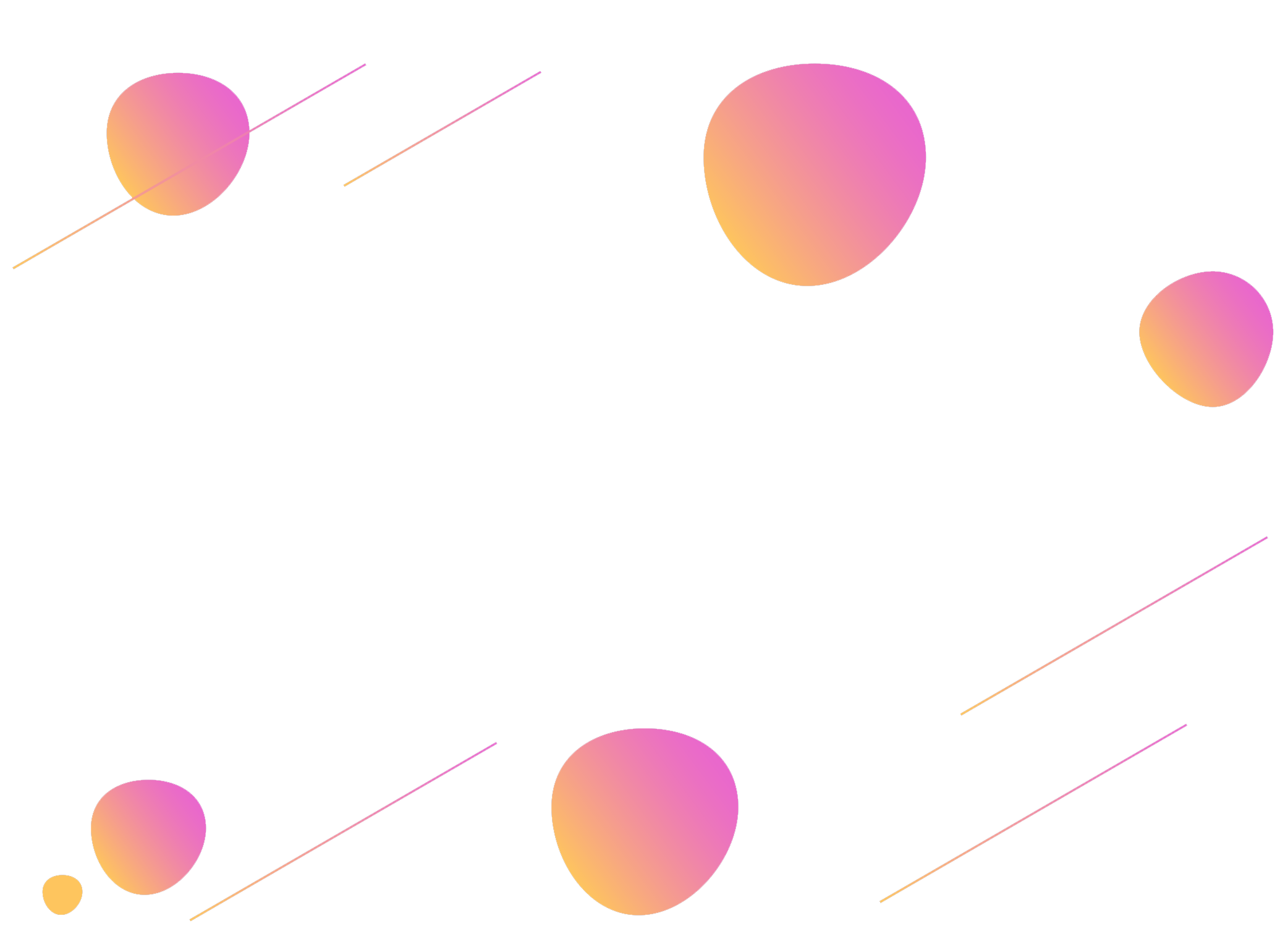 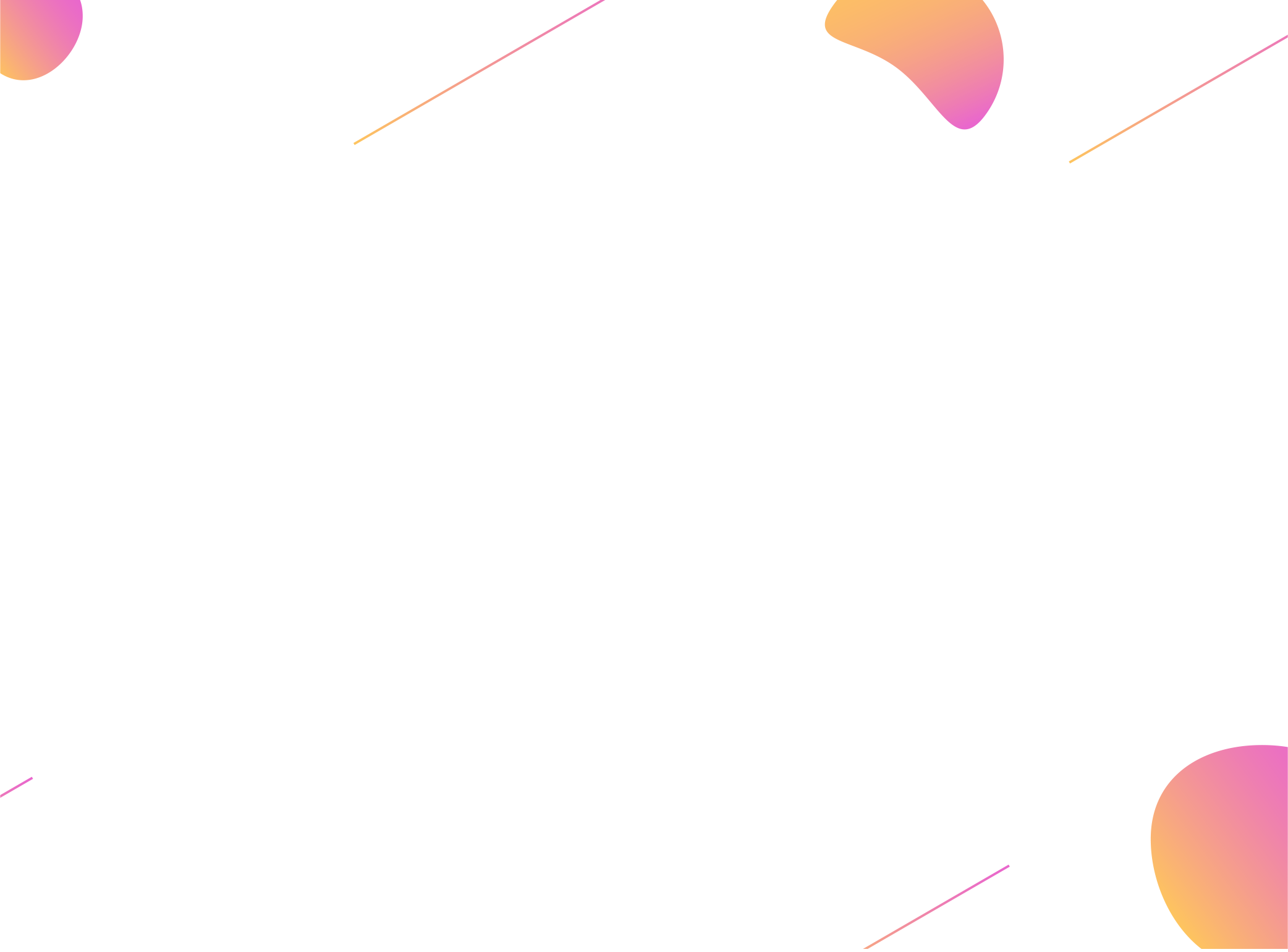 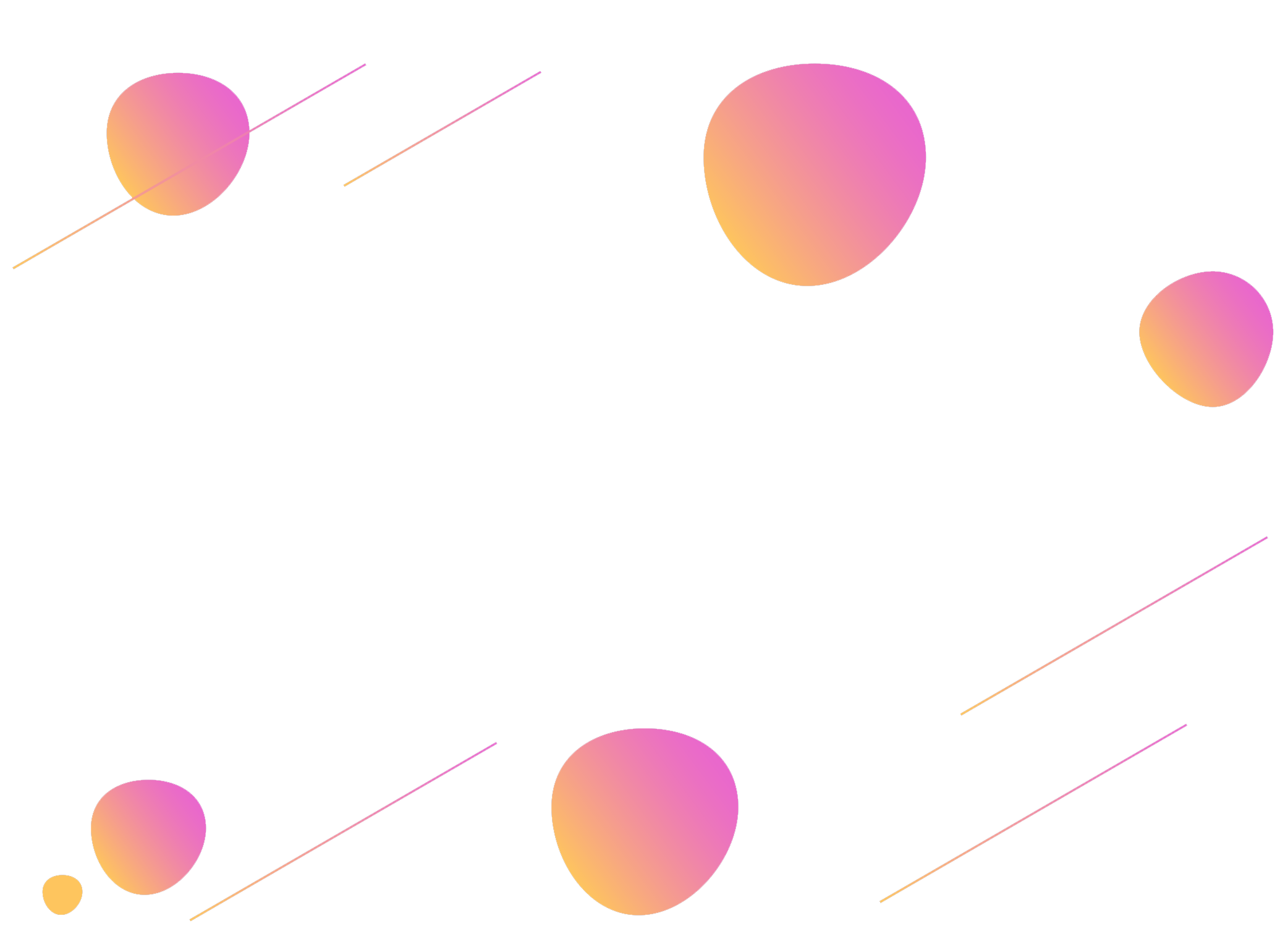 上半年工作概述
Lorem Ipsum is simply dummy text of the printing.
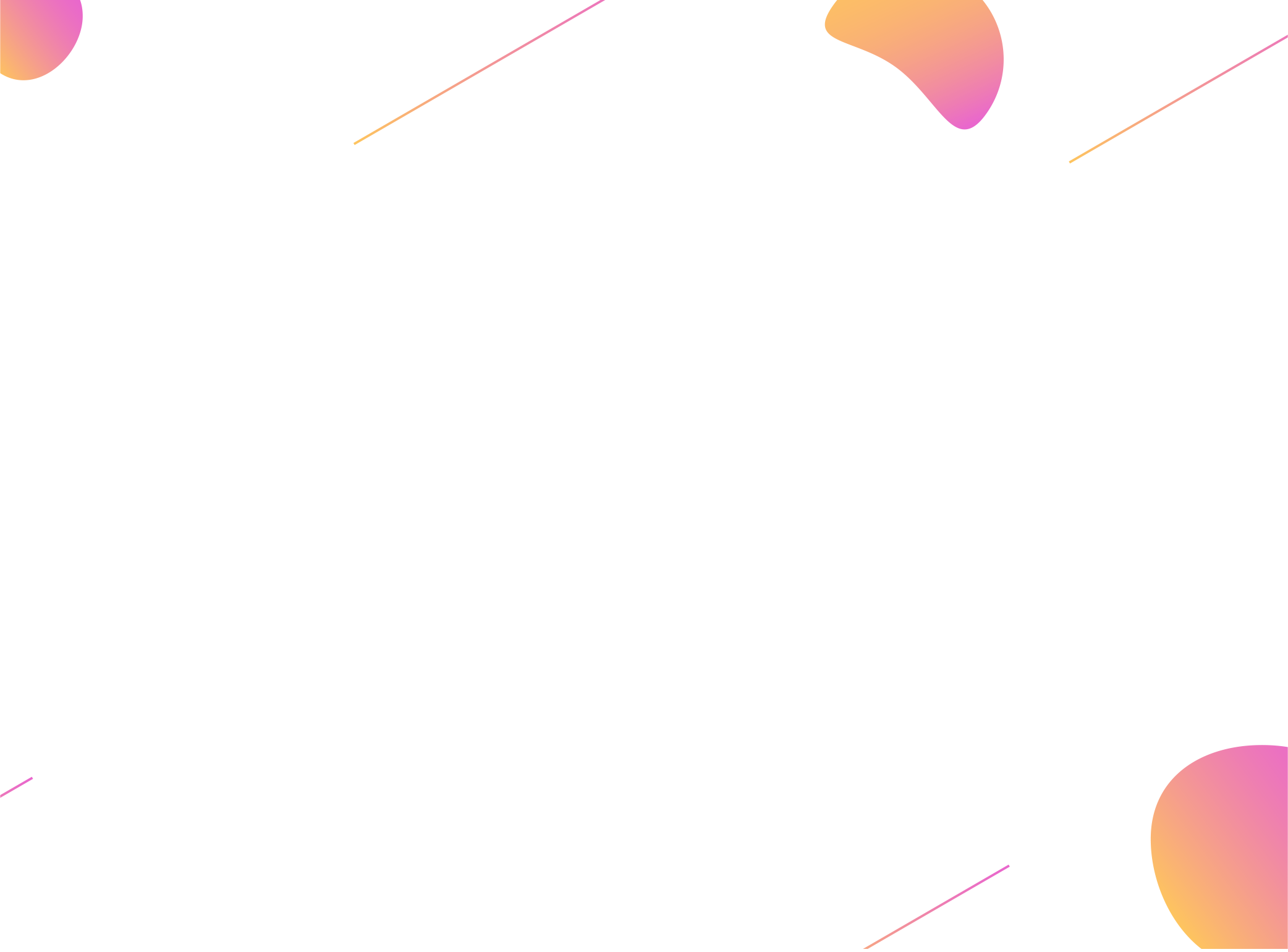 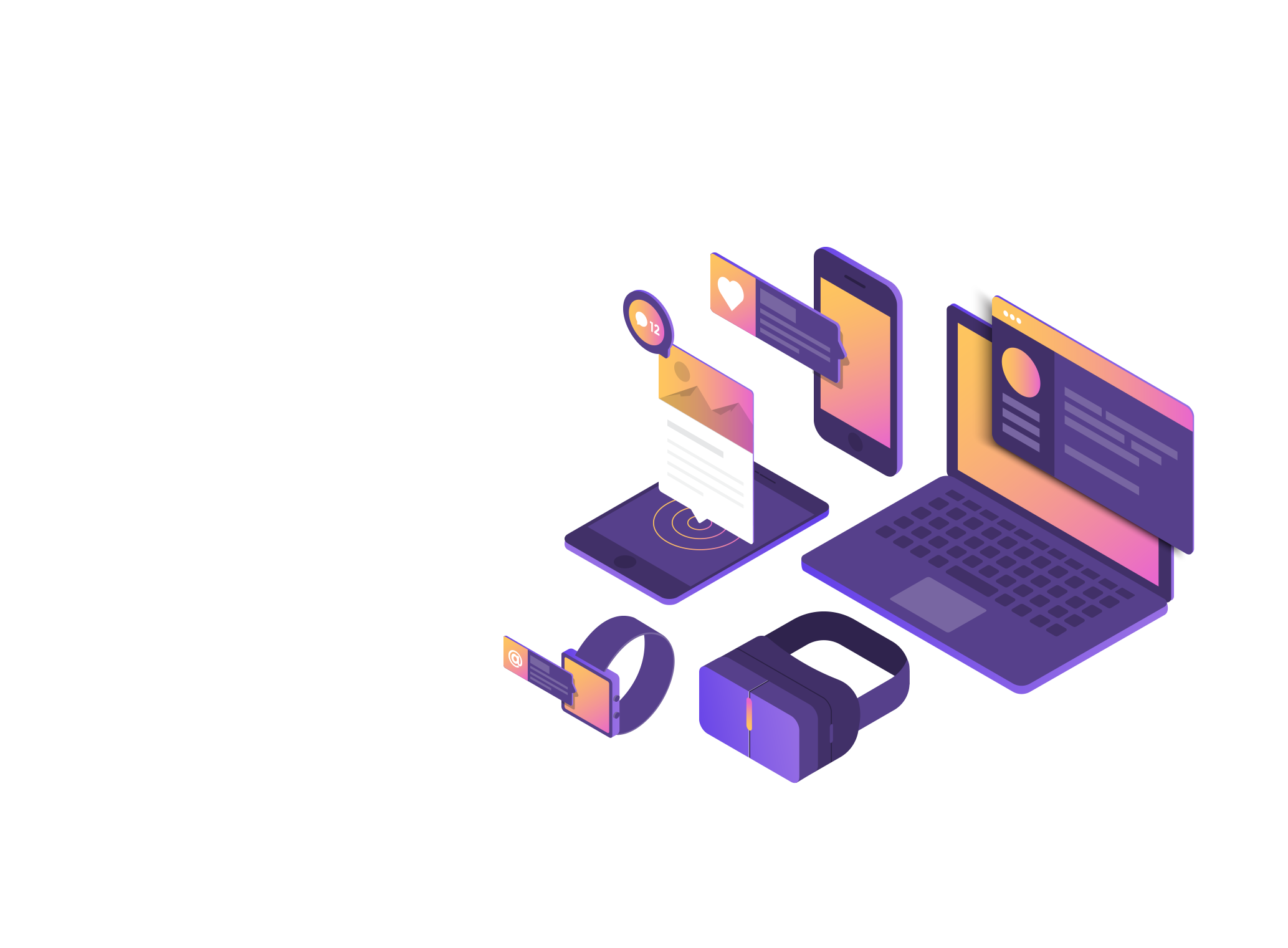 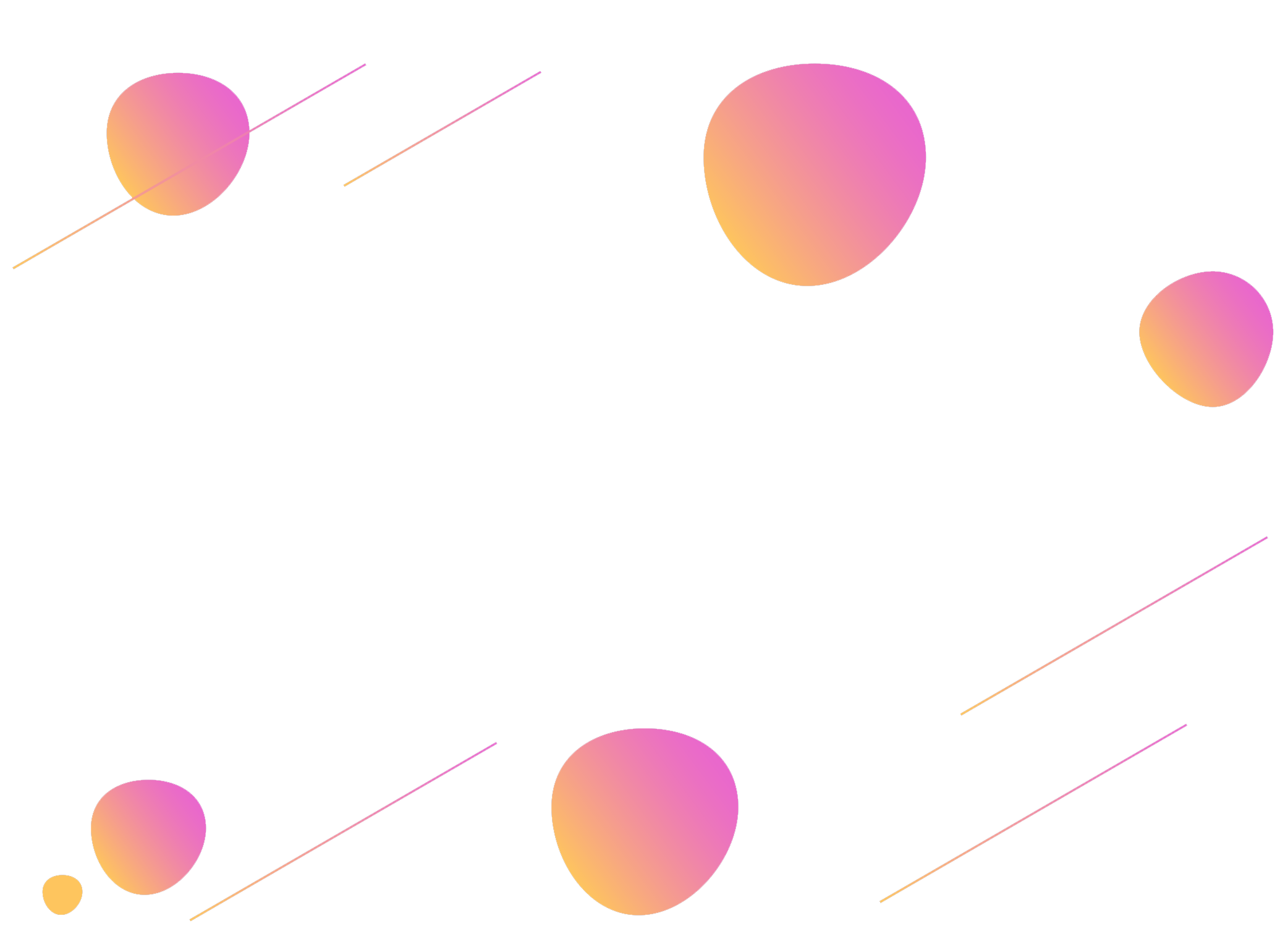 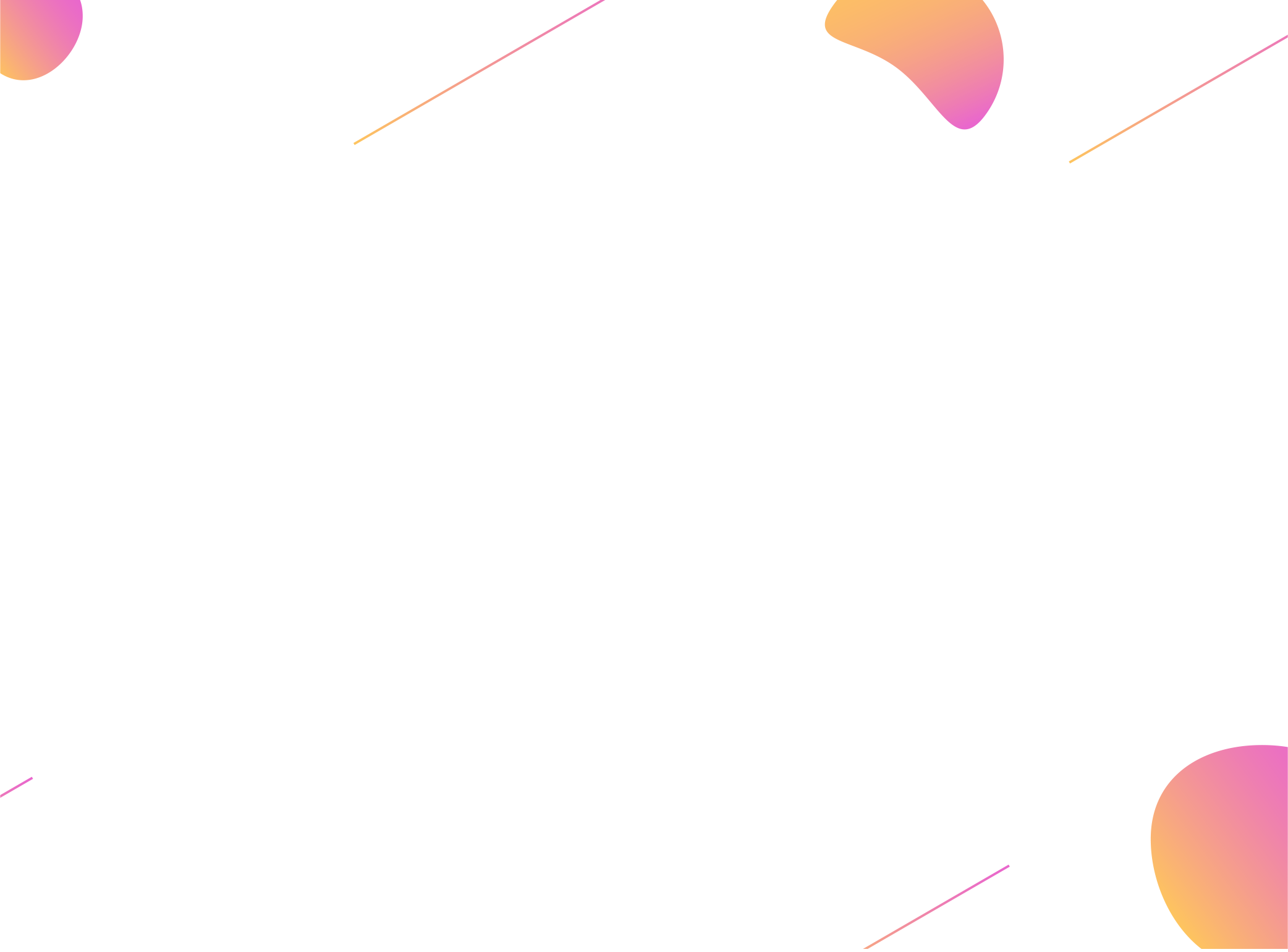 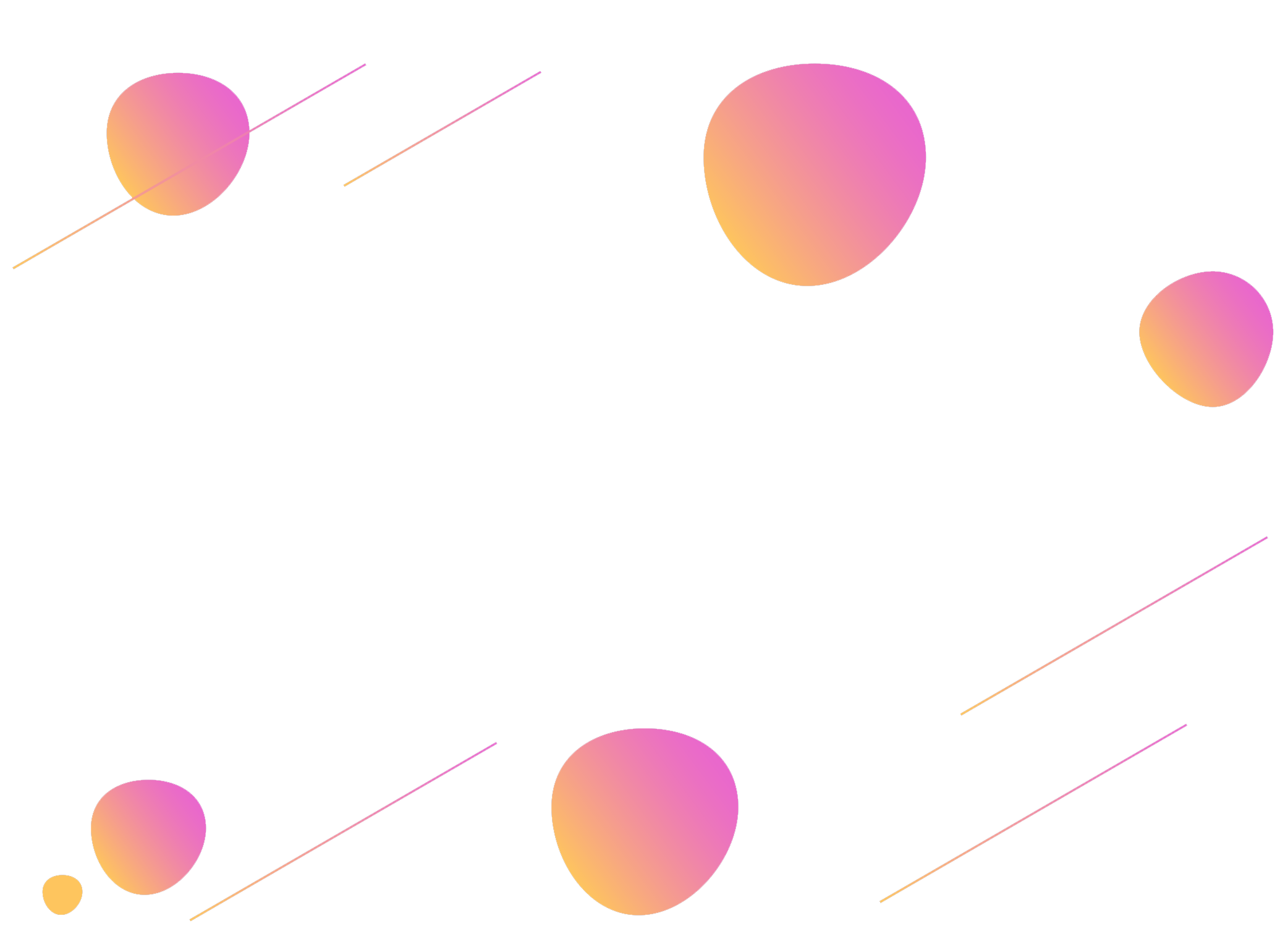 3
Lorem Ipsum is simply dummy text of the printing and typesetting industry. Lorem Ipsum has been the industry's standard. Lorem Ipsum is simply dummy text of the printing and more.
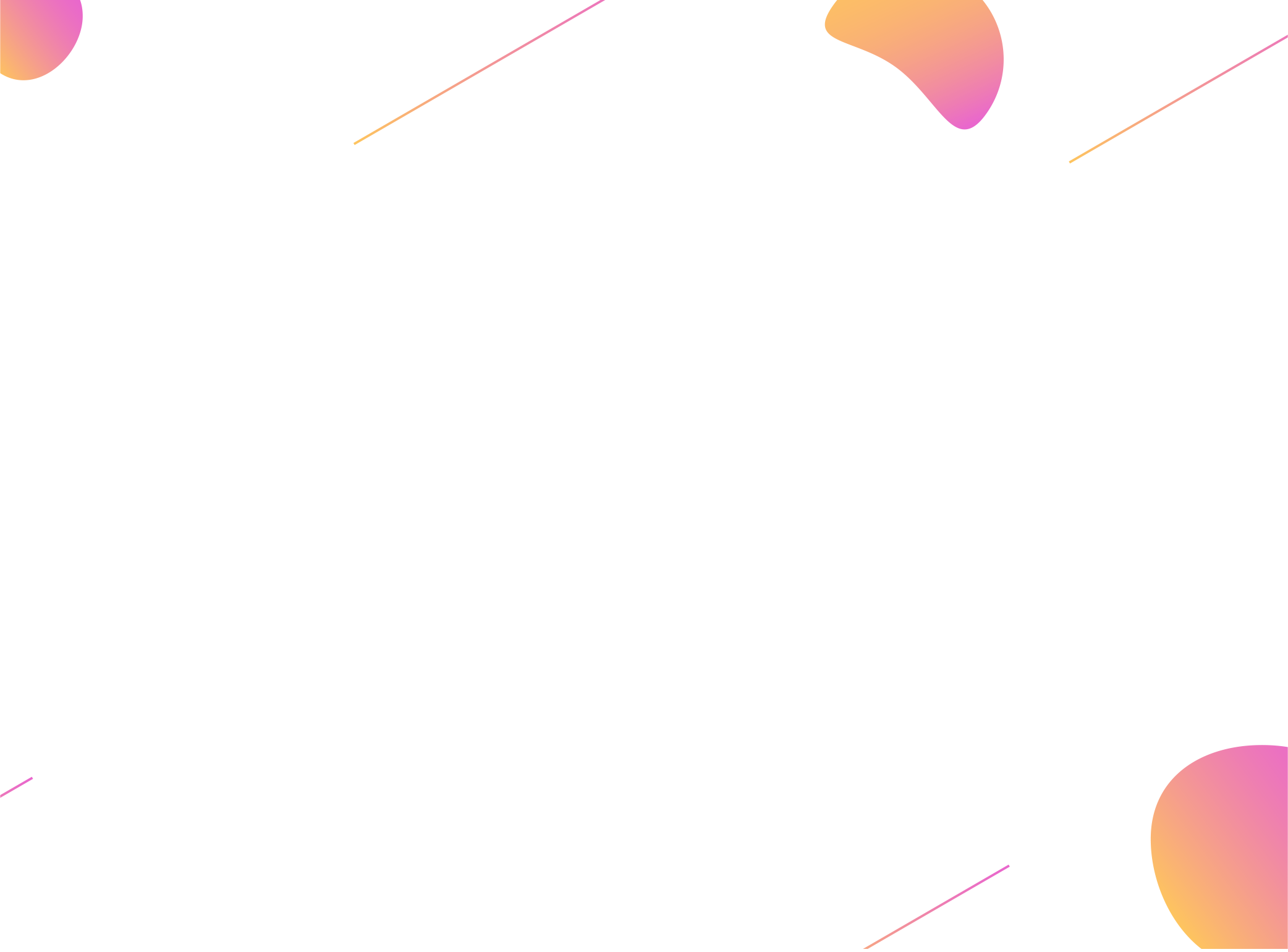 THREE
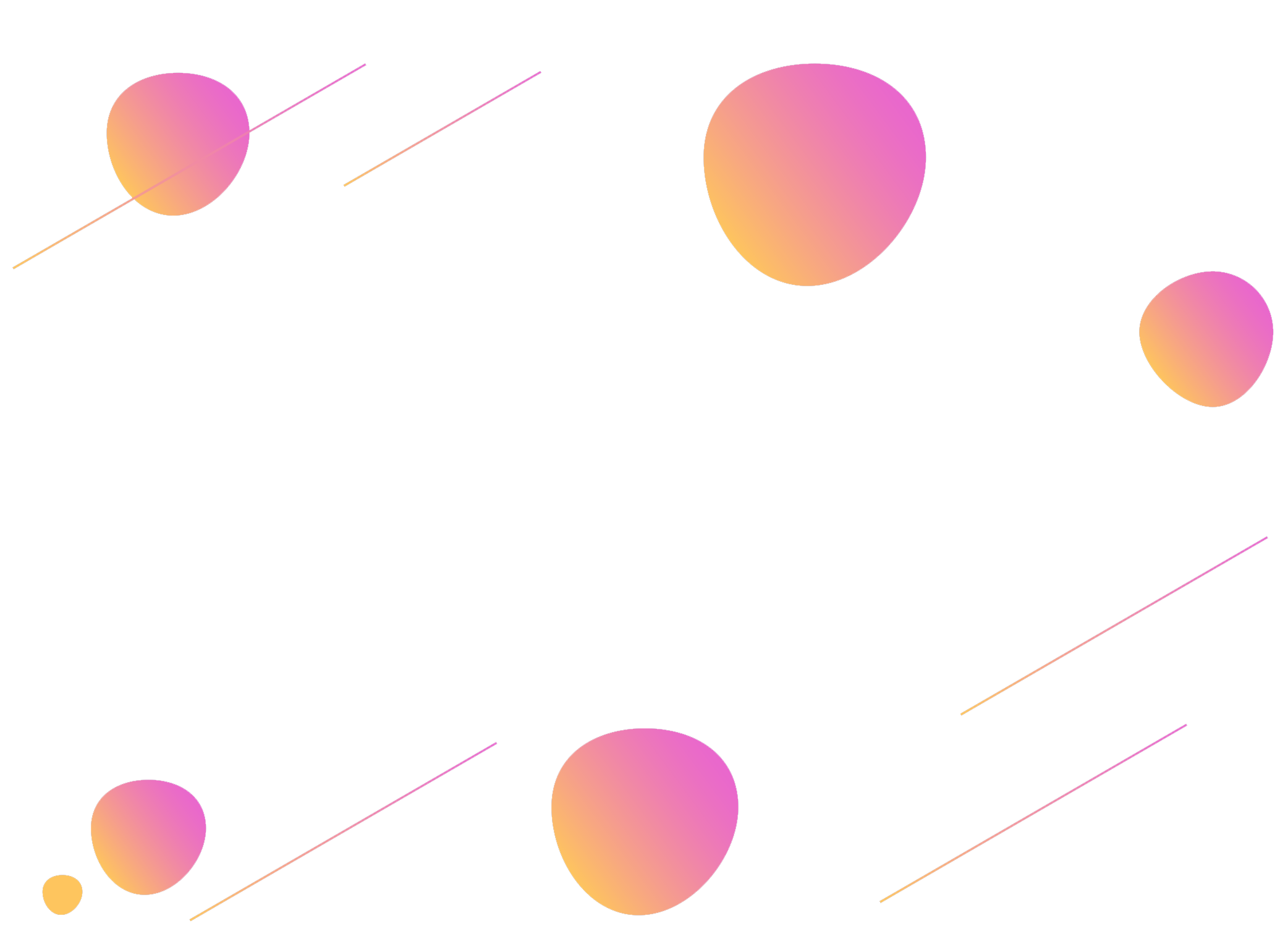 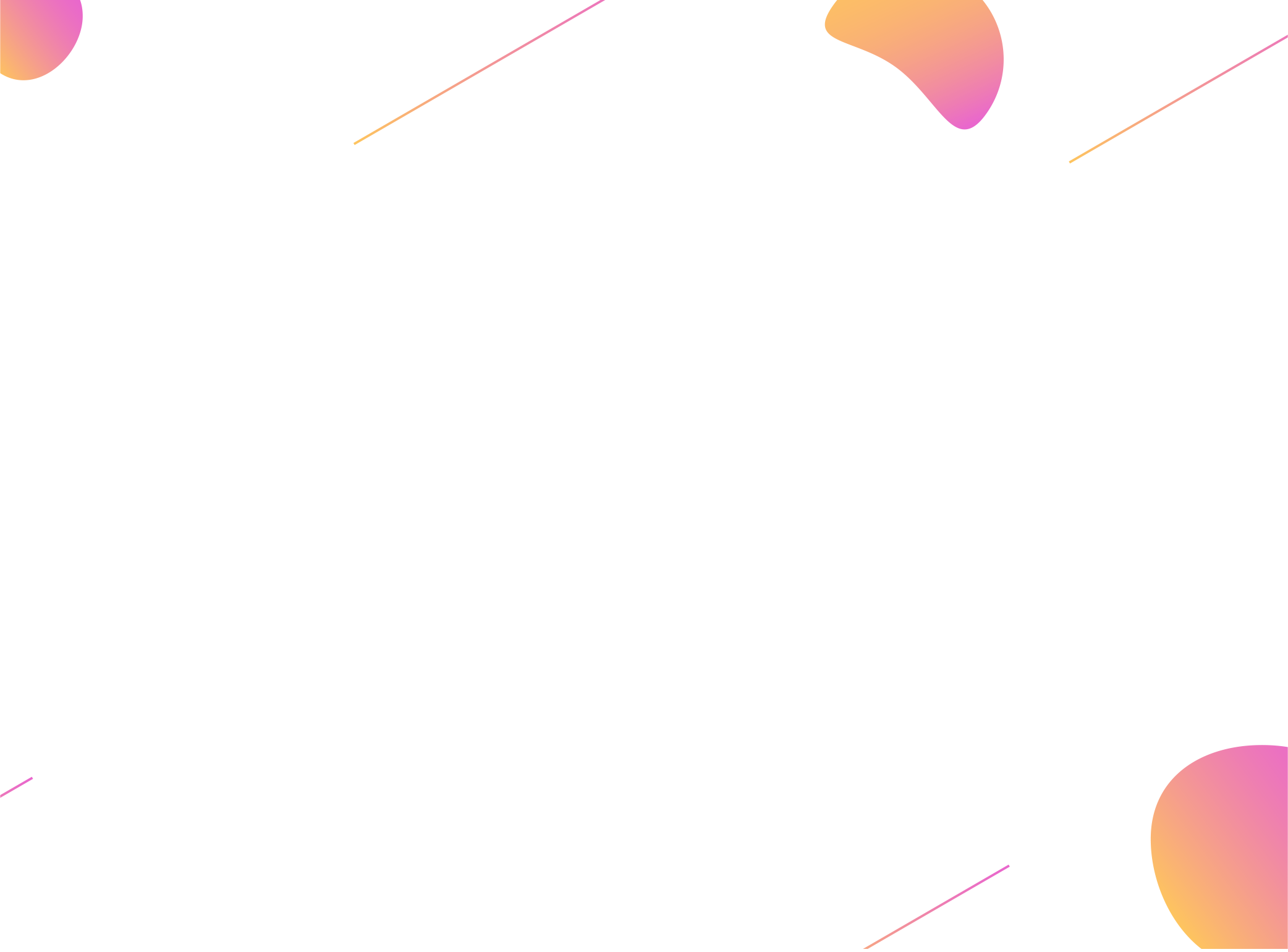 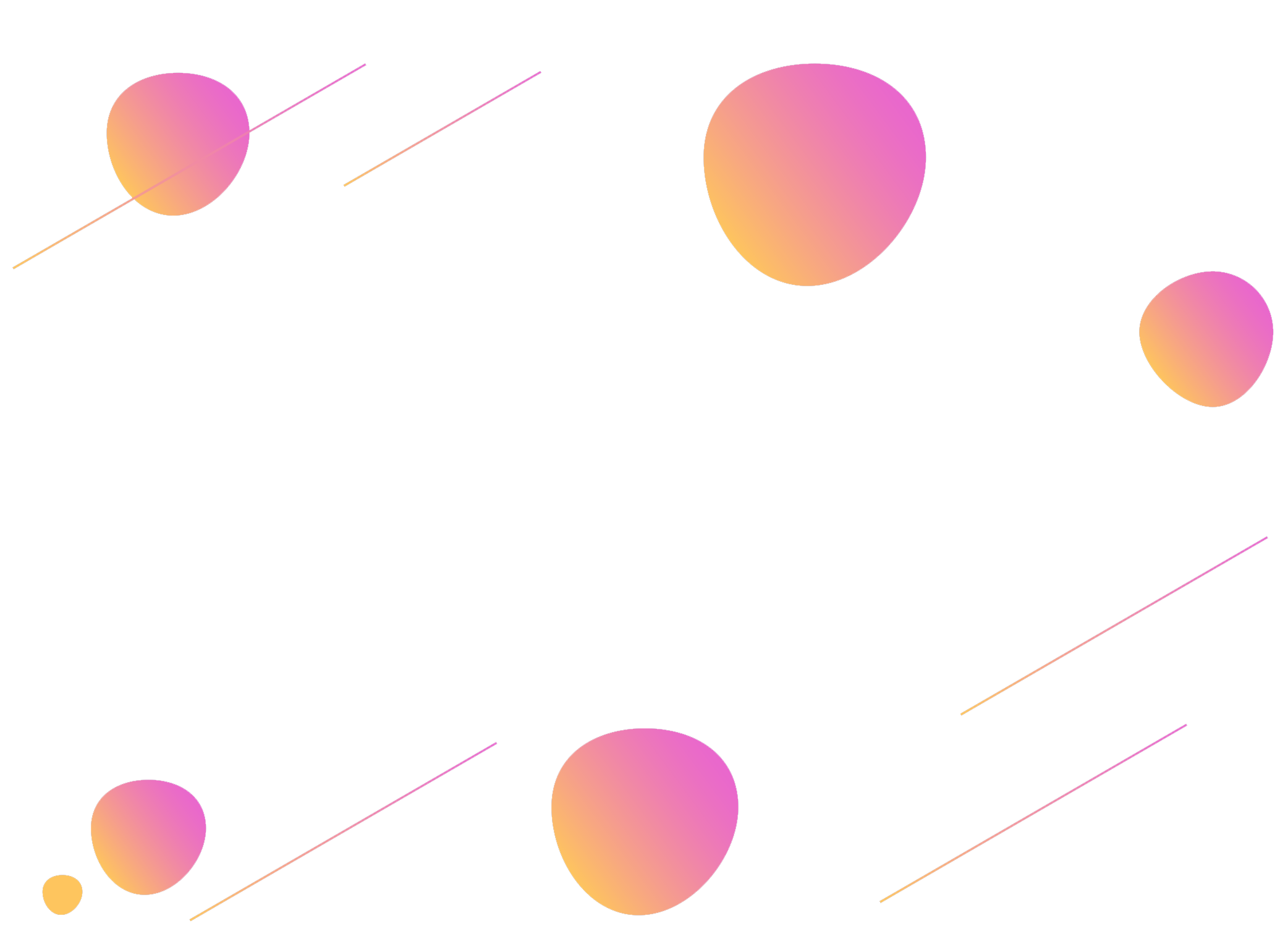 上半年存在主要问题
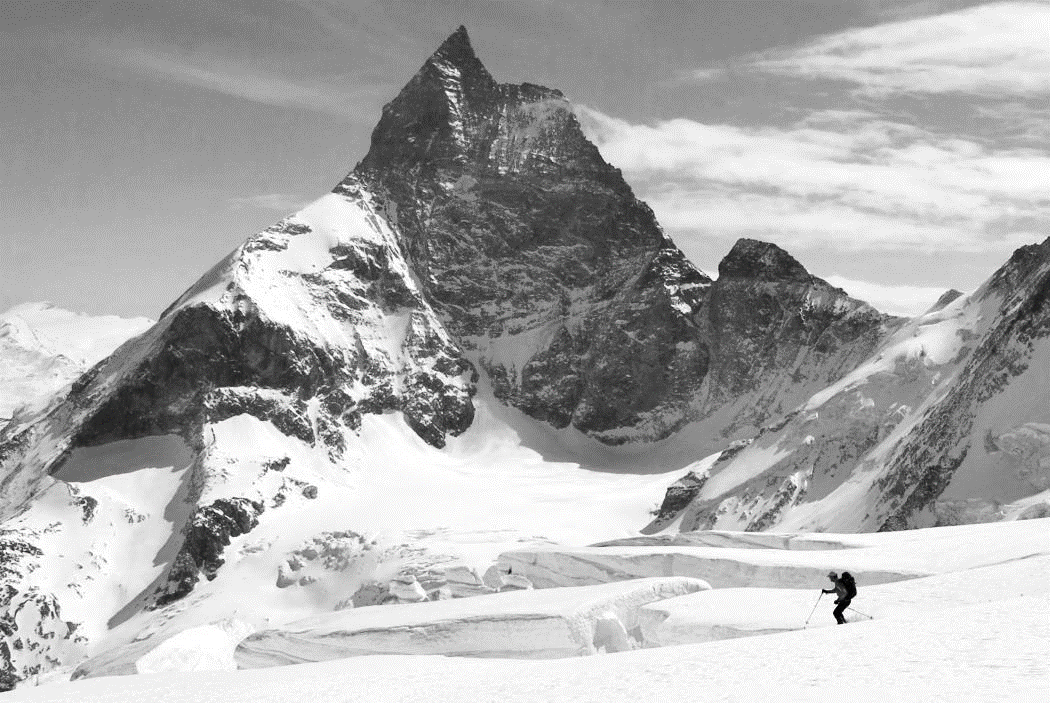 Our focus
There are many variations of passages of Lorem Ipsum available, but the majority have suffered alteration in some form.
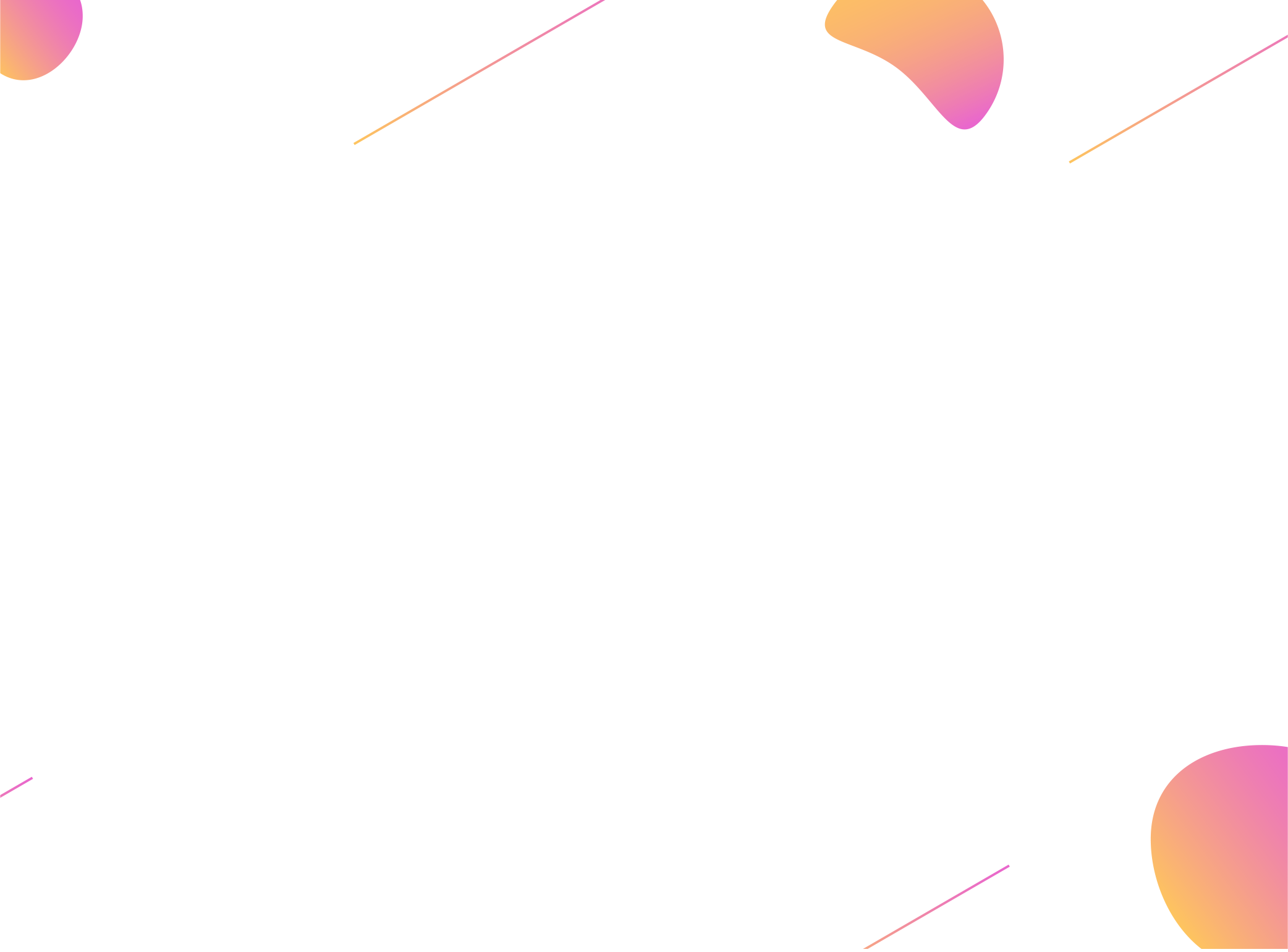 >
VARIATIONS OF PASSAGES
Have suffered alteration in some form, by injected humor, or randomized  words which look even slightly .
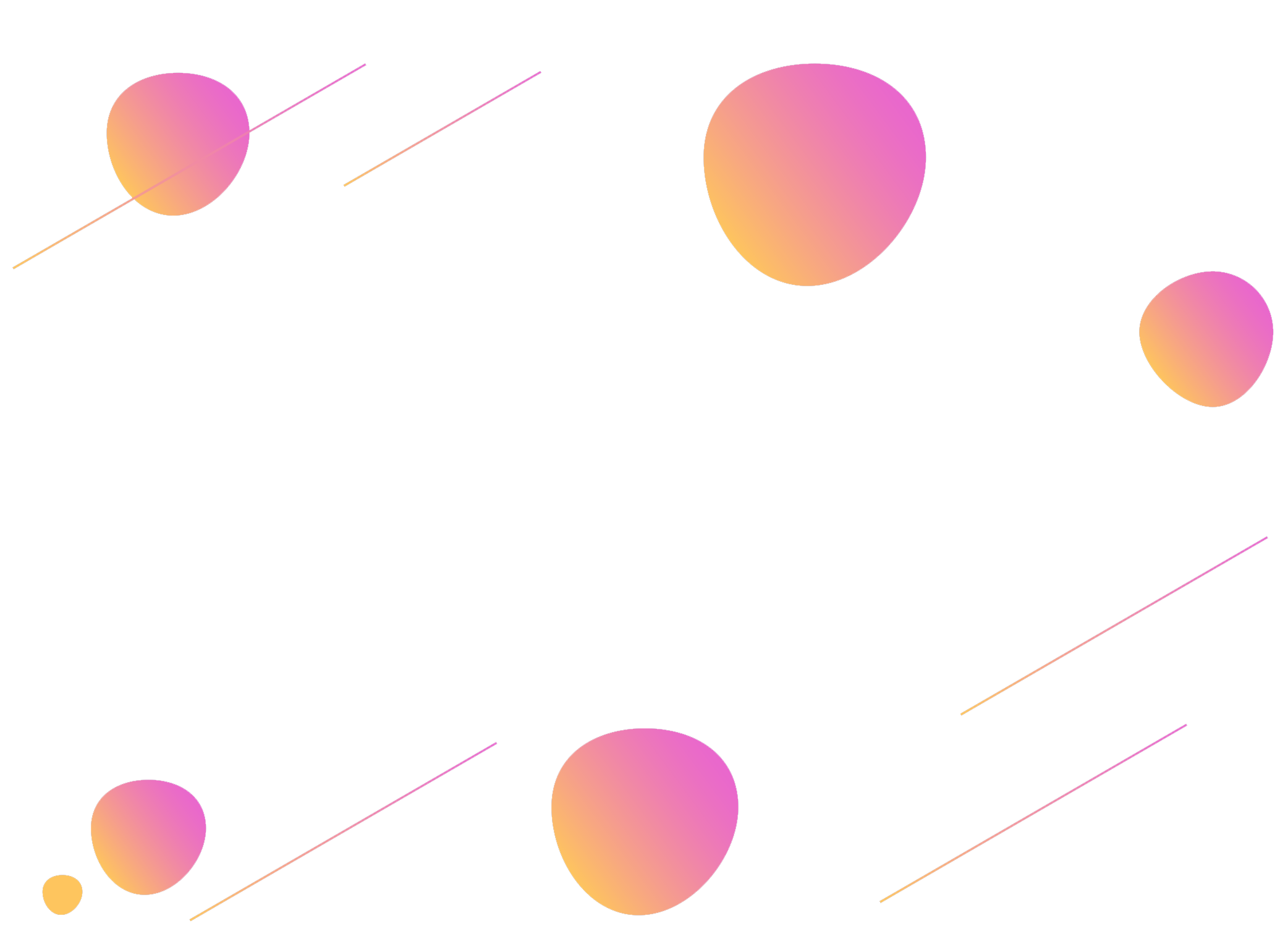 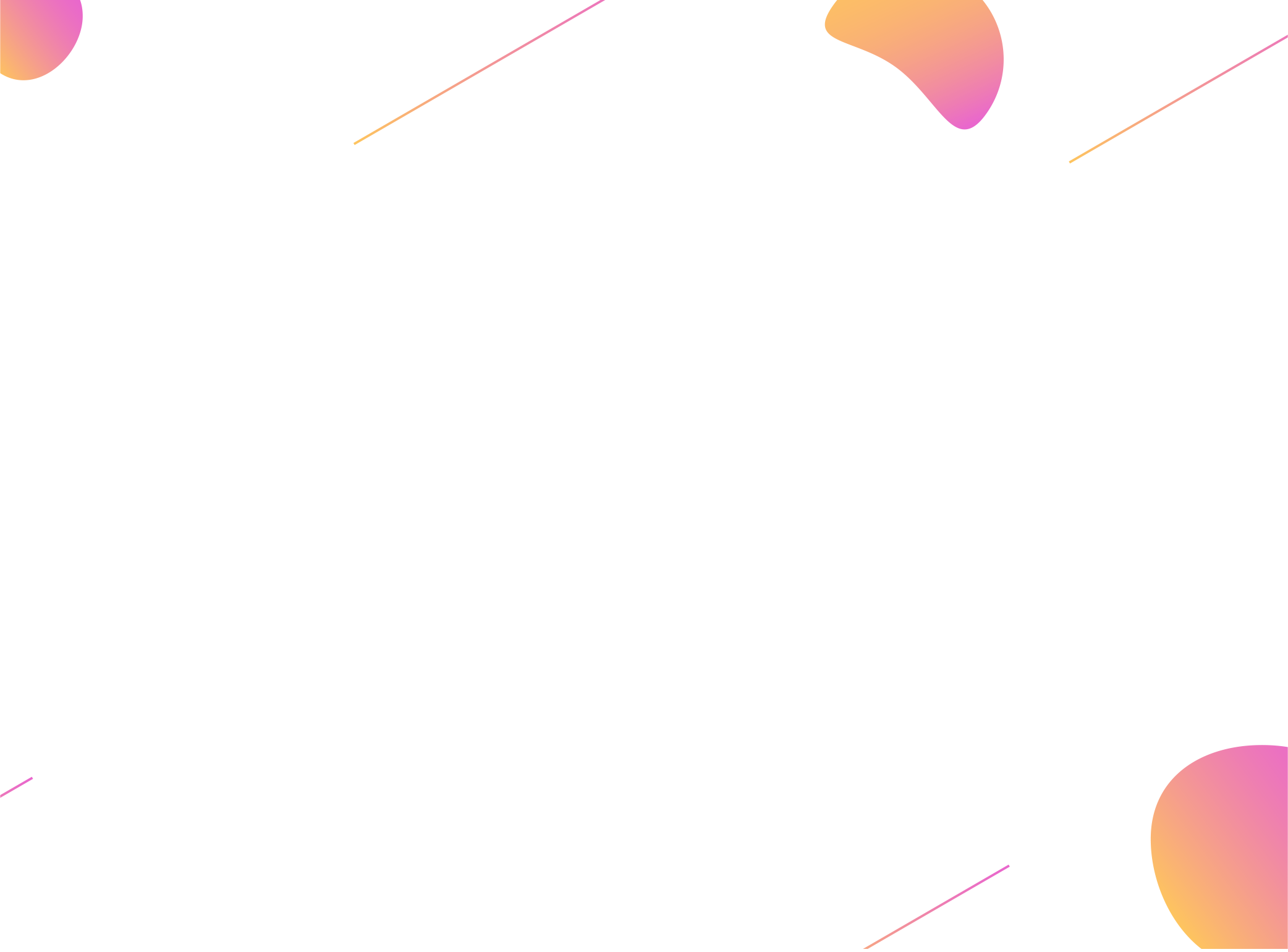 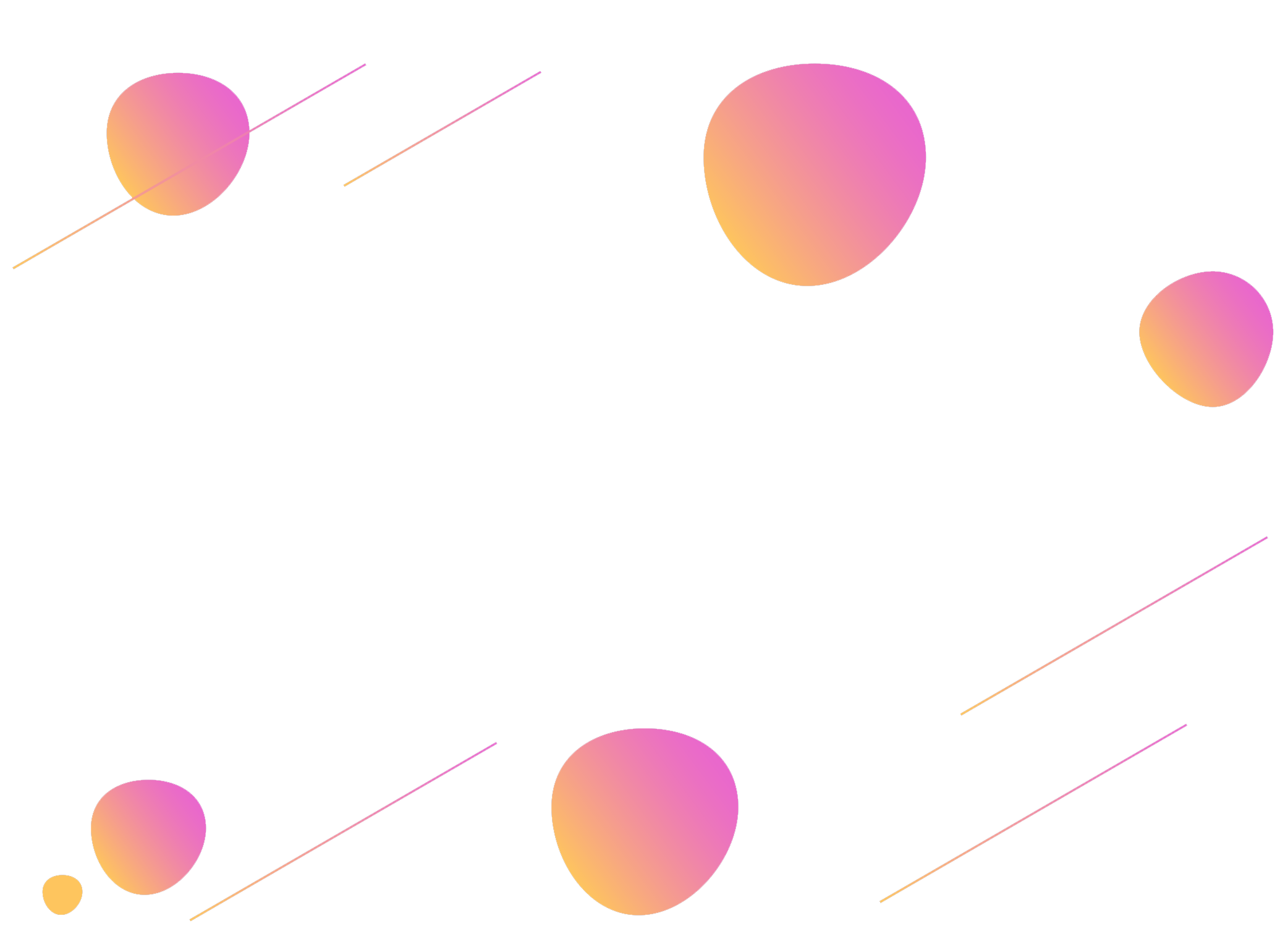 上半年存在主要问题
overview
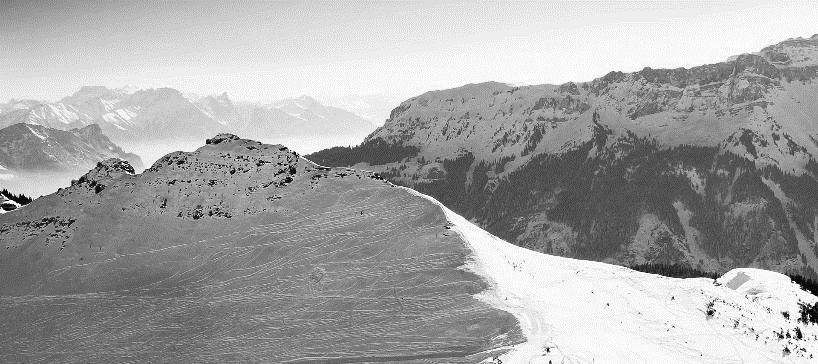 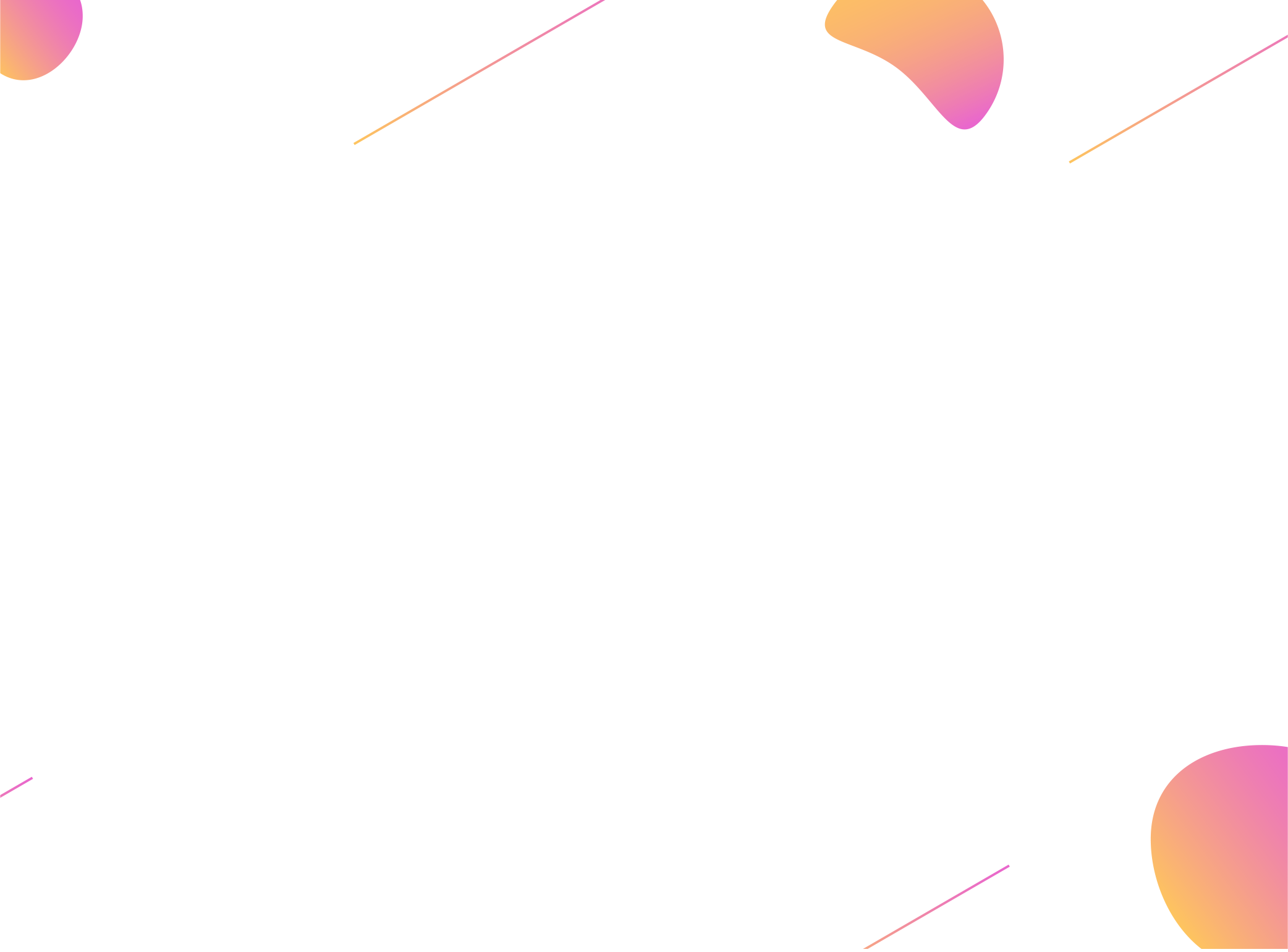 What we do
There are many variations of 
passages of Lorem Ipsum available, but the majority have suffered alteration in some form.
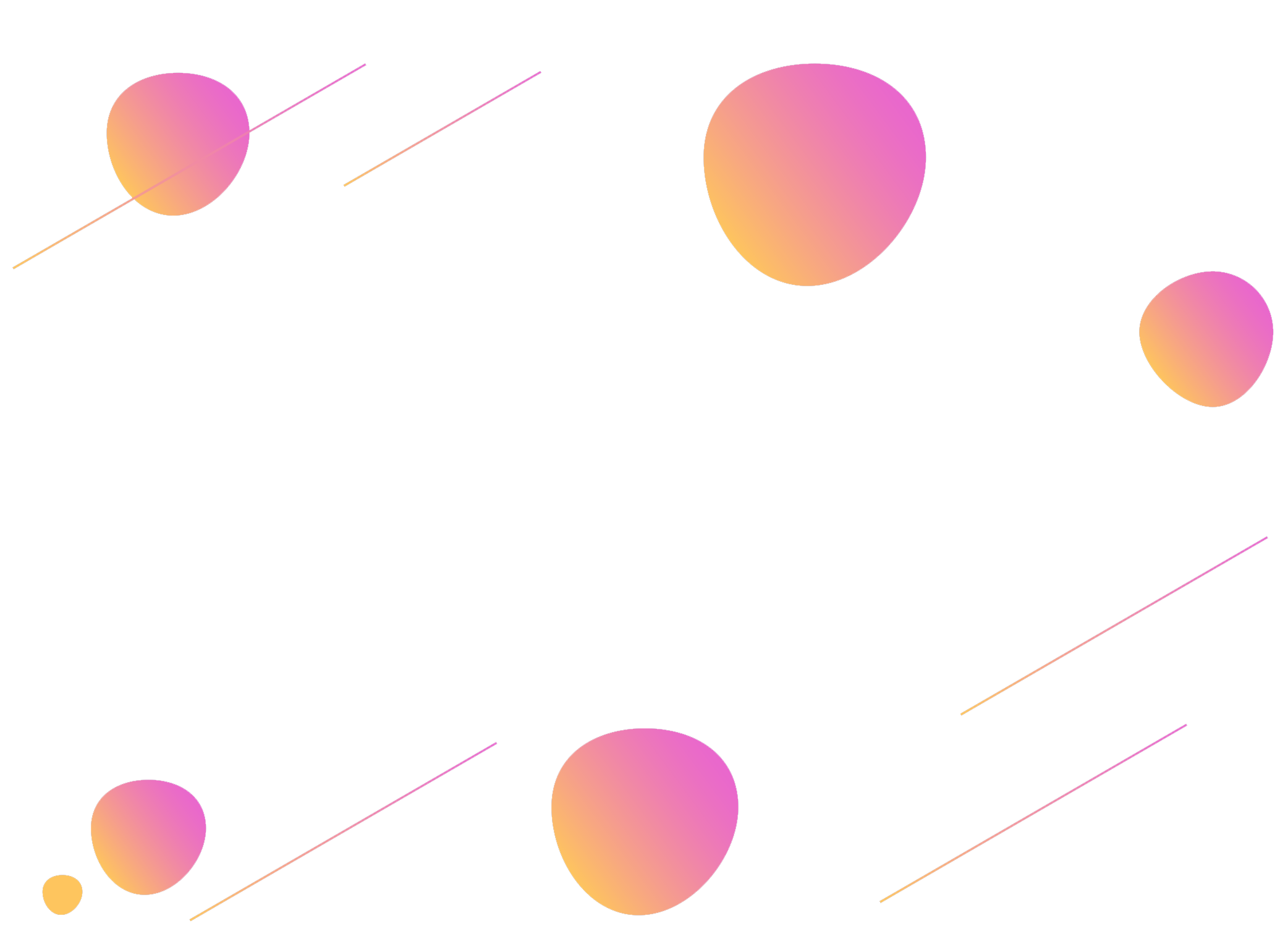 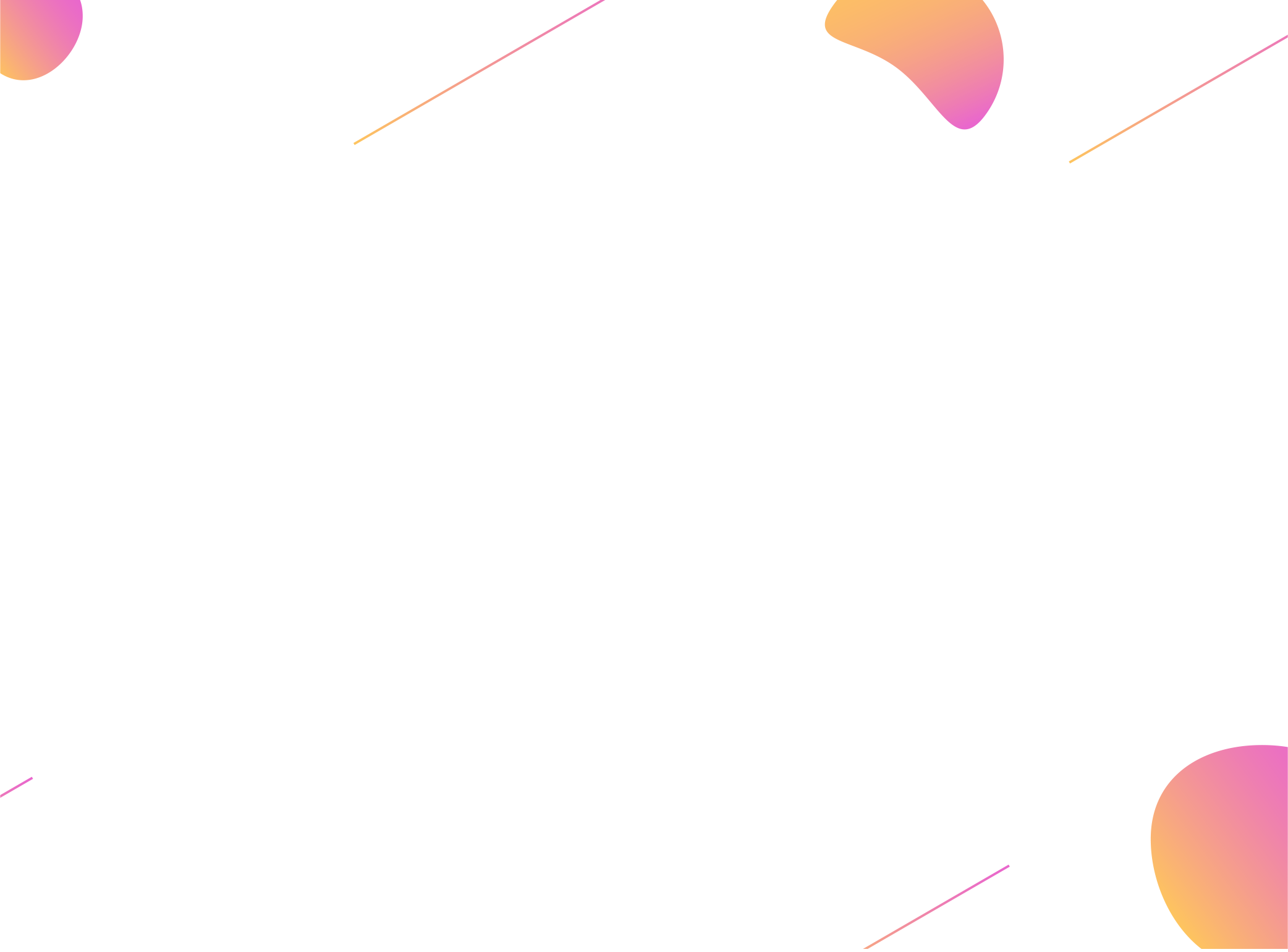 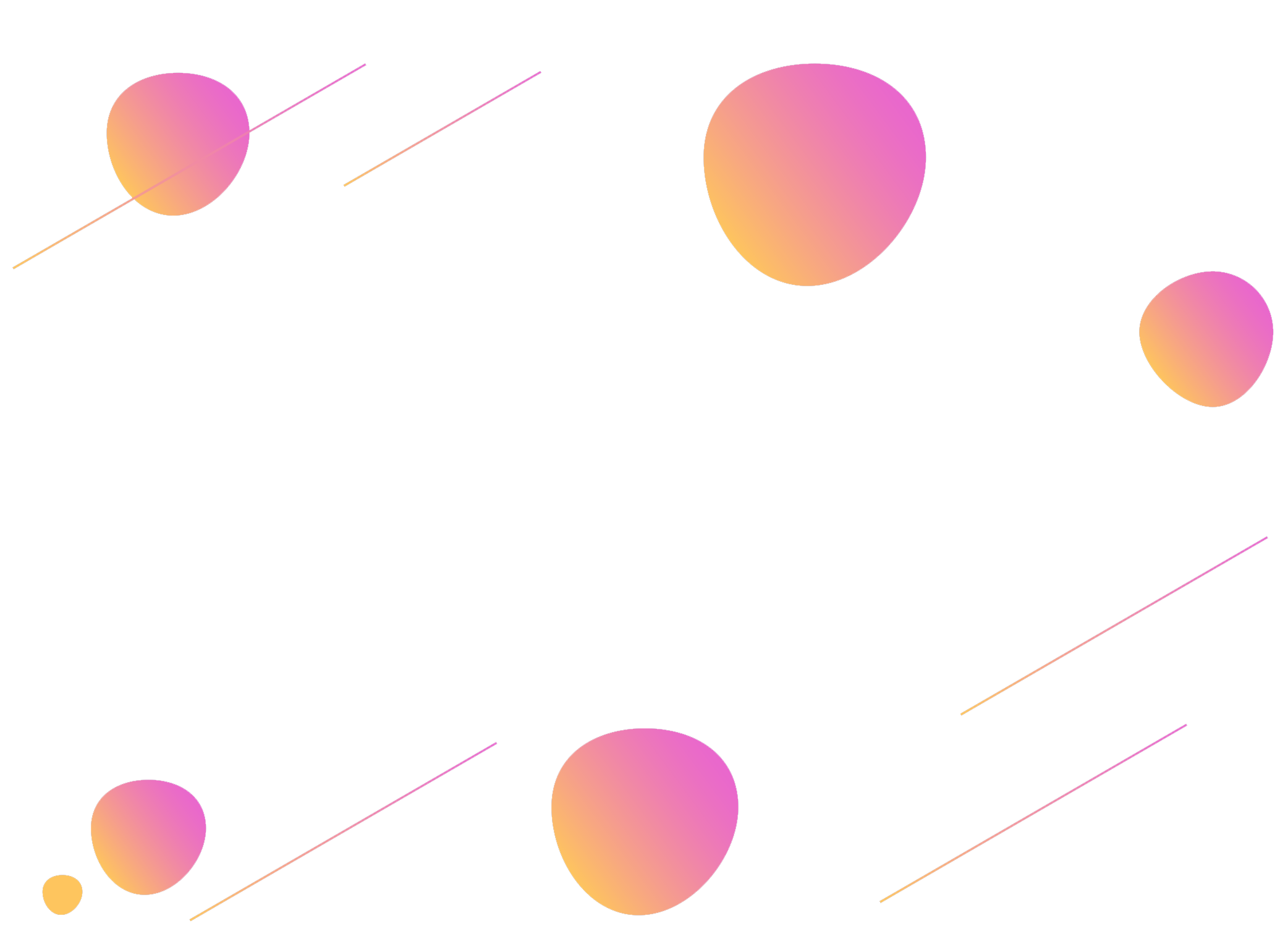 下半年工作计划
There are many variations of passages of Lorem Ipsum available, but the majority have suffered alteration in some form, by injected humour, or randomised words which don‘t look even slightly .
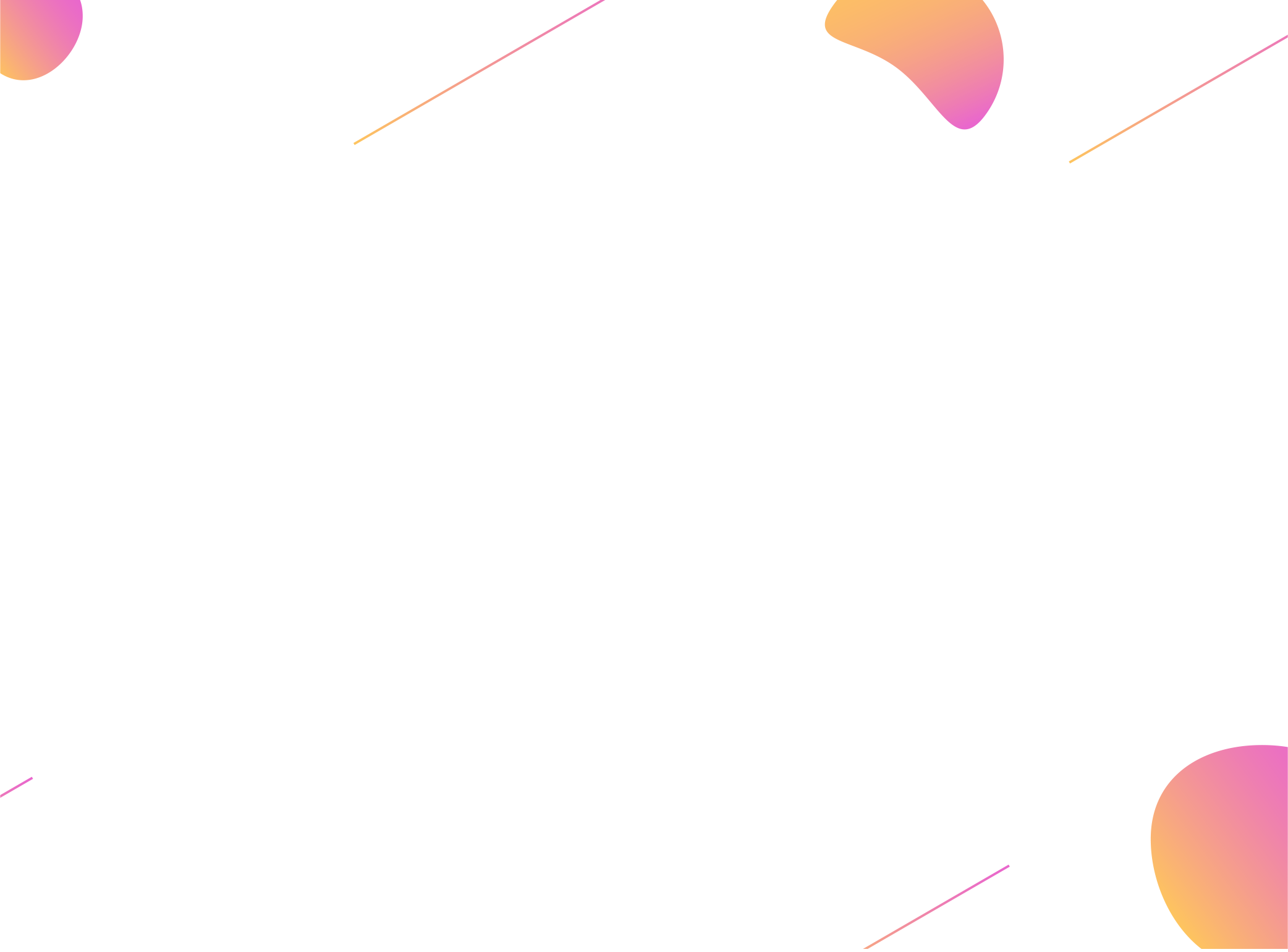 60
88
75
%
%
%
Lorem Ipsum available, but the majority have suffered
There are many variations of passages of Lorem Ipsu.
A passage of lorem ipsum, you need to be sured and repeat.
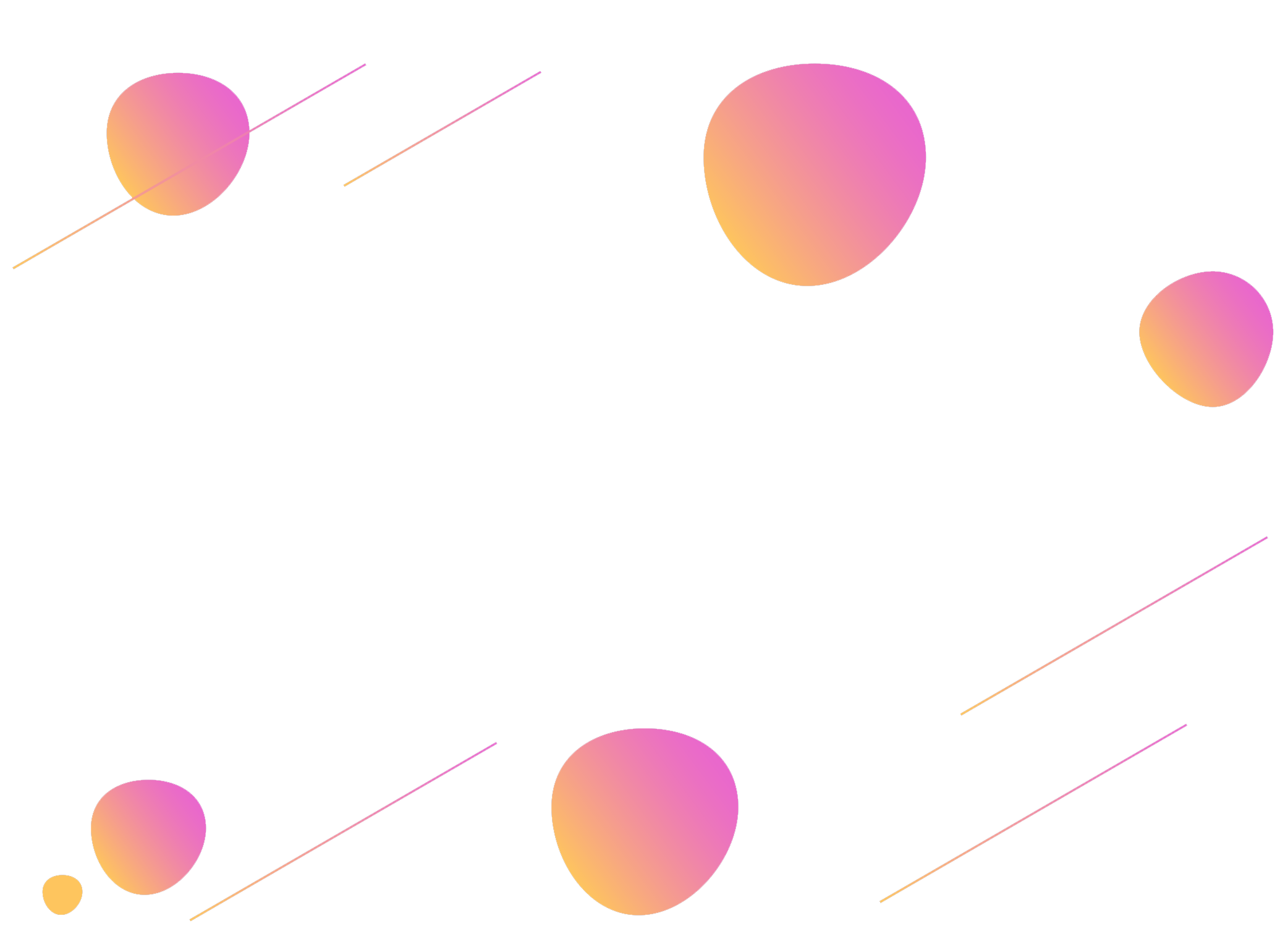 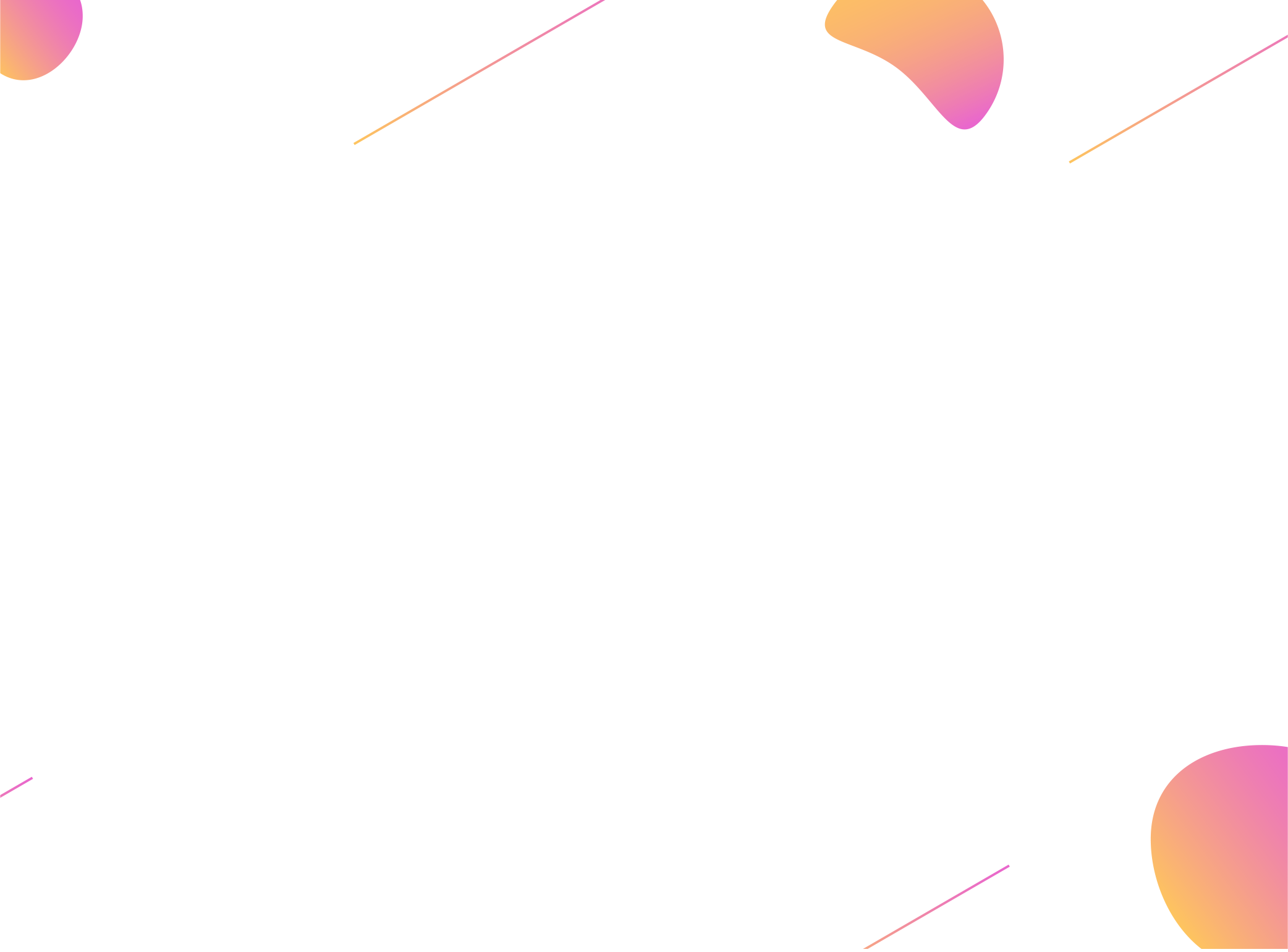 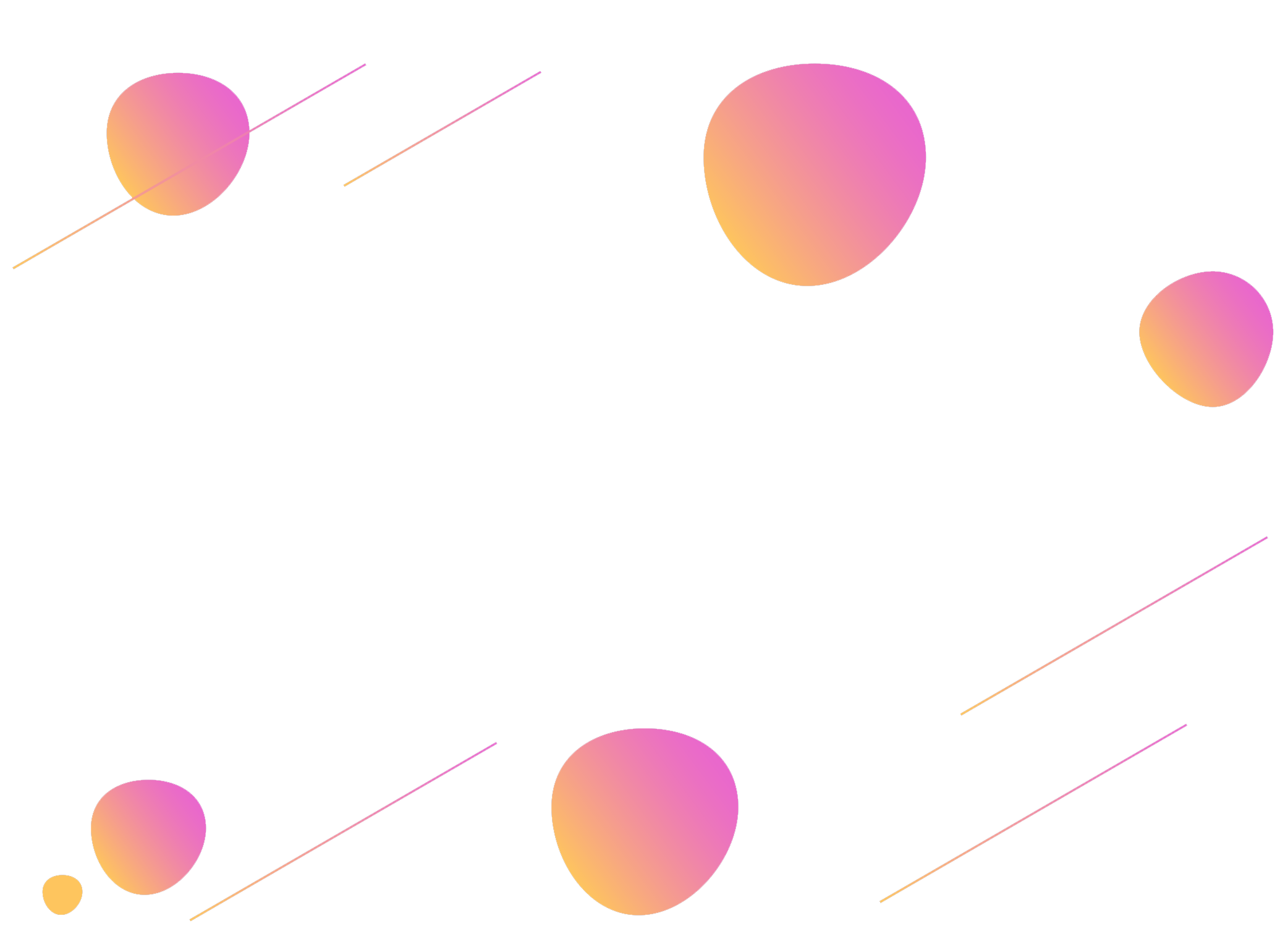 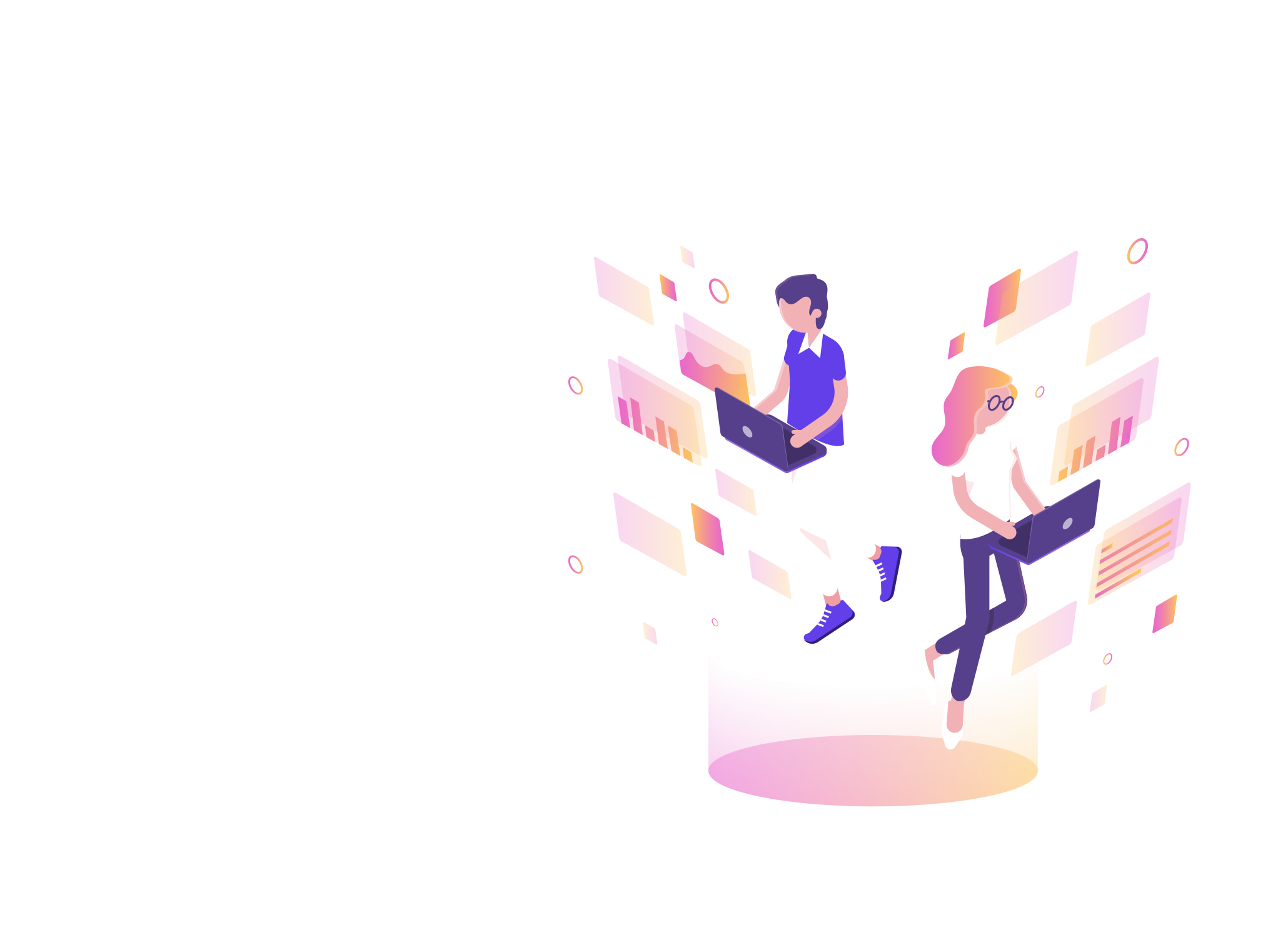 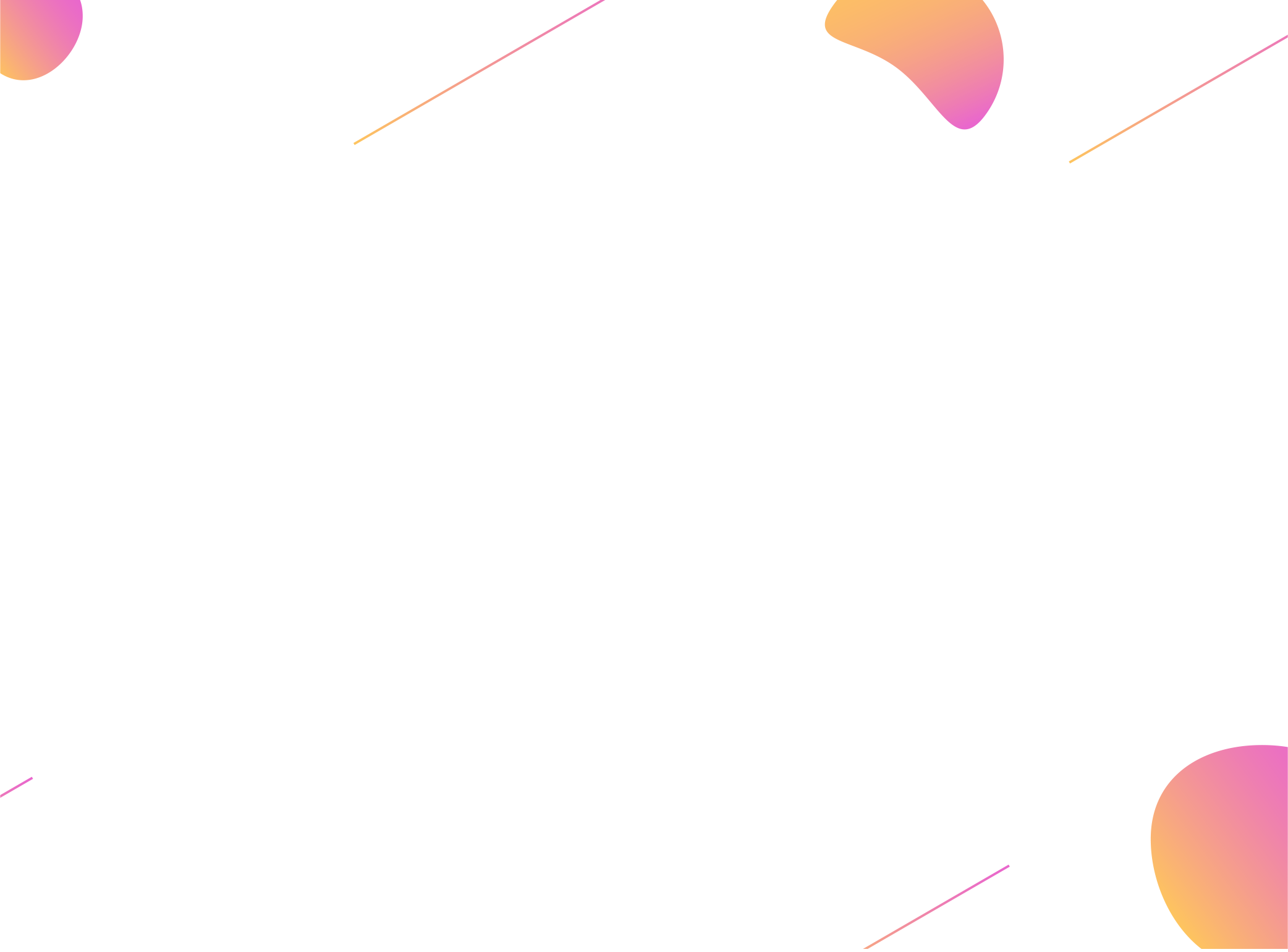 工作安排
There are many variations of passages of Lorem Ipsum available, but the majority have suffered alteration in some form, by injected humour, or randomised words which don‘t look even slightly .
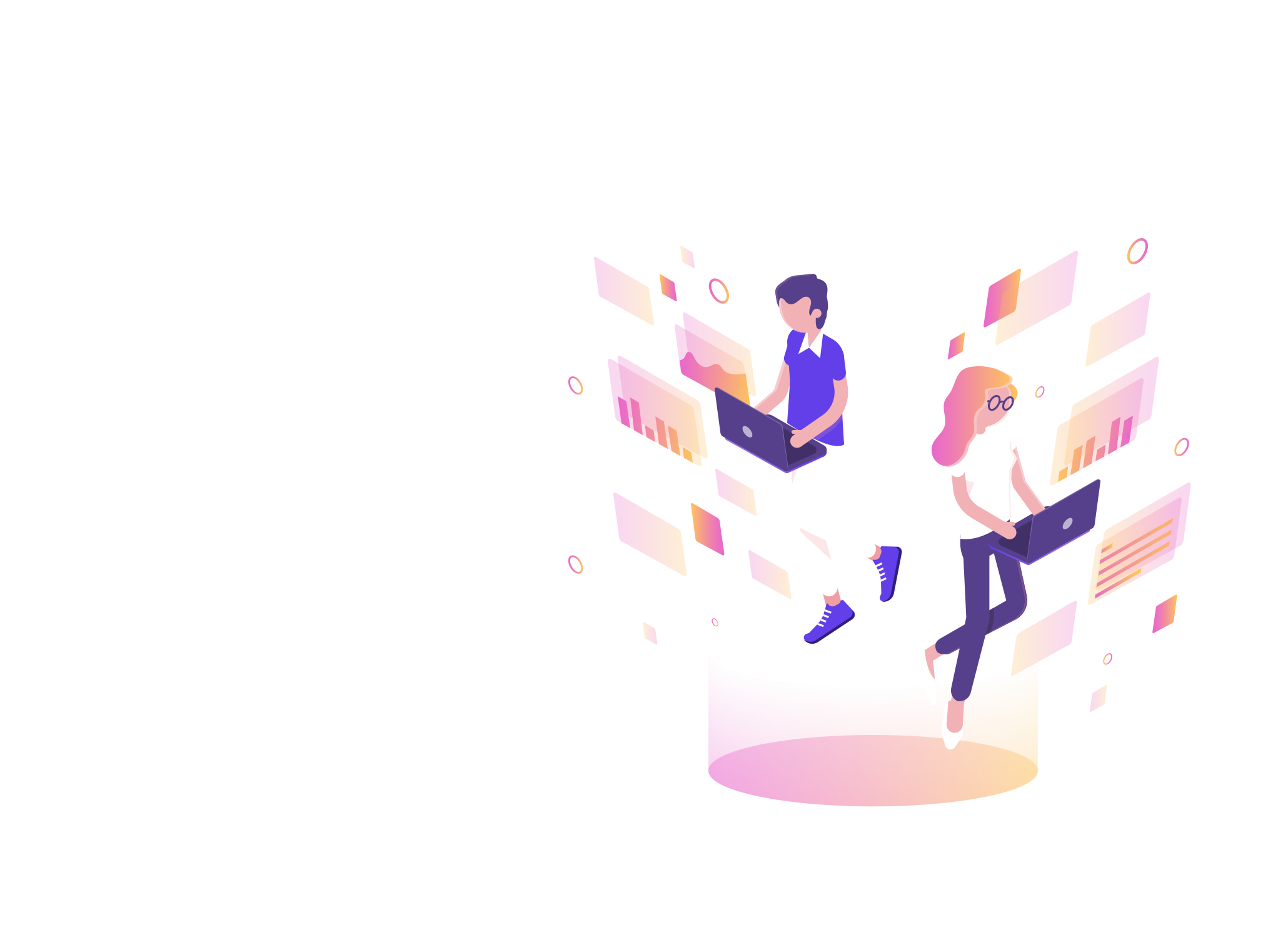 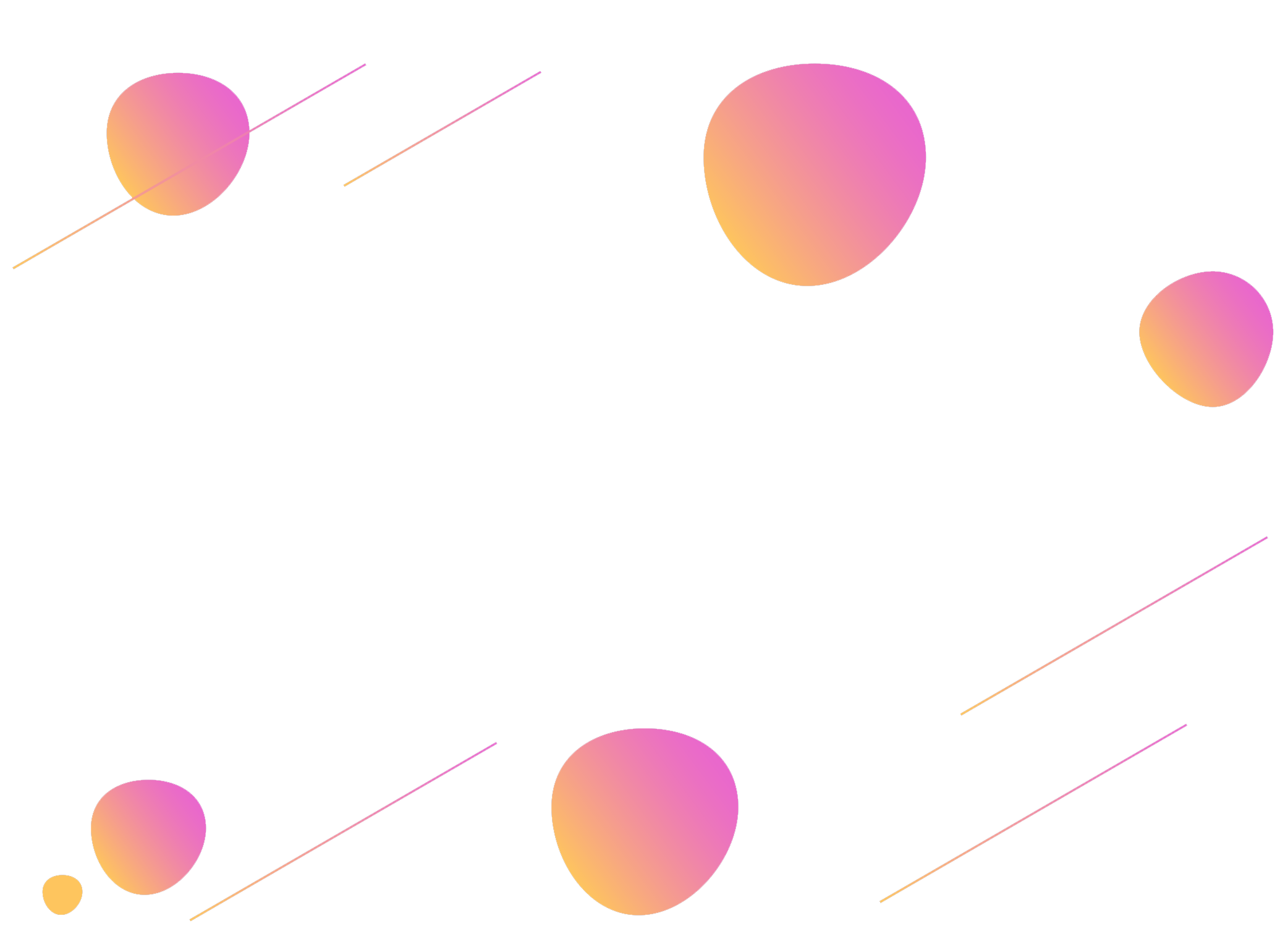 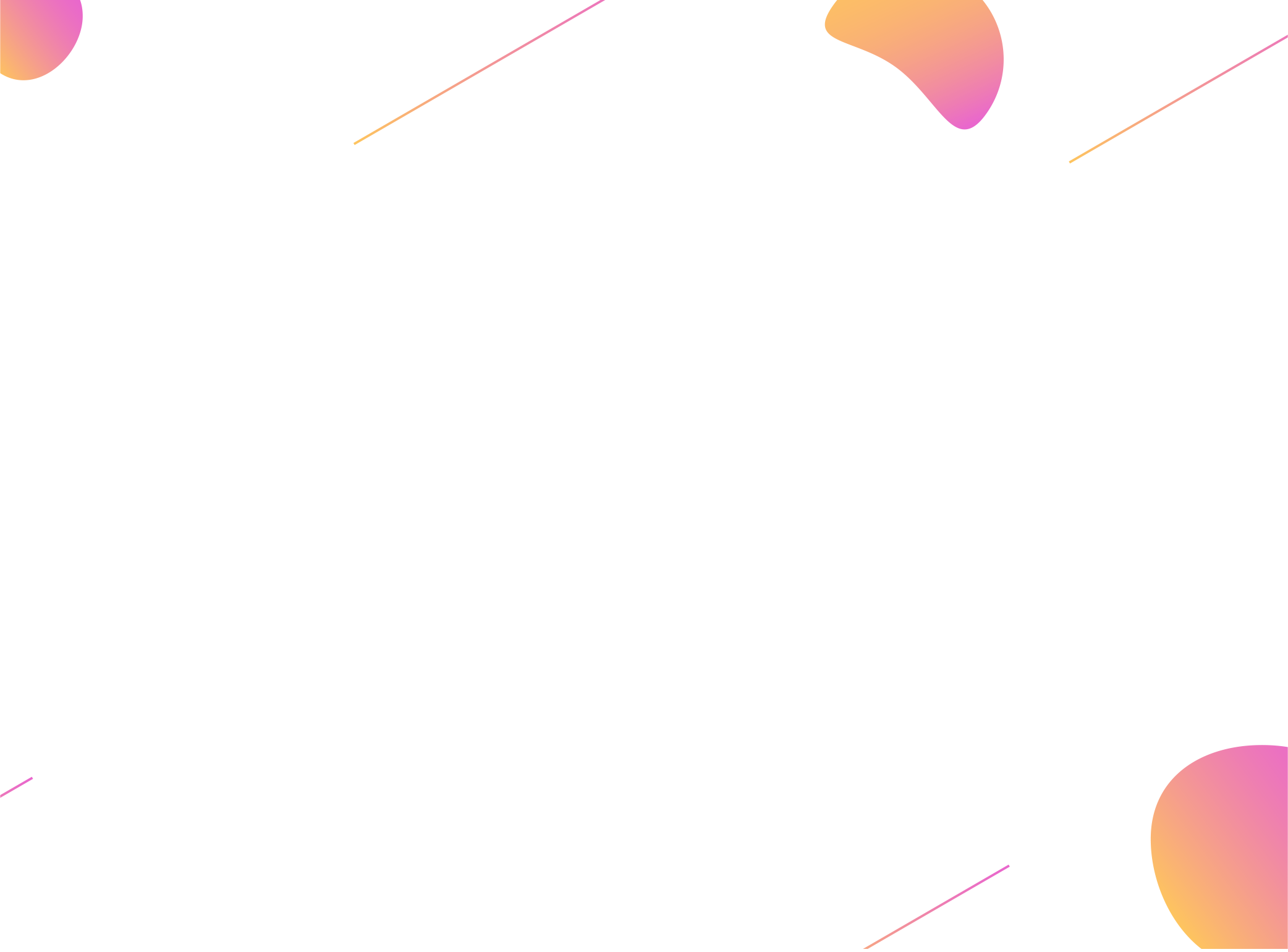 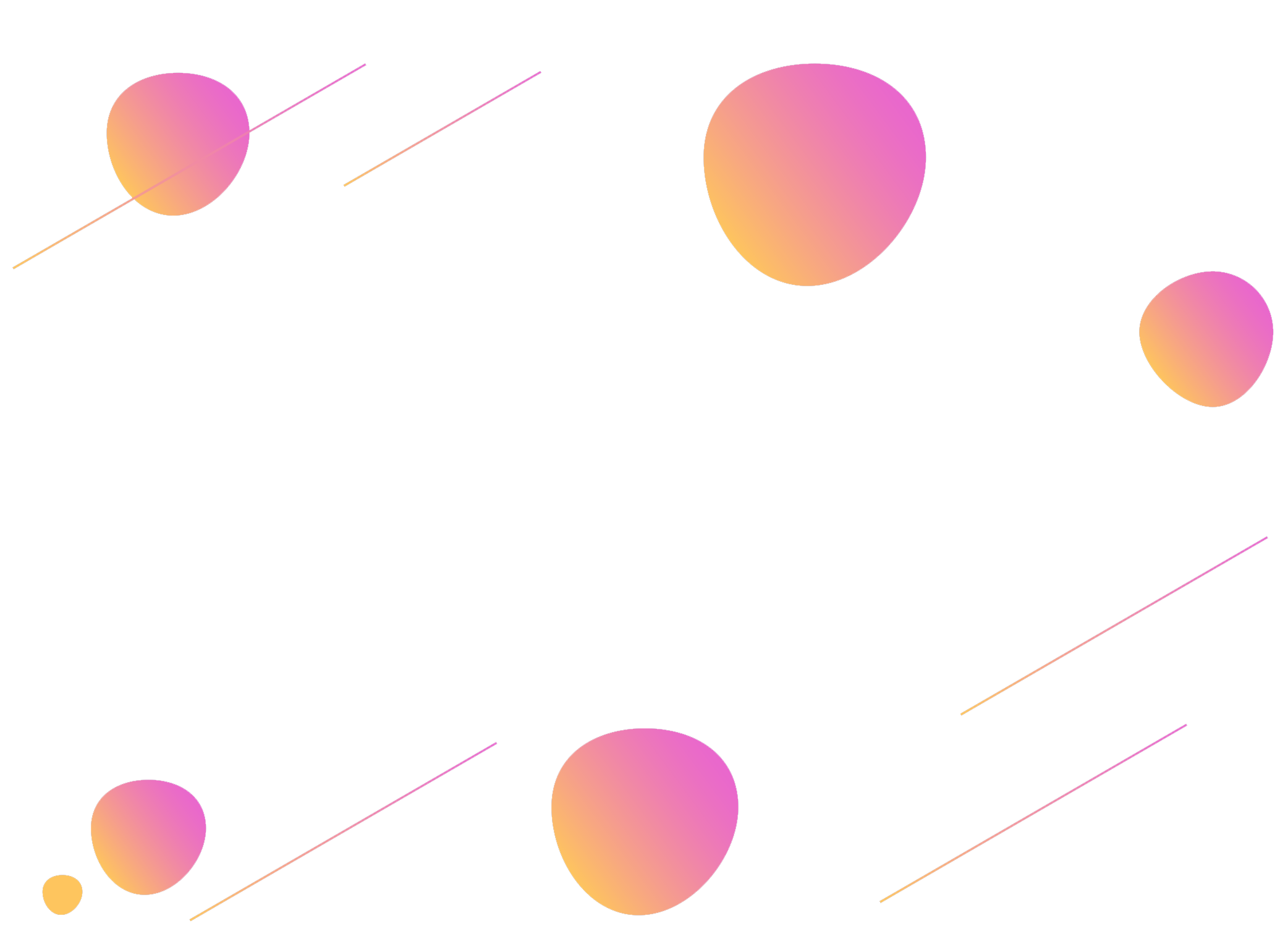 4
Lorem Ipsum is simply dummy text of the printing and typesetting industry. Lorem Ipsum has been the industry's standard. Lorem Ipsum is simply dummy text of the printing and more.
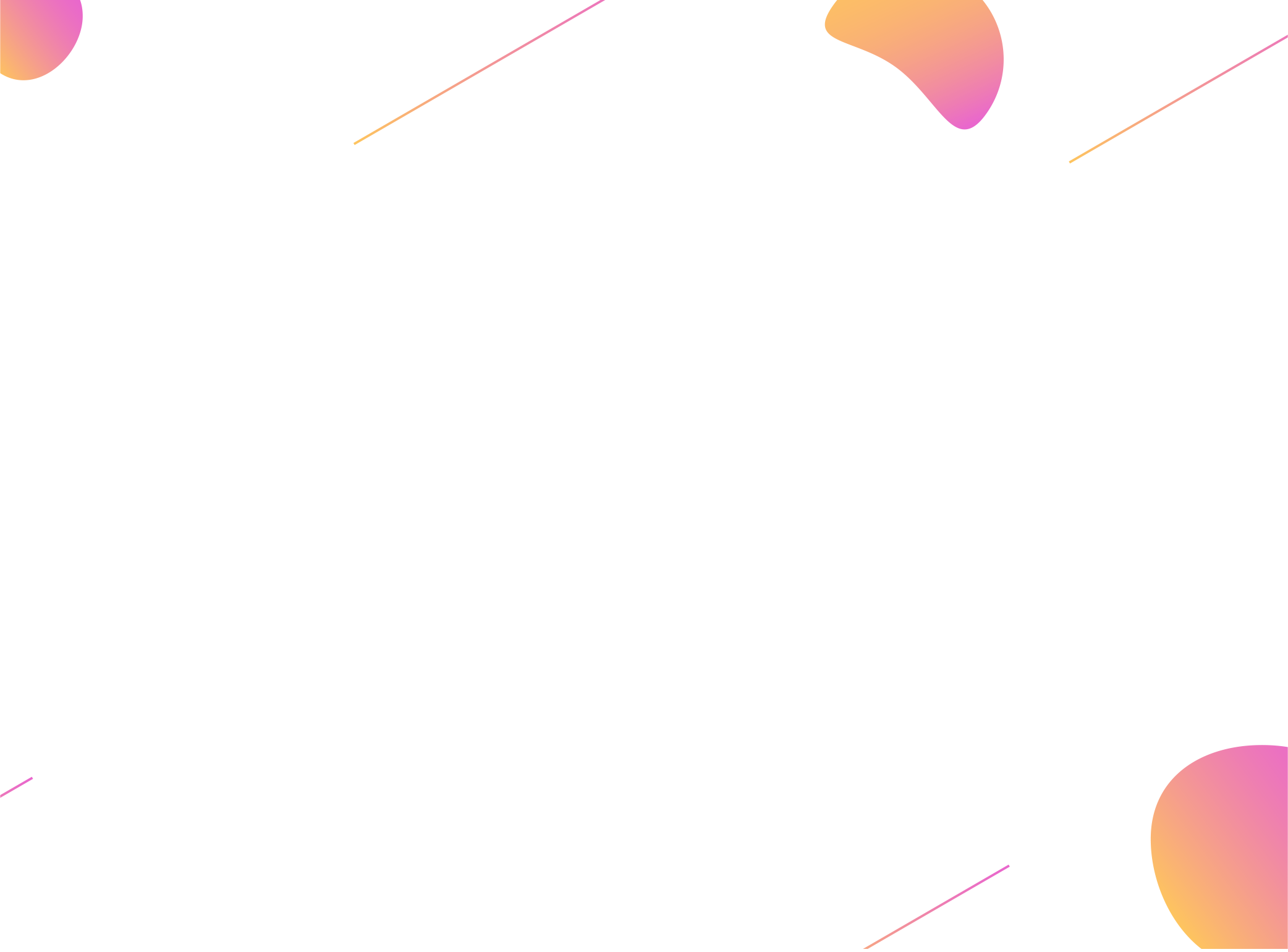 FOUR
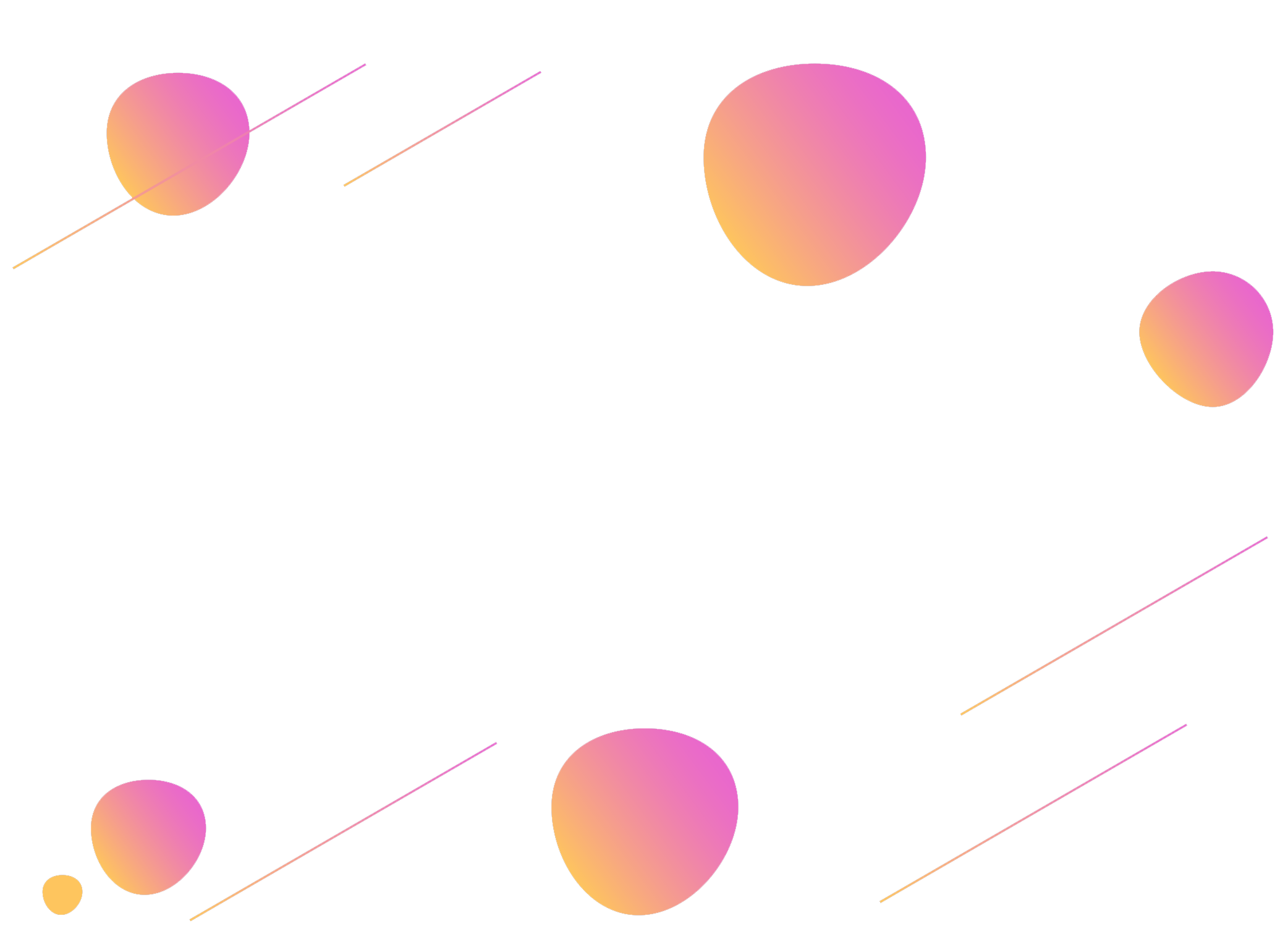 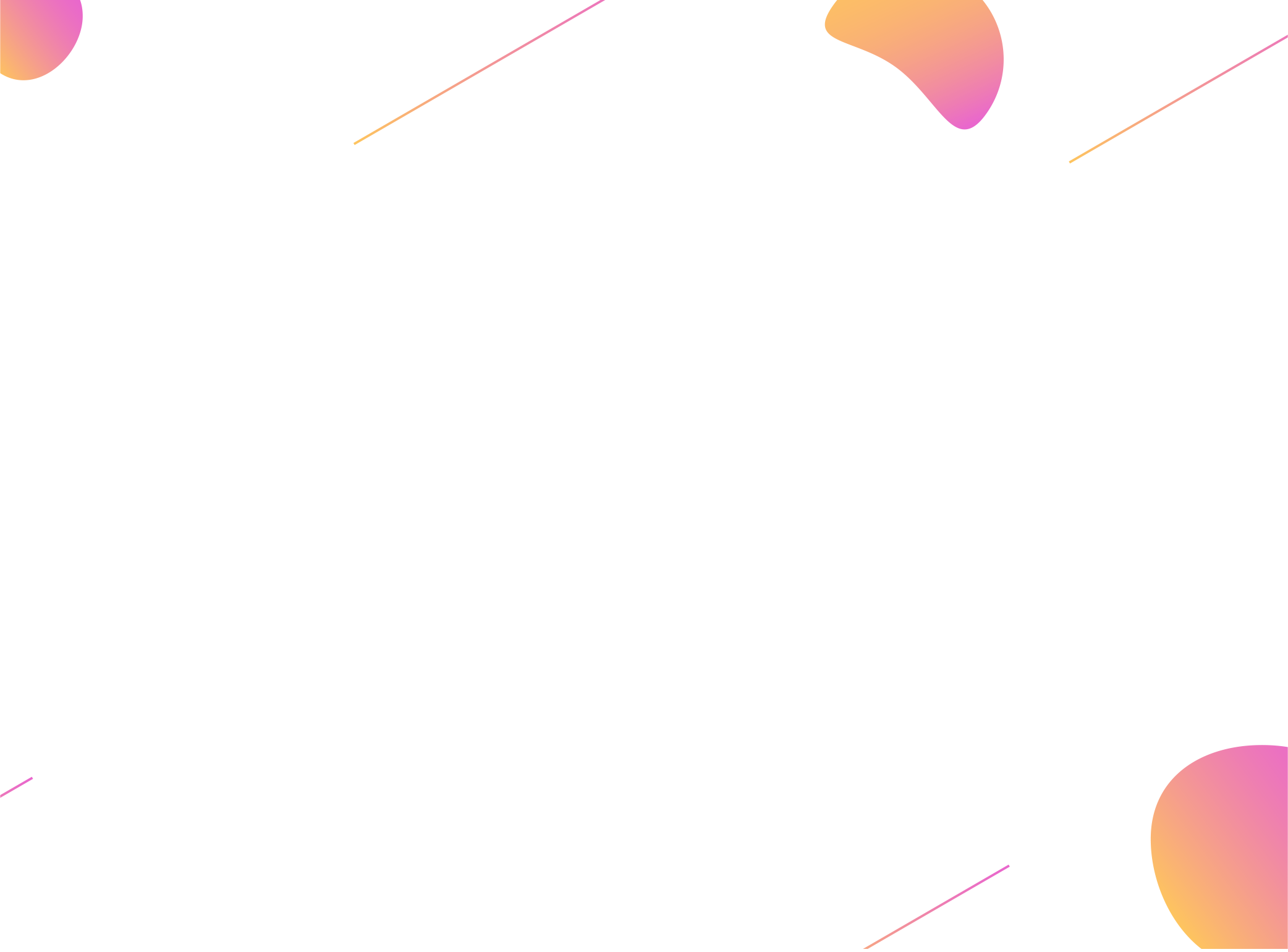 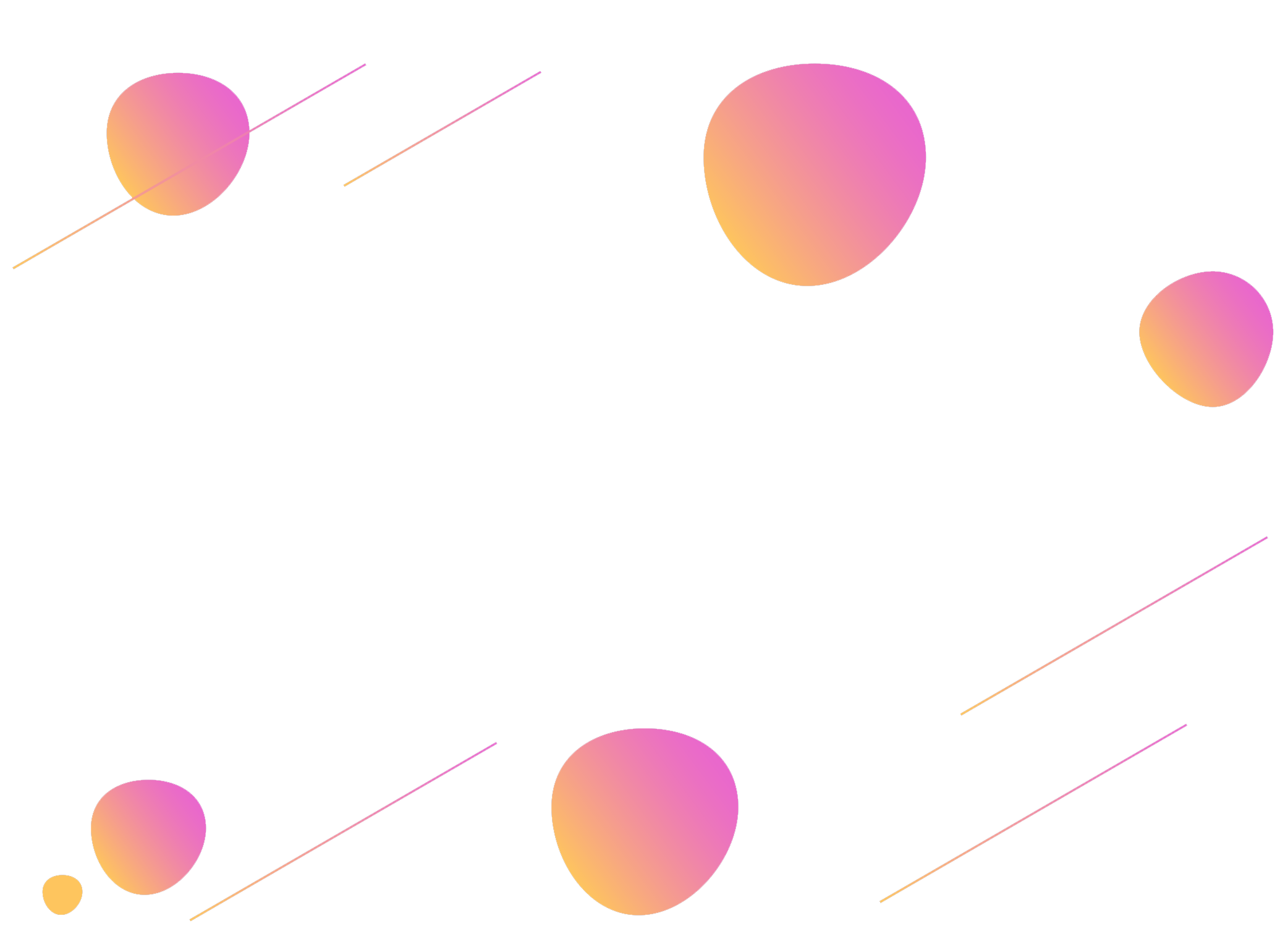 上半年存在主要问题
上半年存在主要问题
overview
There are many variations of passages of Lorem Ipsum available, but the majority have suffered alteration.
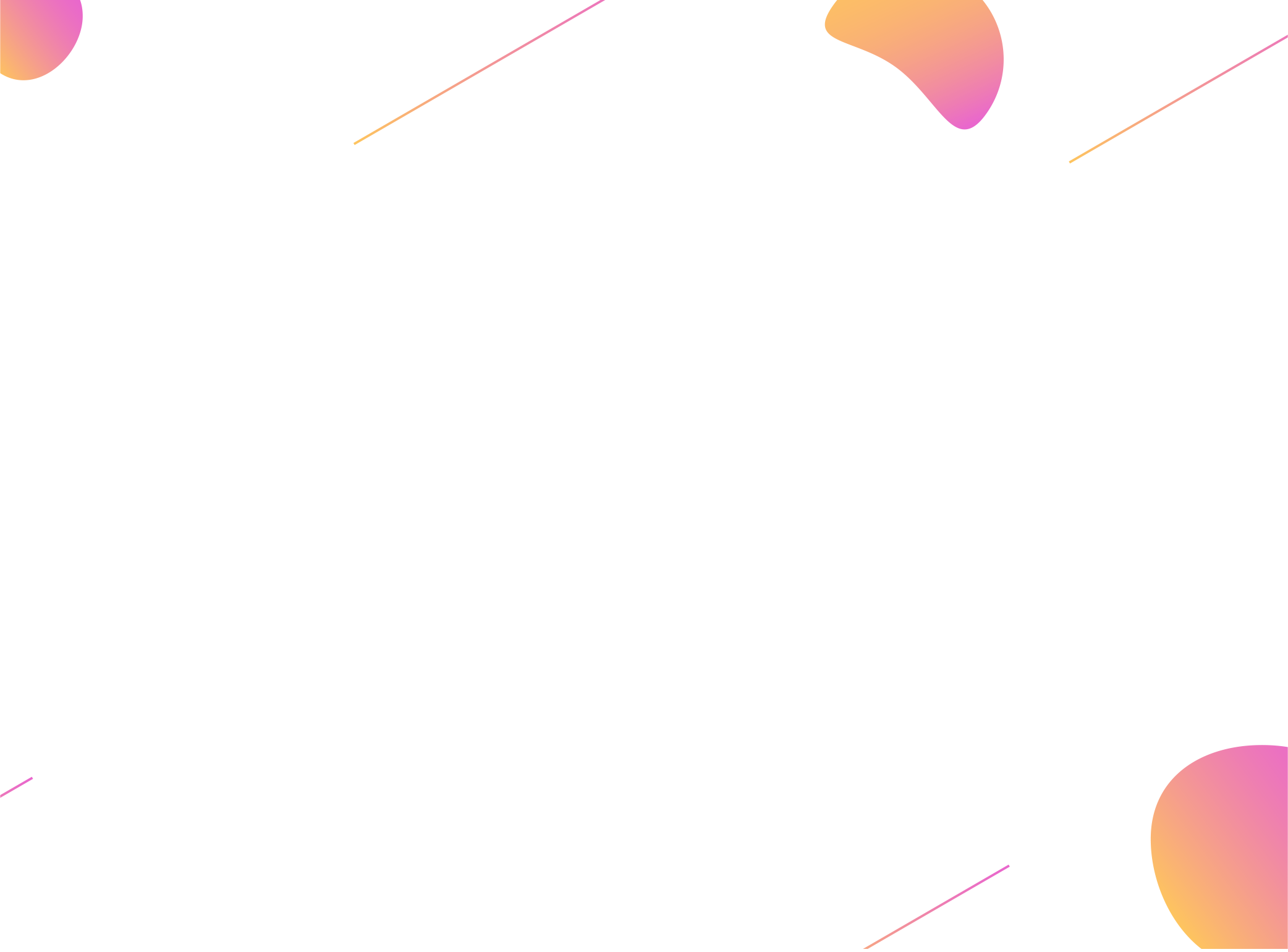 02. Add your text here
01. Add your text here
03. Add your text here
04. Add your text here
05. Add your text here
$12,620
$8,370
$8,370
$8,370
$8,370
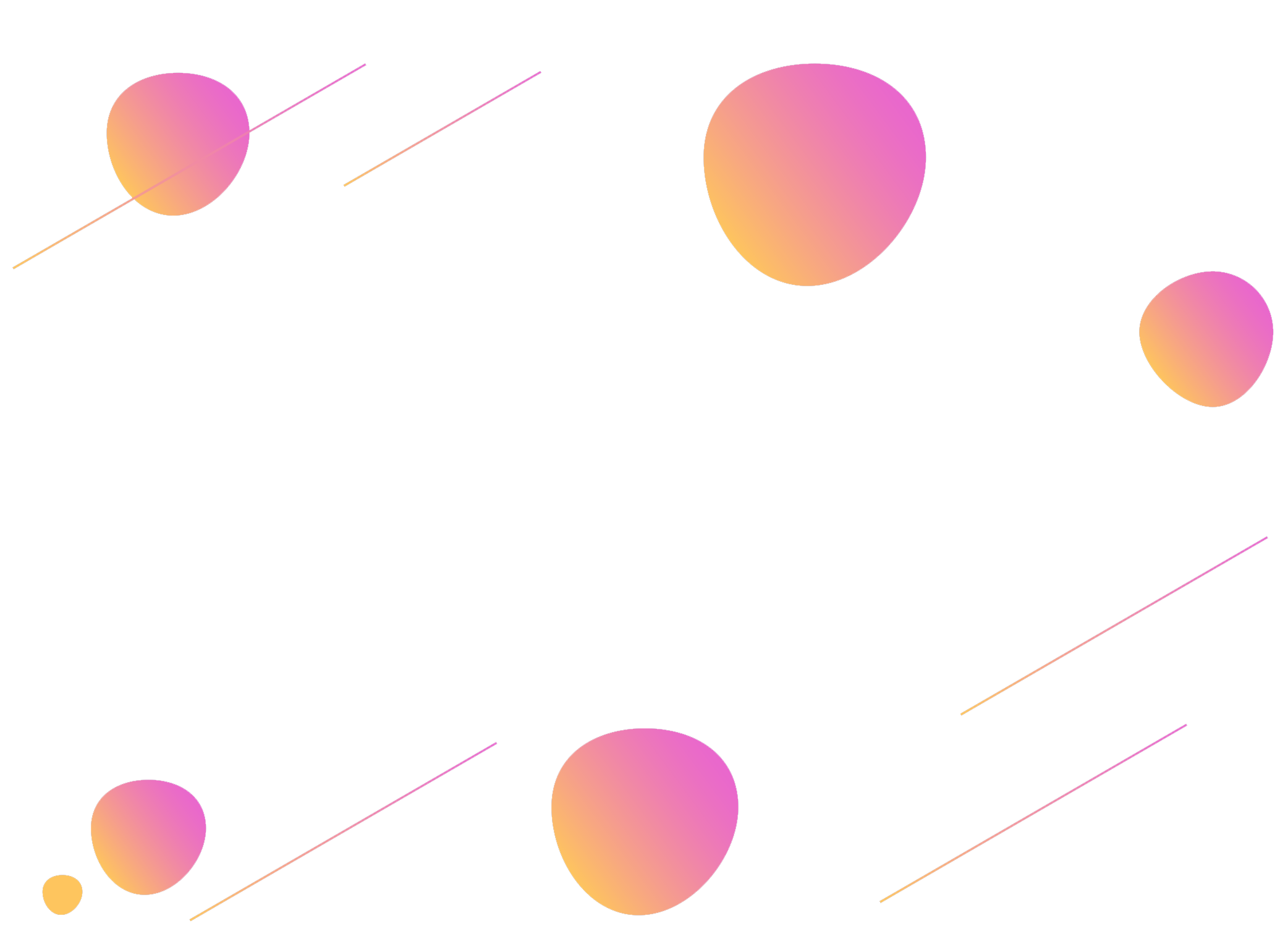 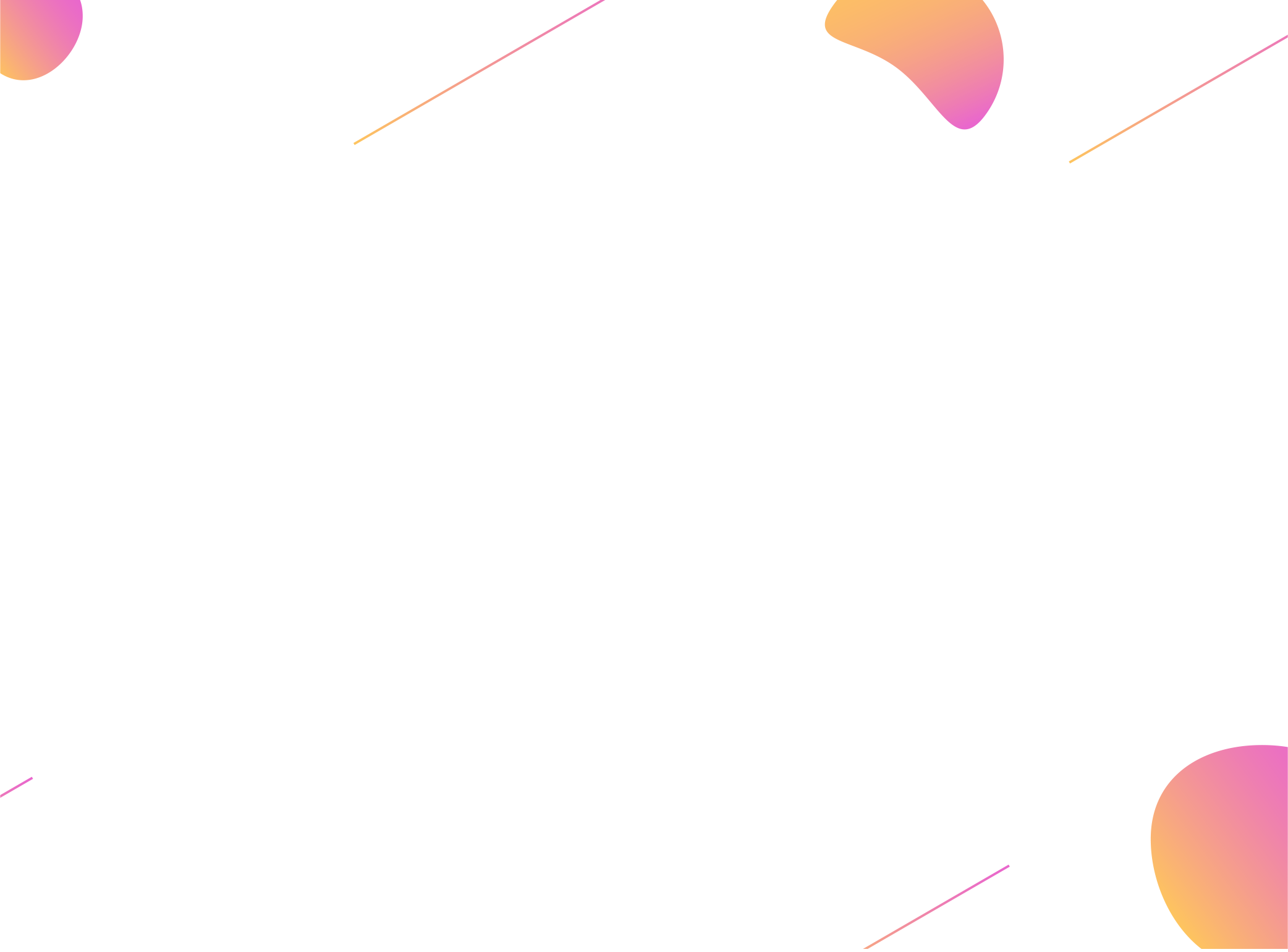 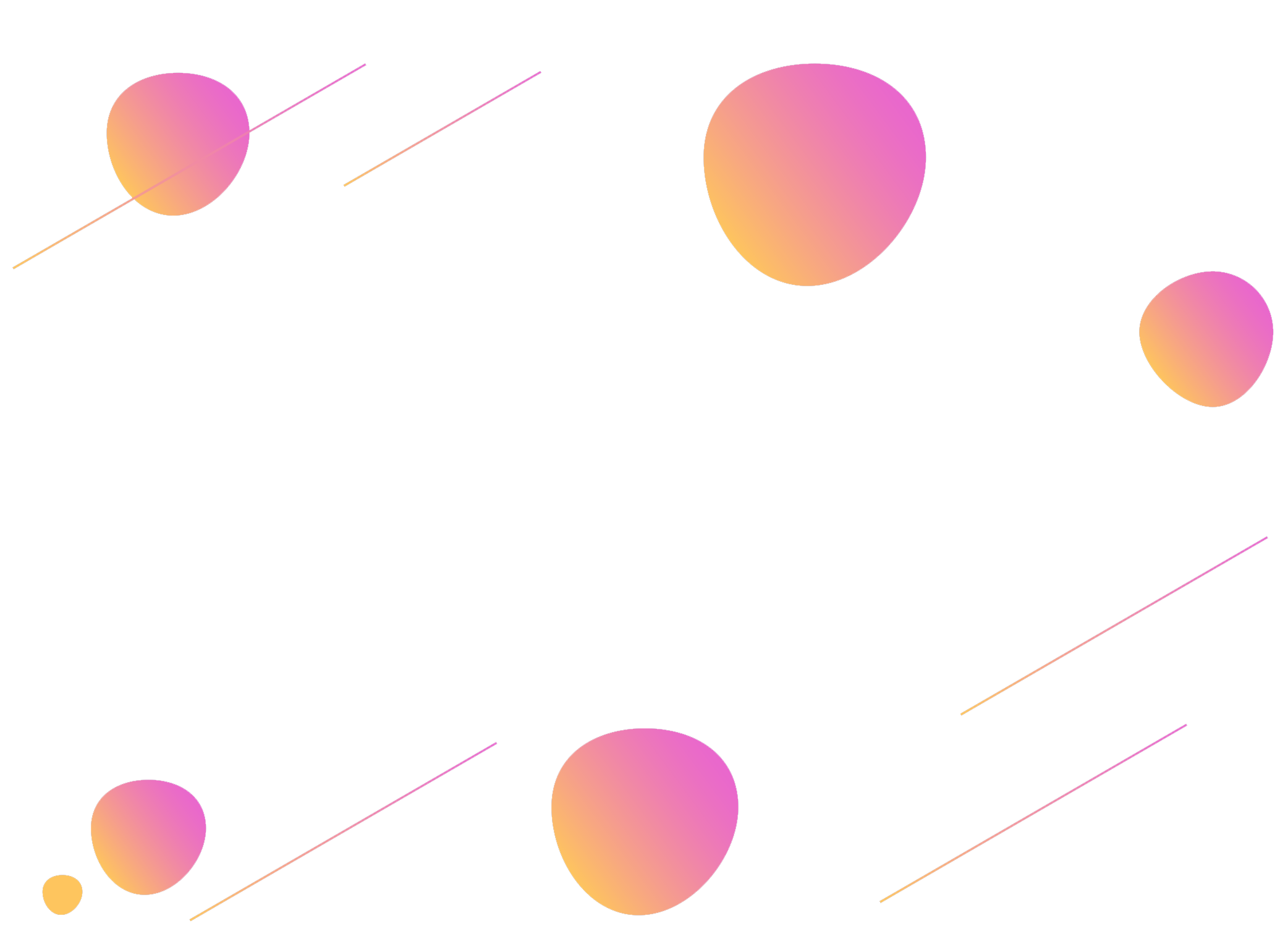 下半年工作计划
There are many variations of passages of Lorem Ipsum available passages of Lorem .
OPENNESS
MOTIVATION
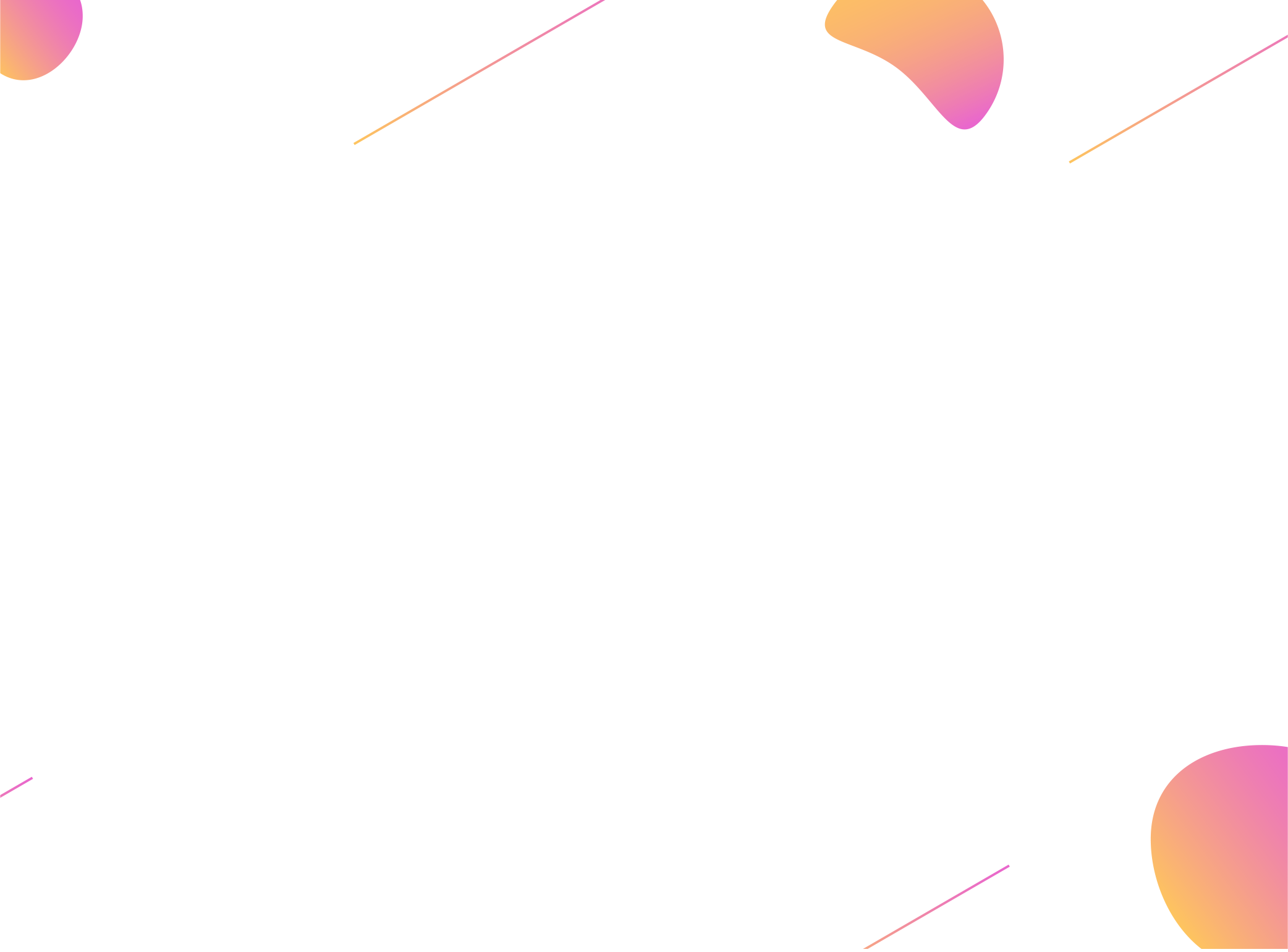 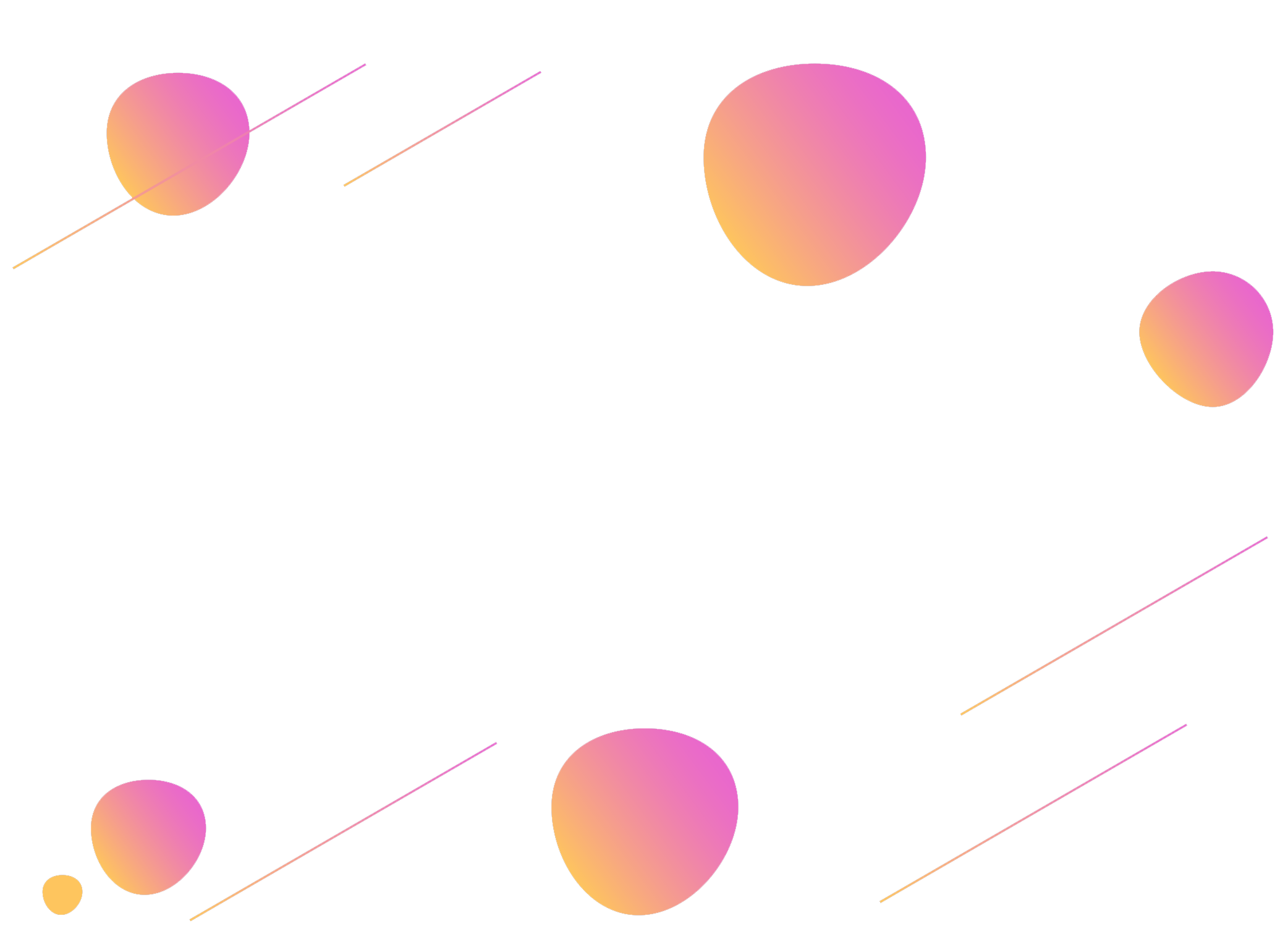 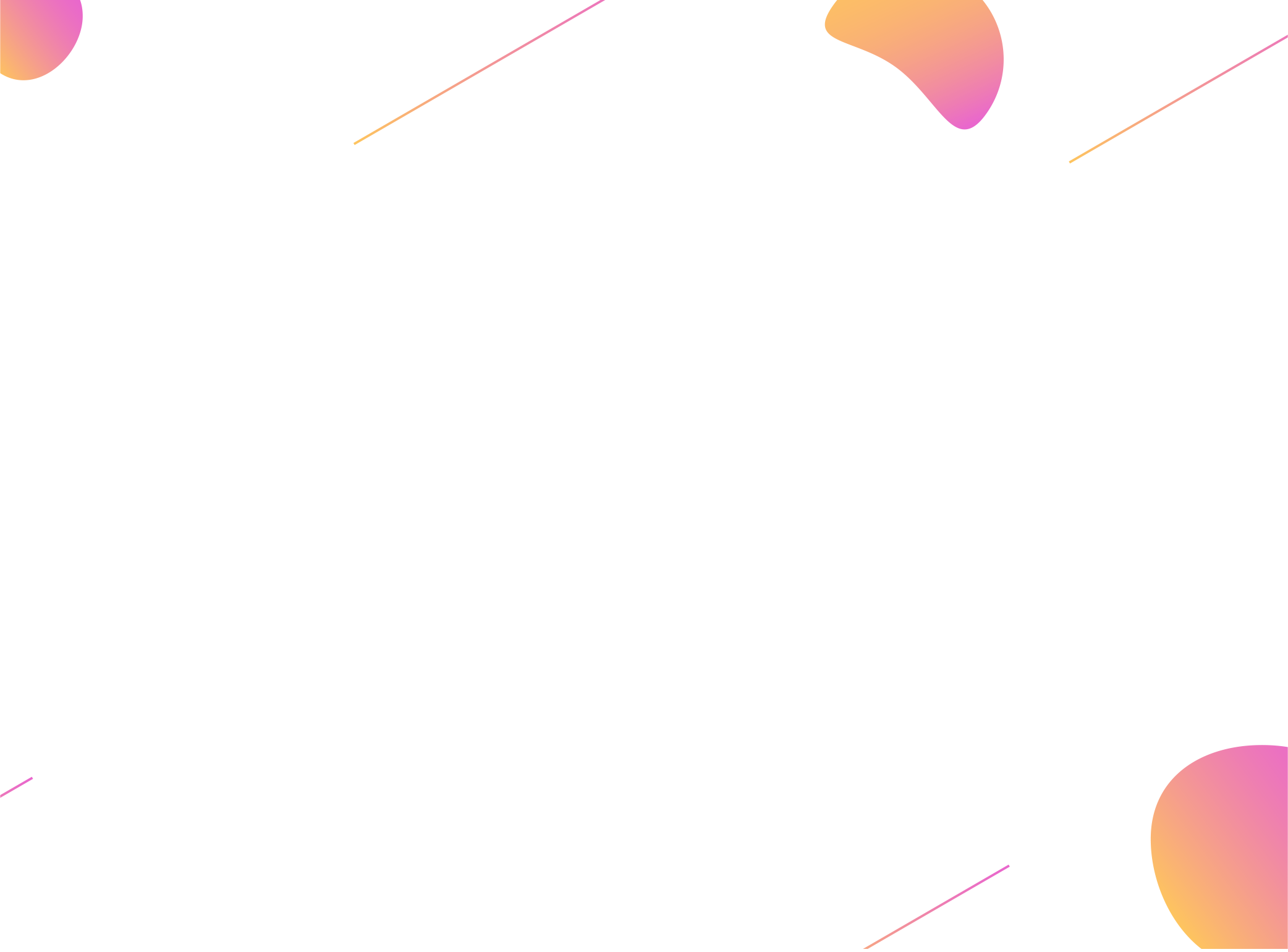 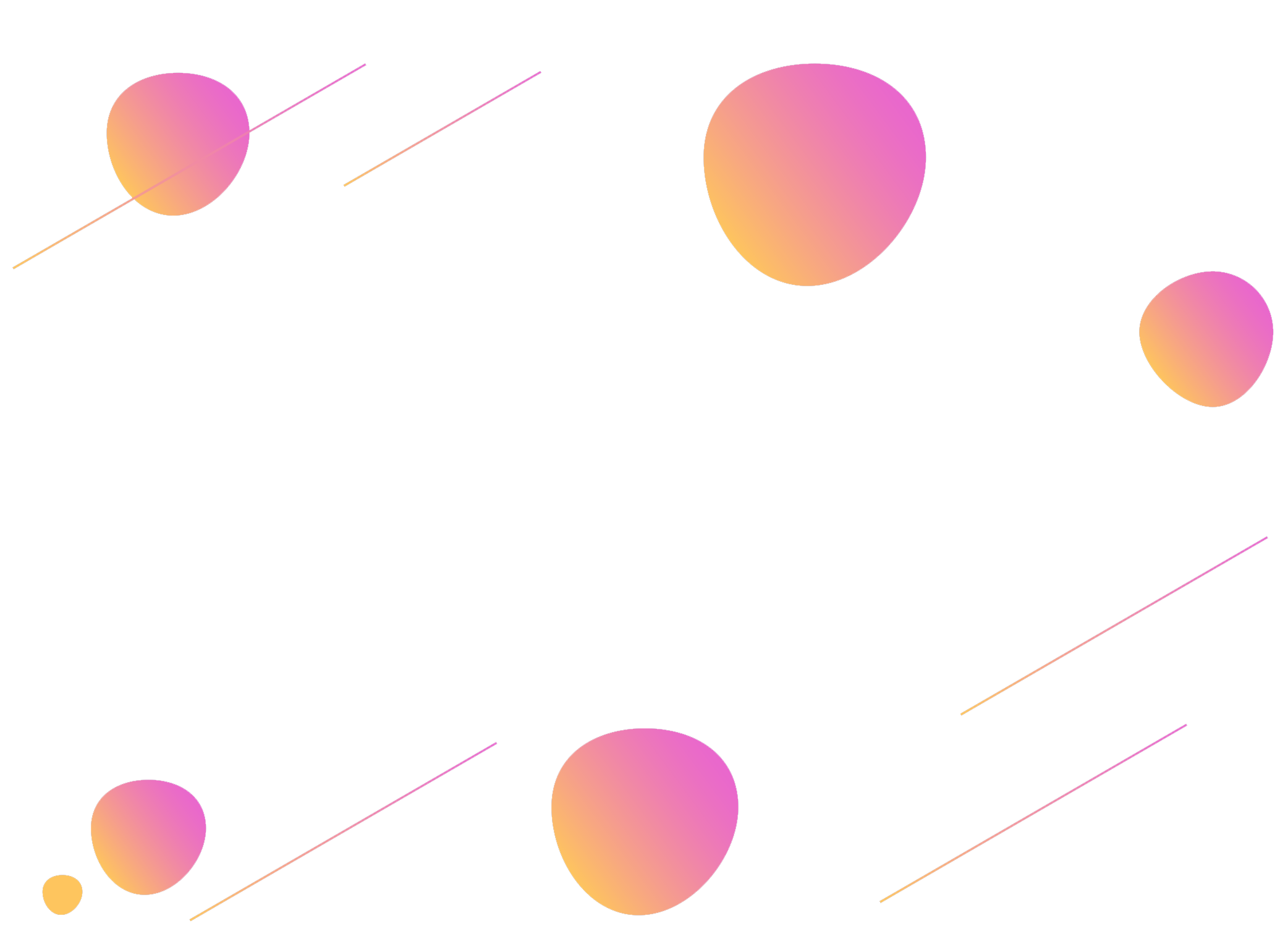 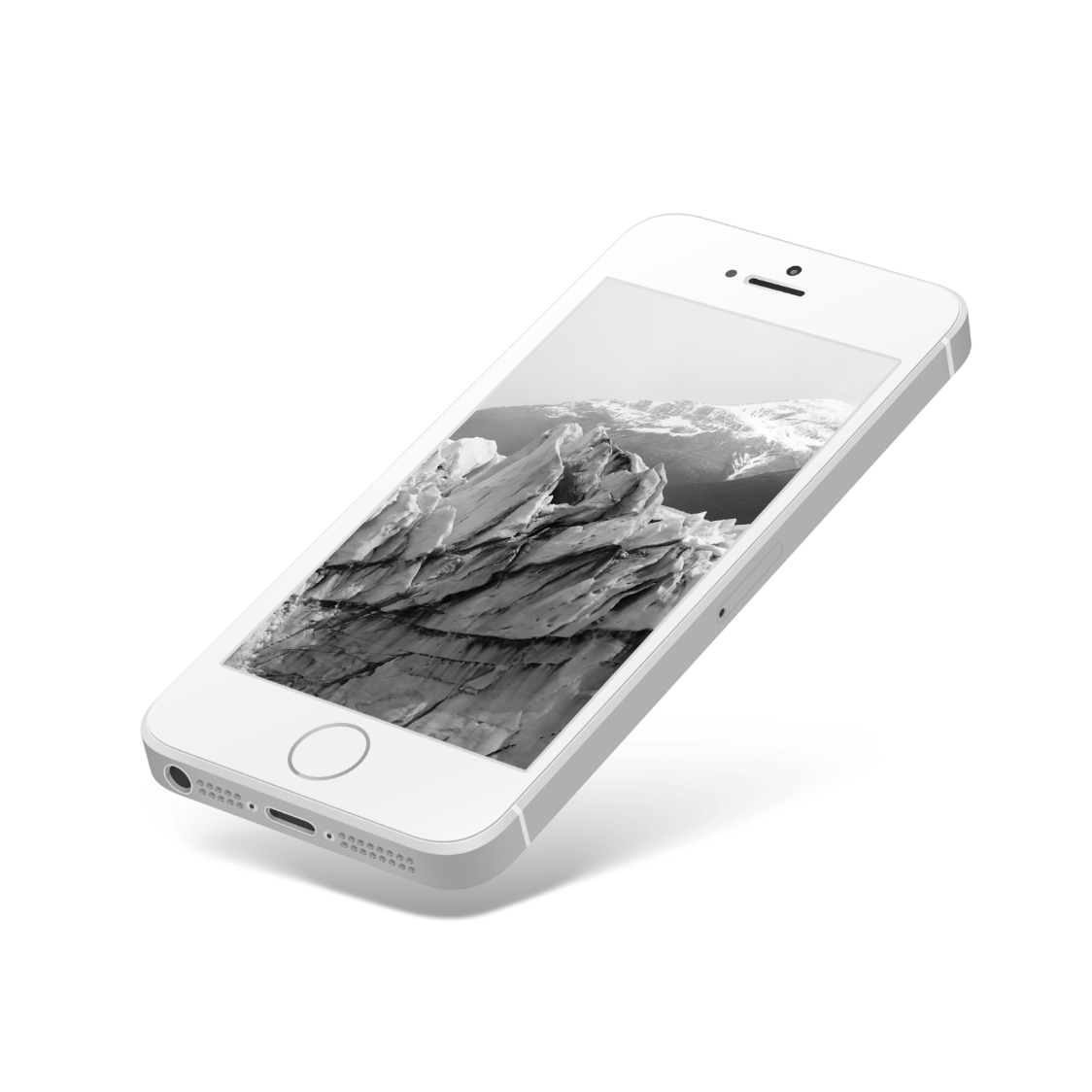 下半年工作计划
overview
Openness
There are many variations of passages of Lorem Ipsum available, but the majority have suffered alteration in some form.
1
Knowledge
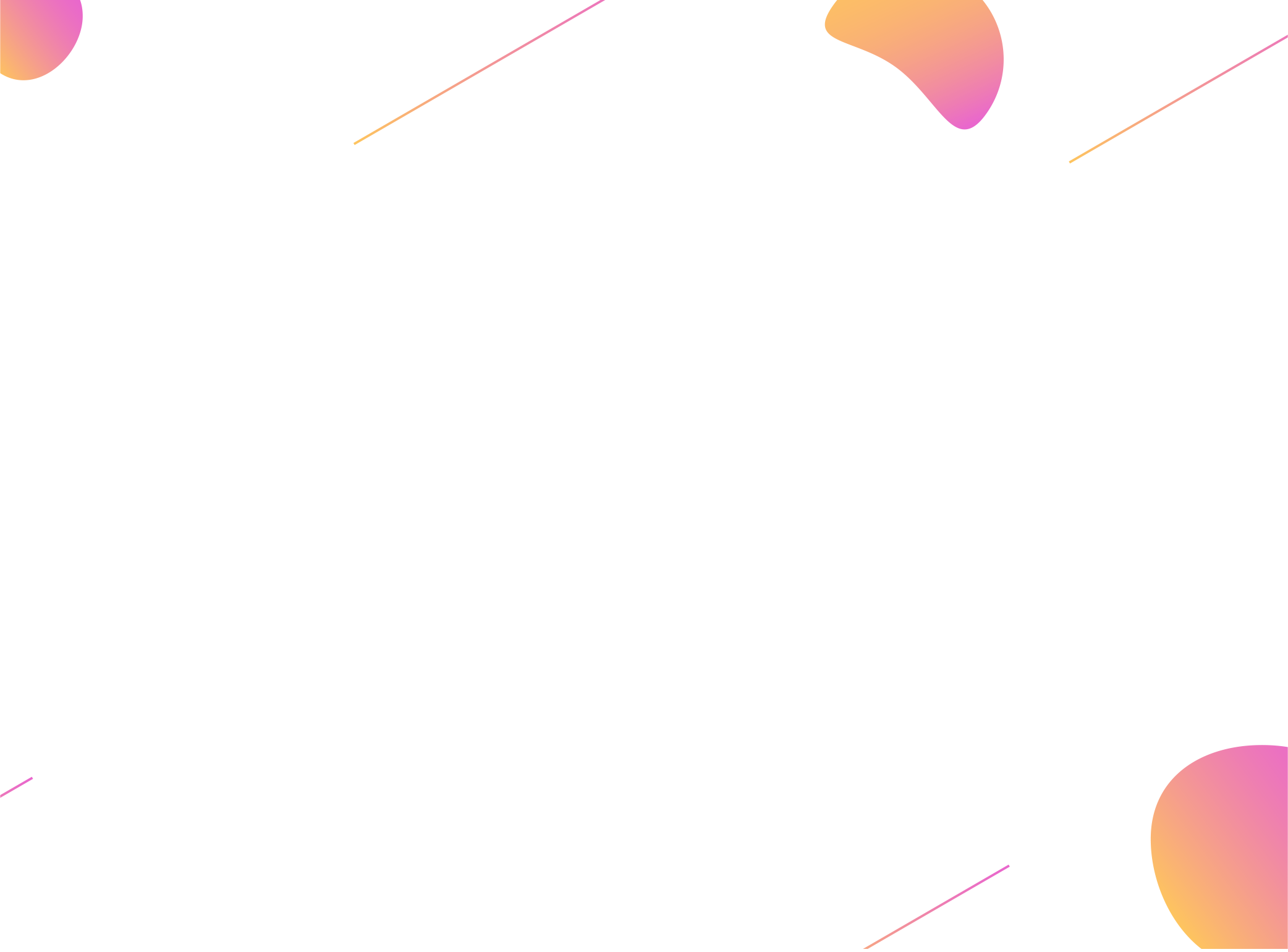 majority have suffered alteration in some form, by injected humor, or words which don‘t look even slightly .
2
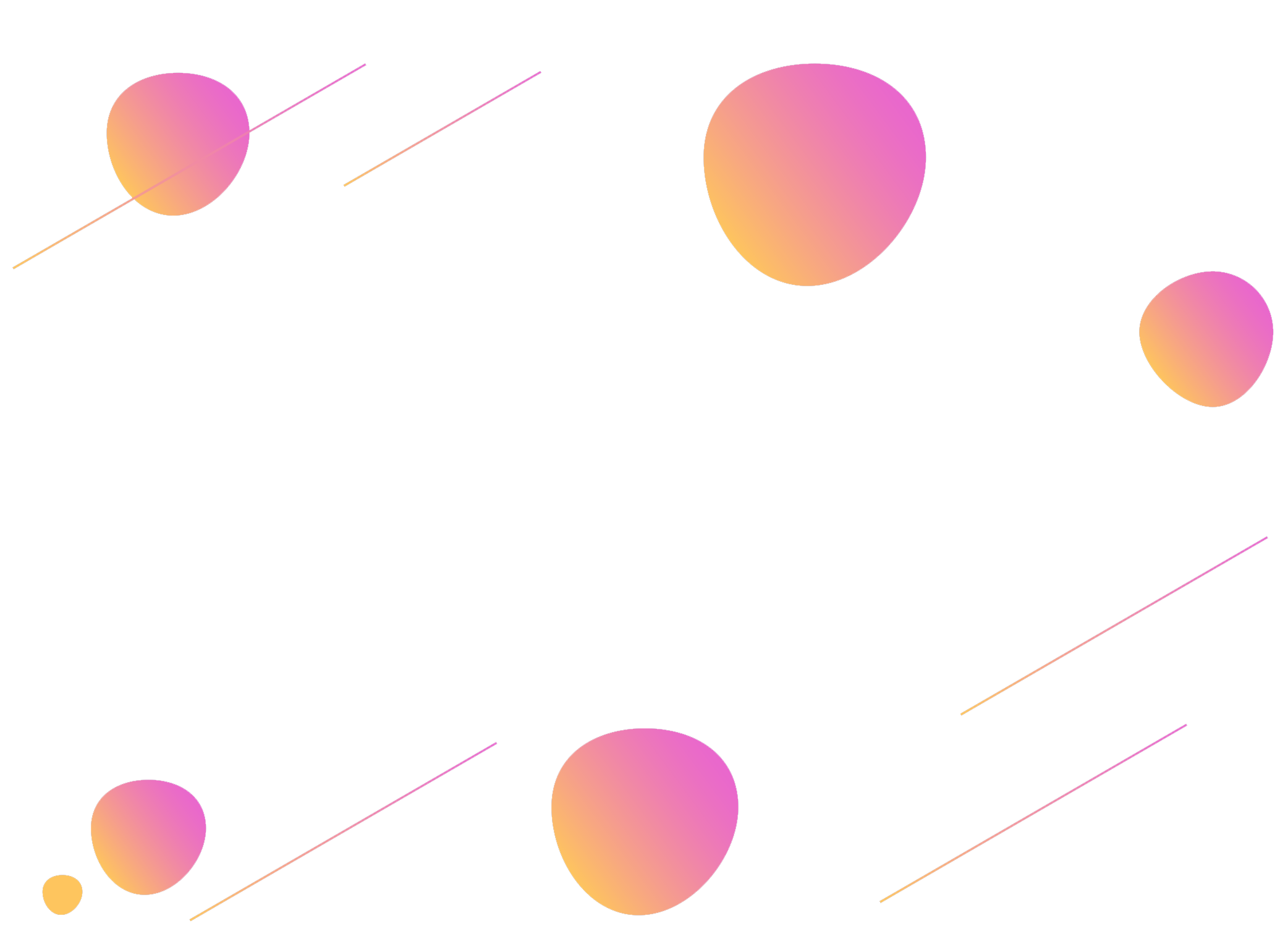 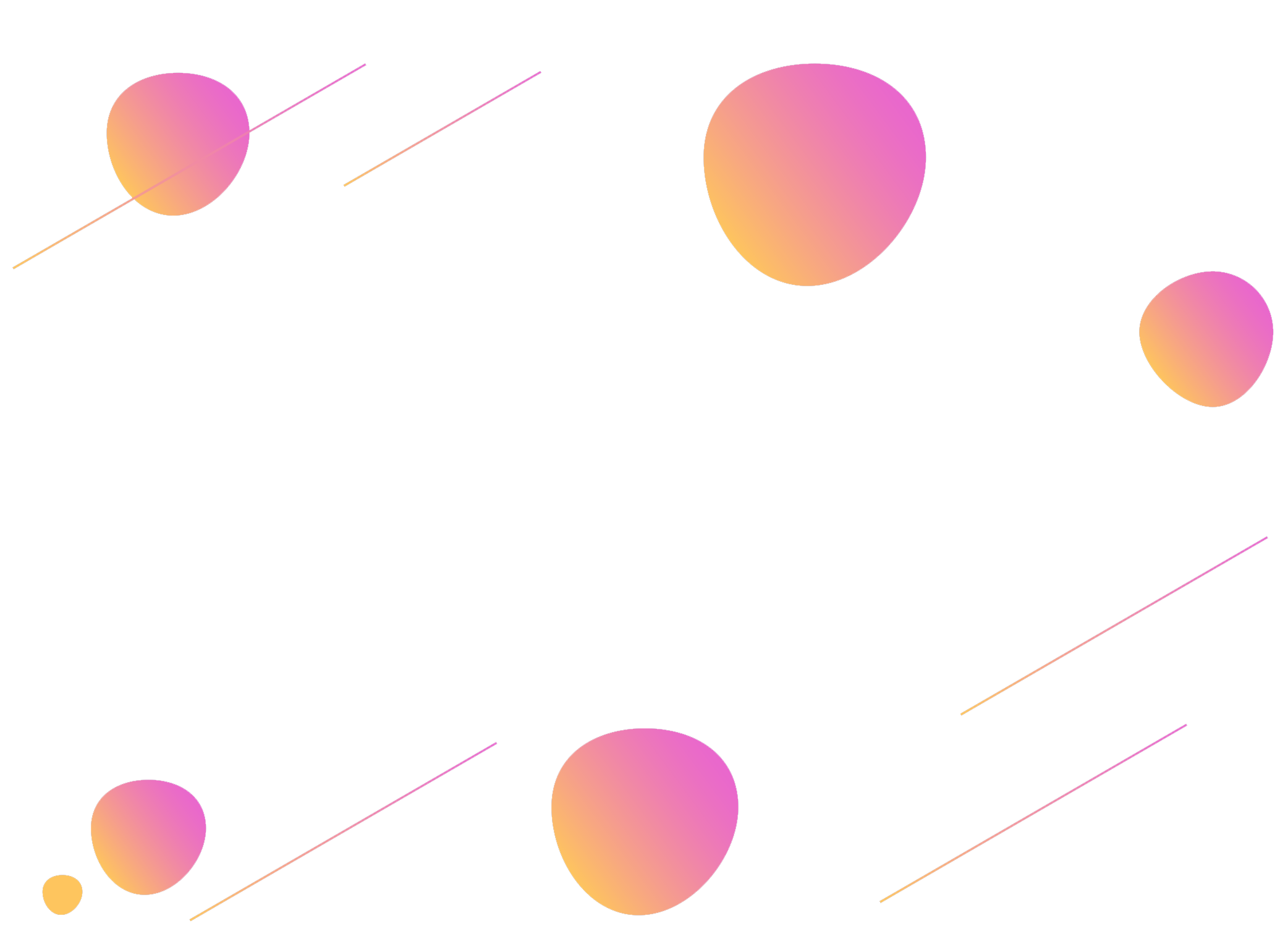 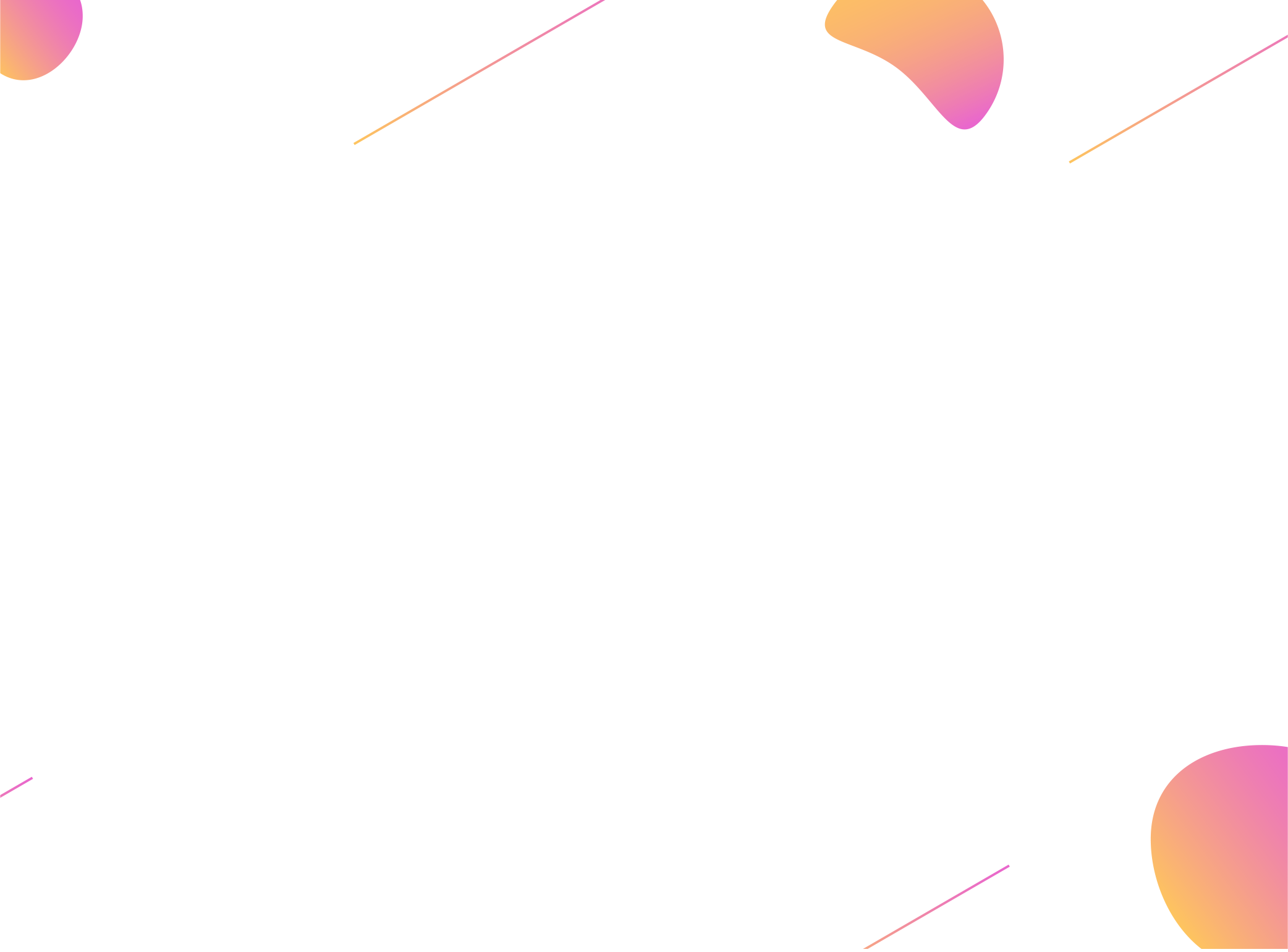 thanks
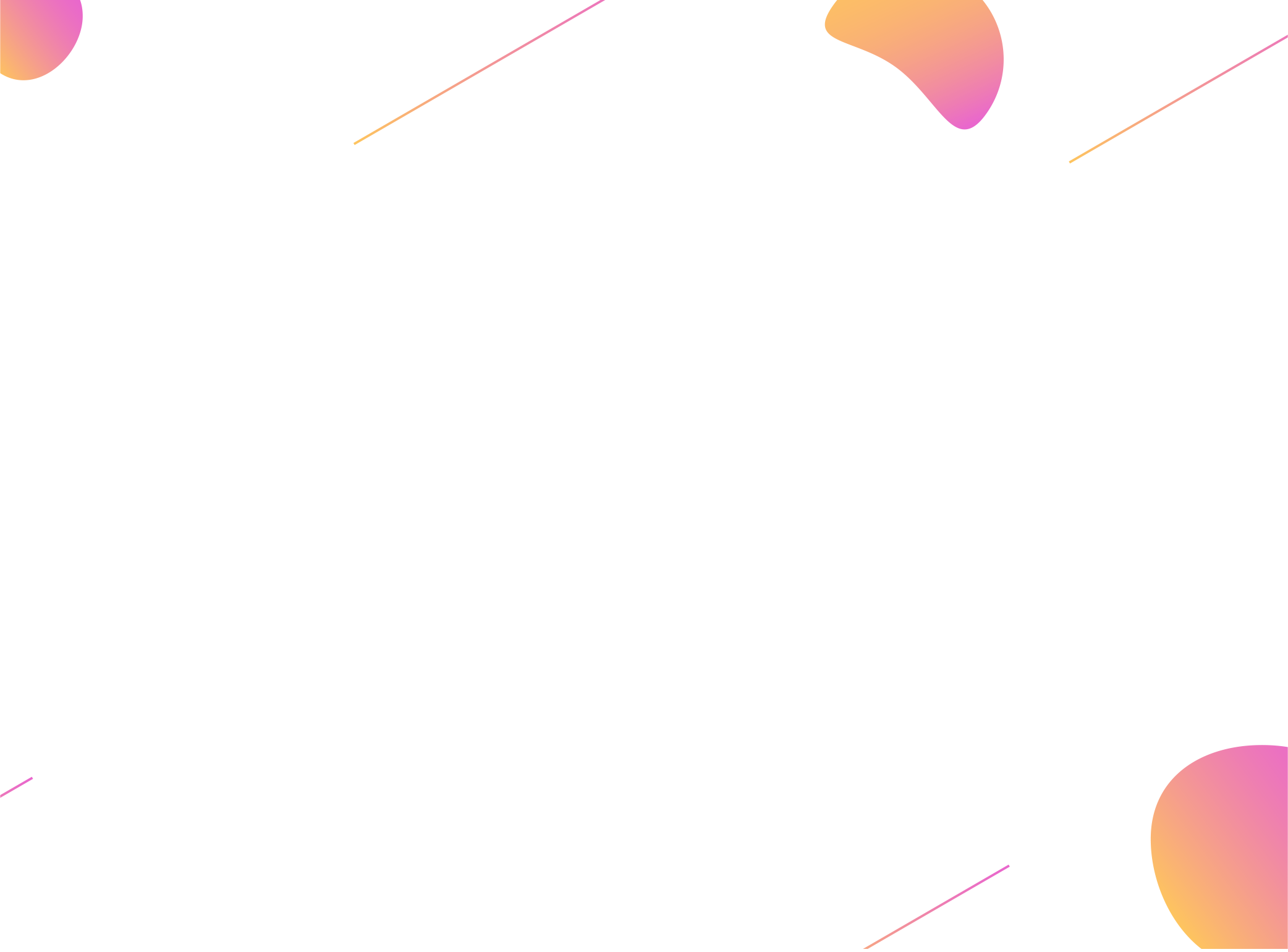 好 客 模 板